Unit 15
Dou you have 
any toys?
Lesson 1
VOCABULARY
Vocabulary
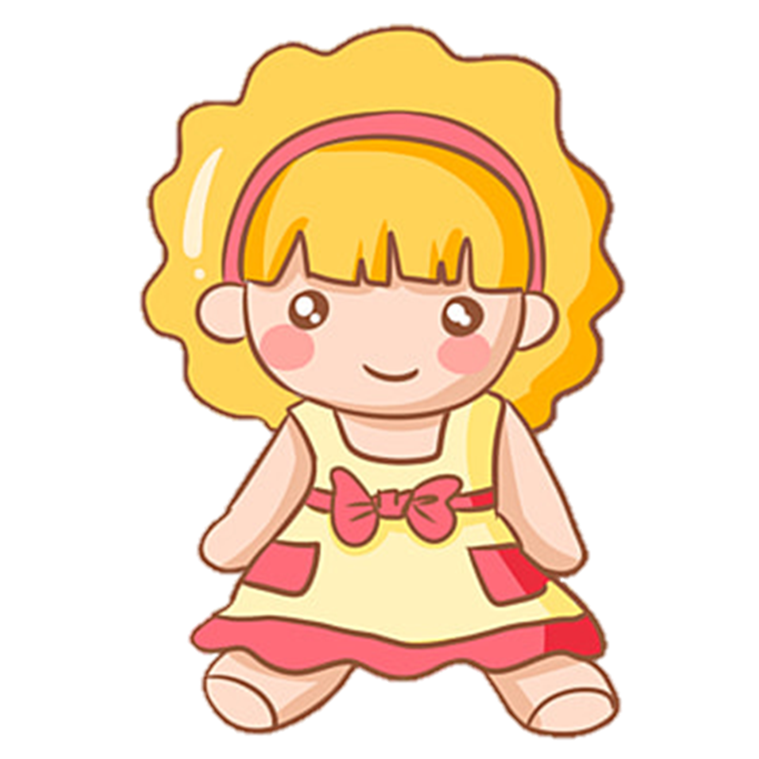 doll
/dɒl/
Vocabulary
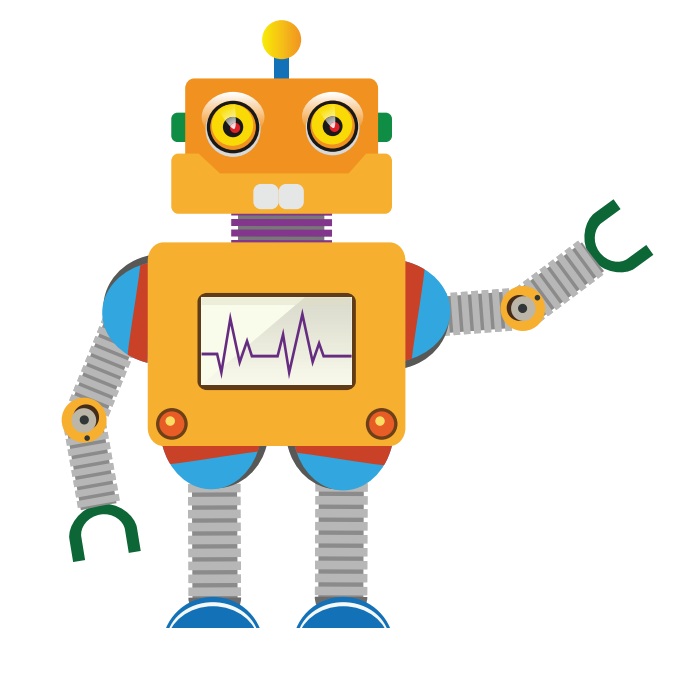 robot
/ˈrəʊbɒt/
Vocabulary
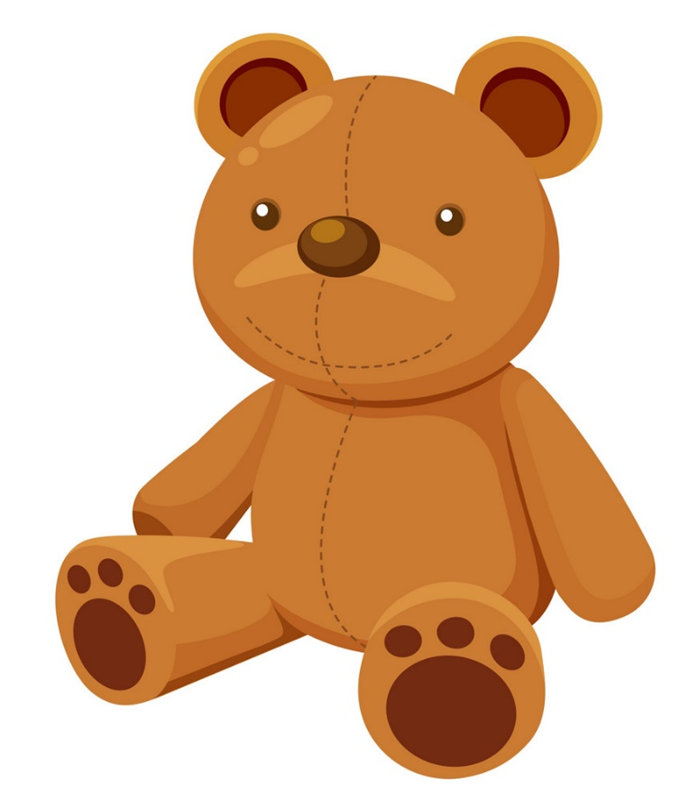 teddy bear
/ˈtedi beər/
Vocabulary
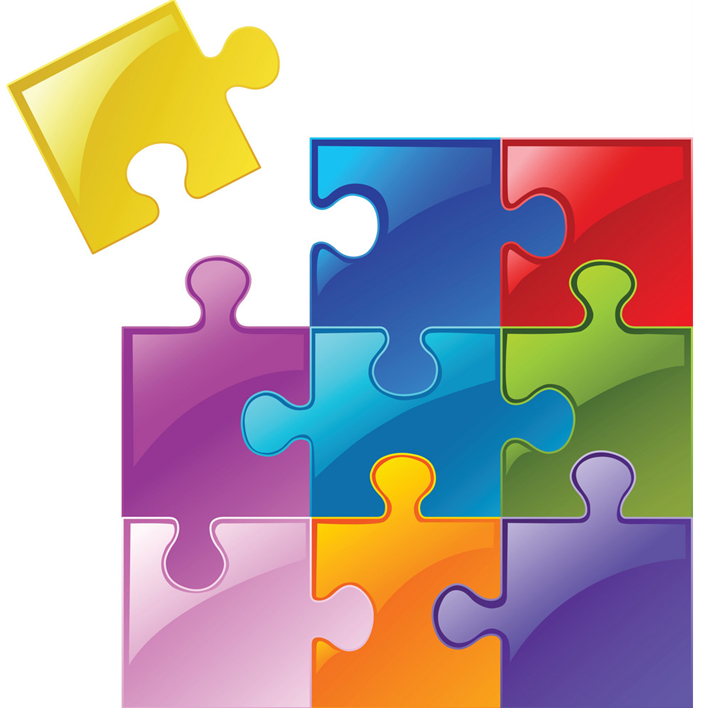 puzzle
/ˈpʌzl/
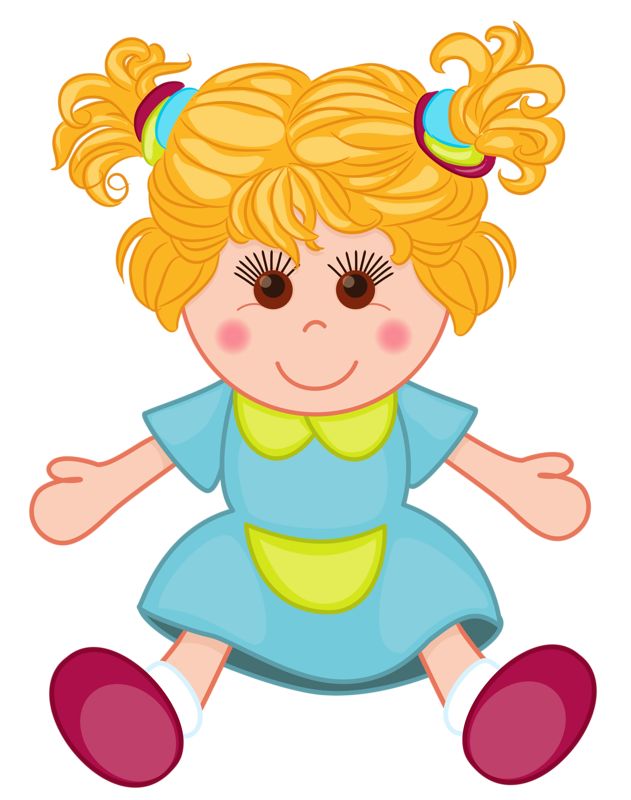 Vocabulary
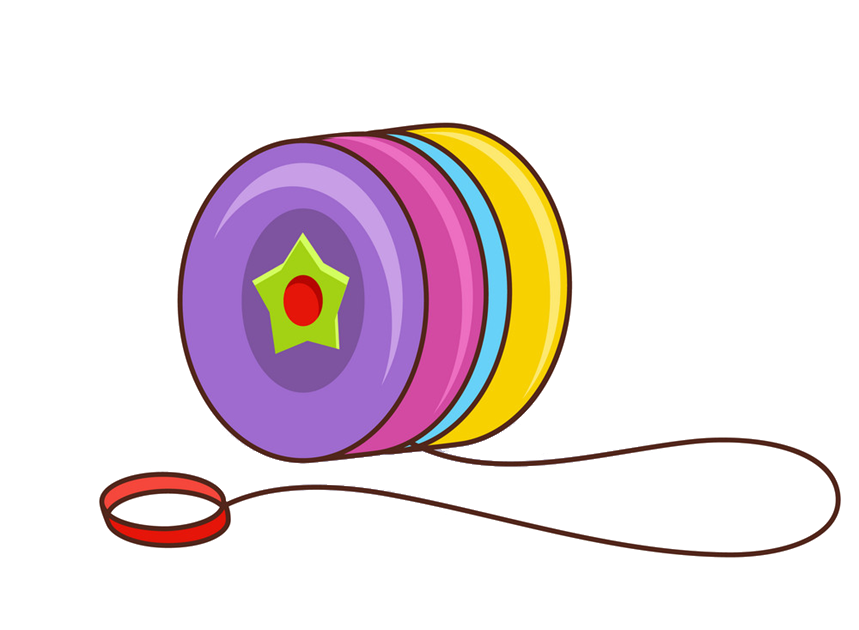 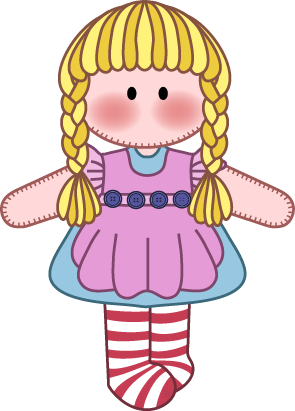 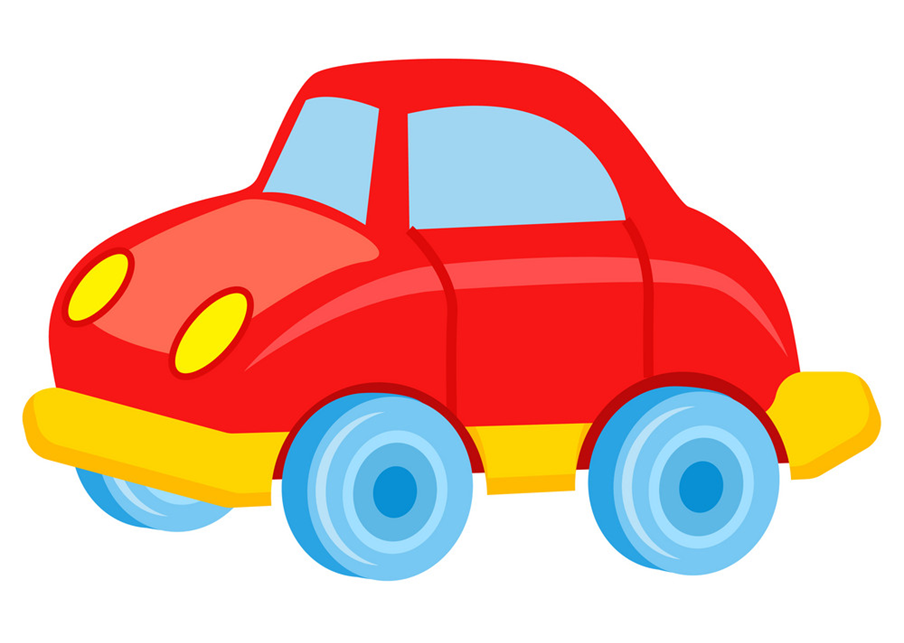 car
/kɑːr/
Vocabulary
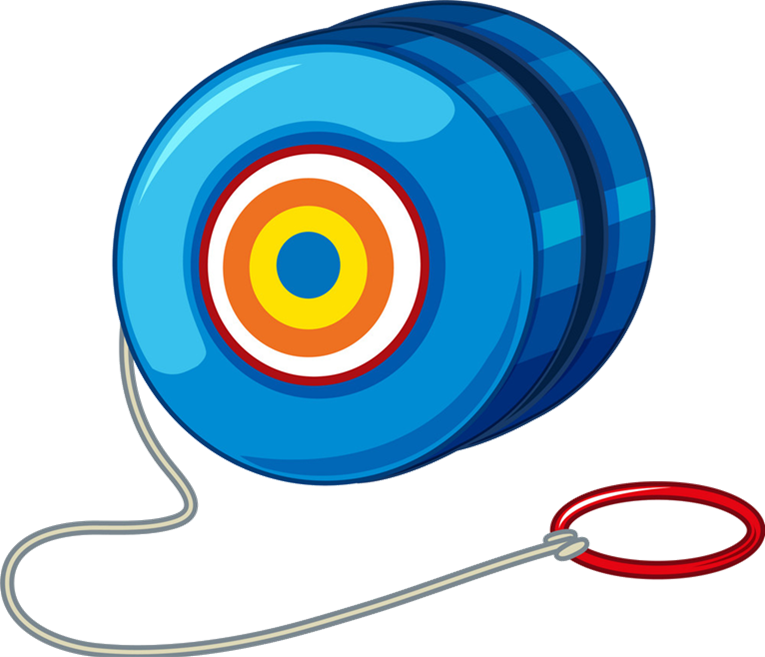 yo-yo
/ˈjəʊ jəʊ/
Vocabulary
Doll
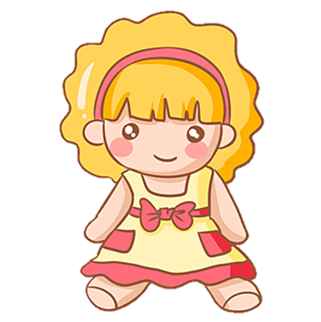 Car
Yo-yo
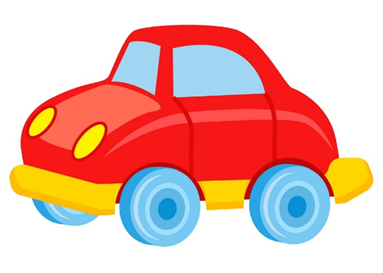 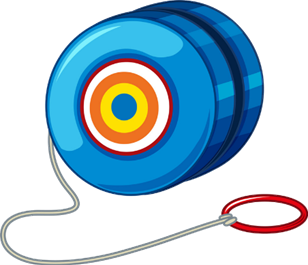 Puzzle
Robot
Teddy bear
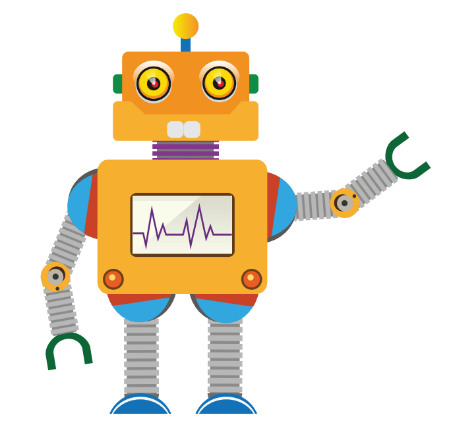 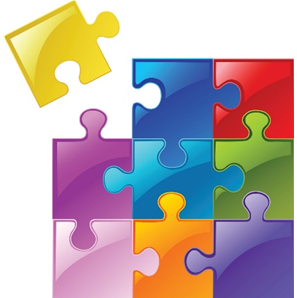 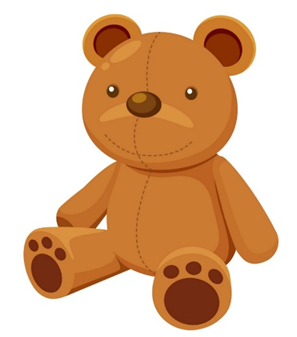 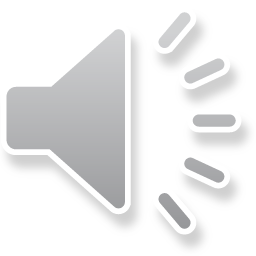 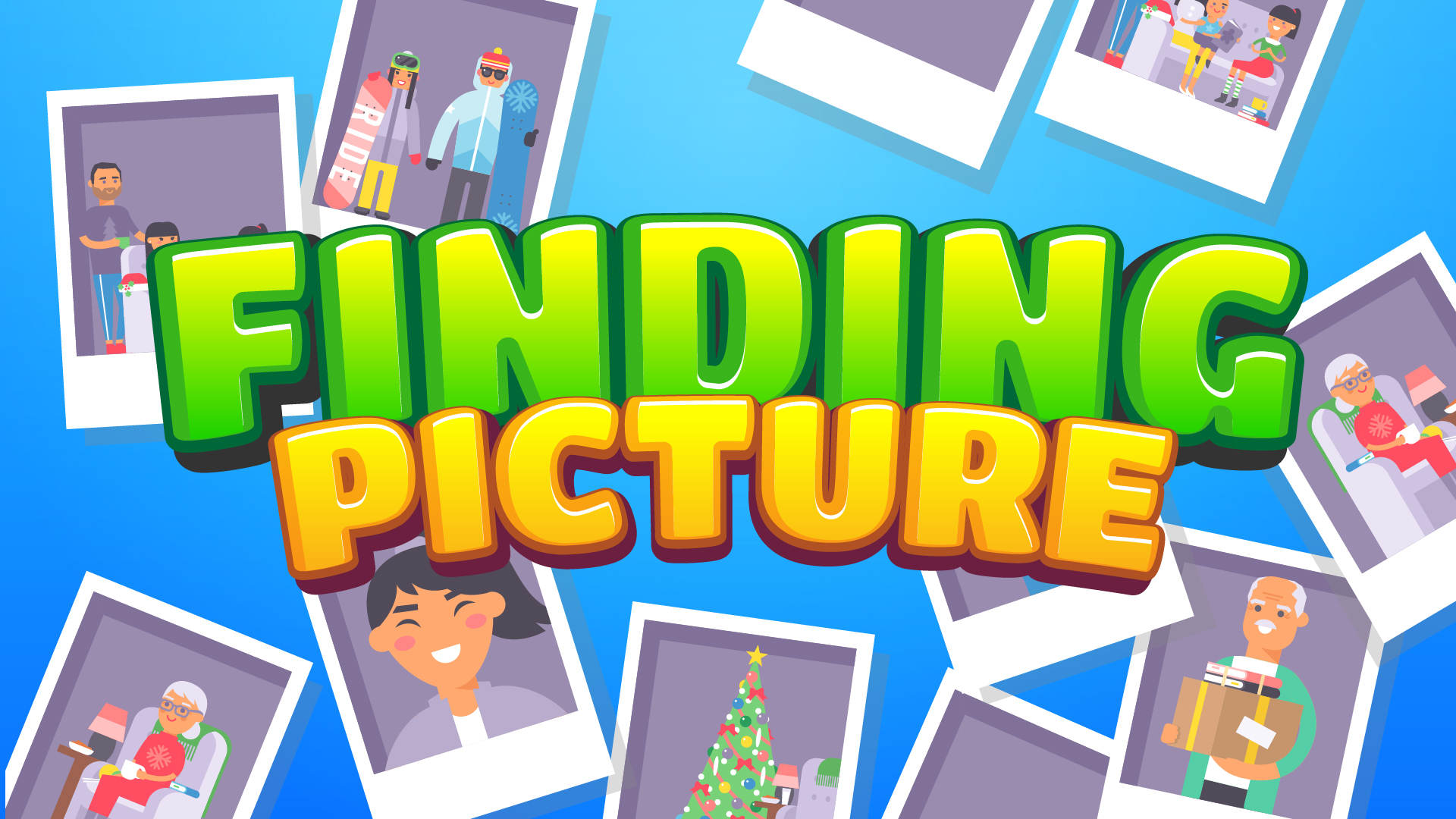 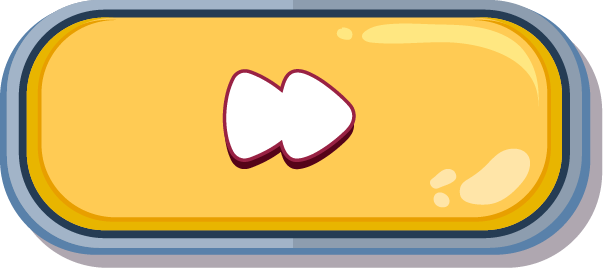 A doll
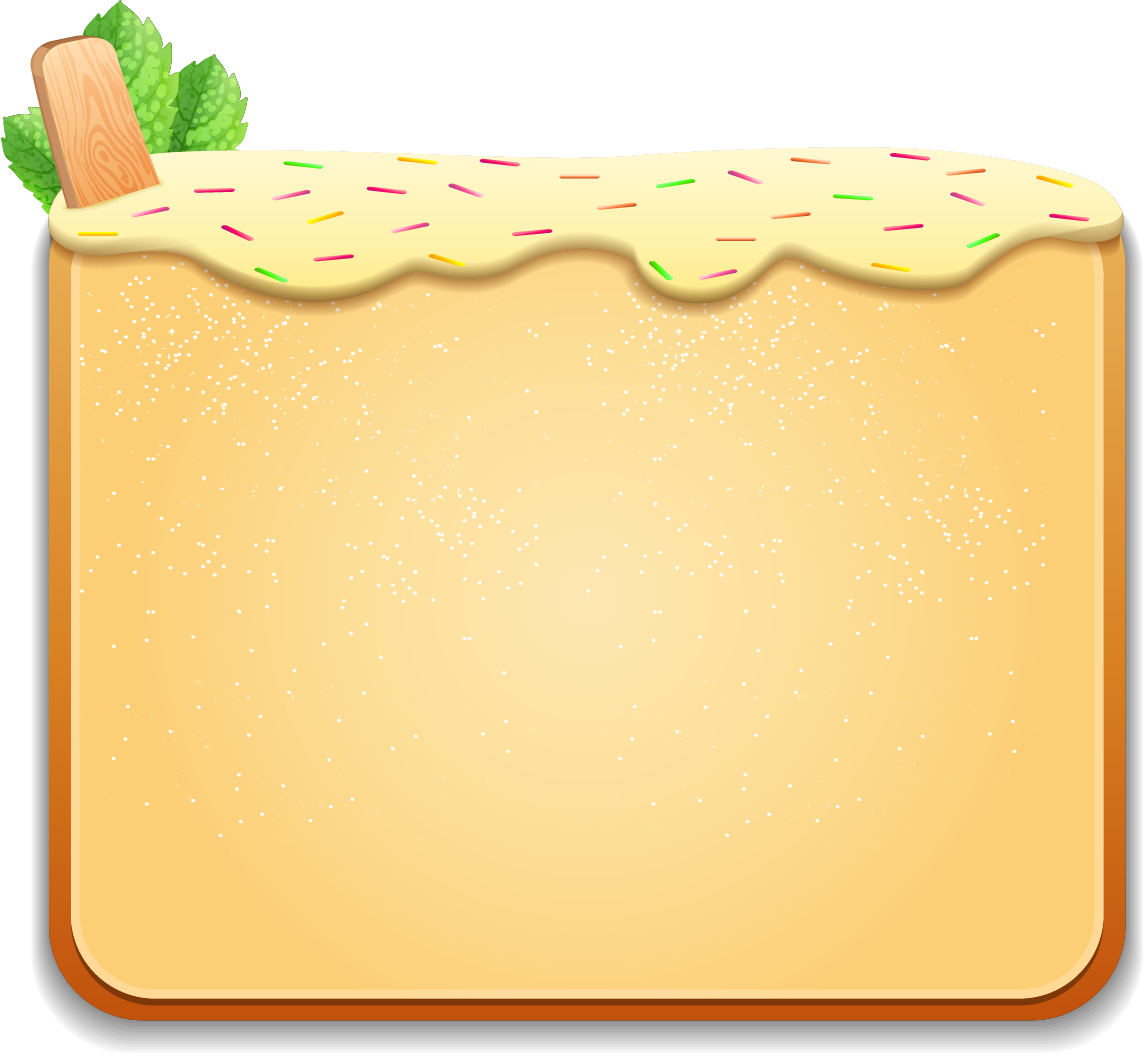 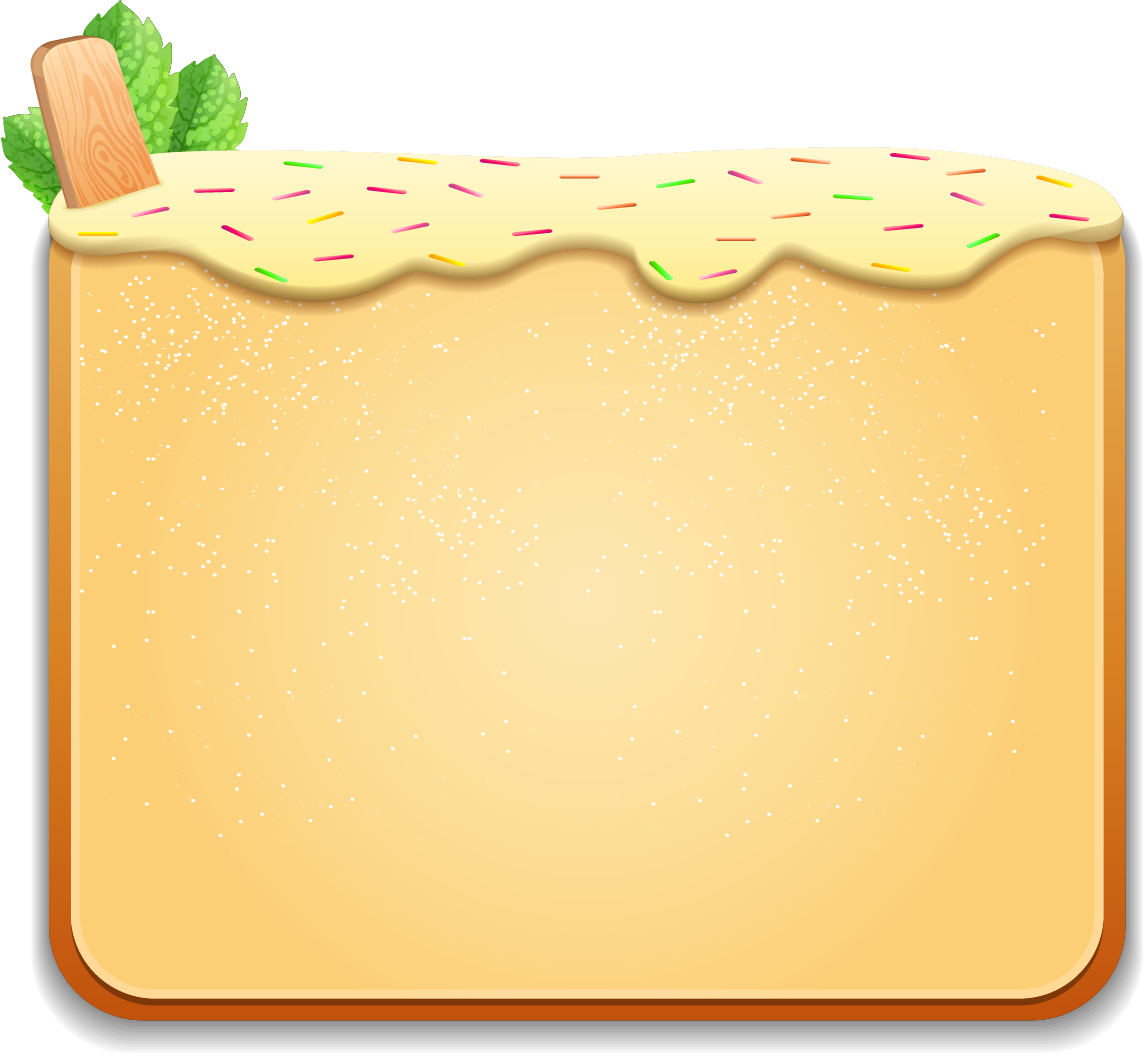 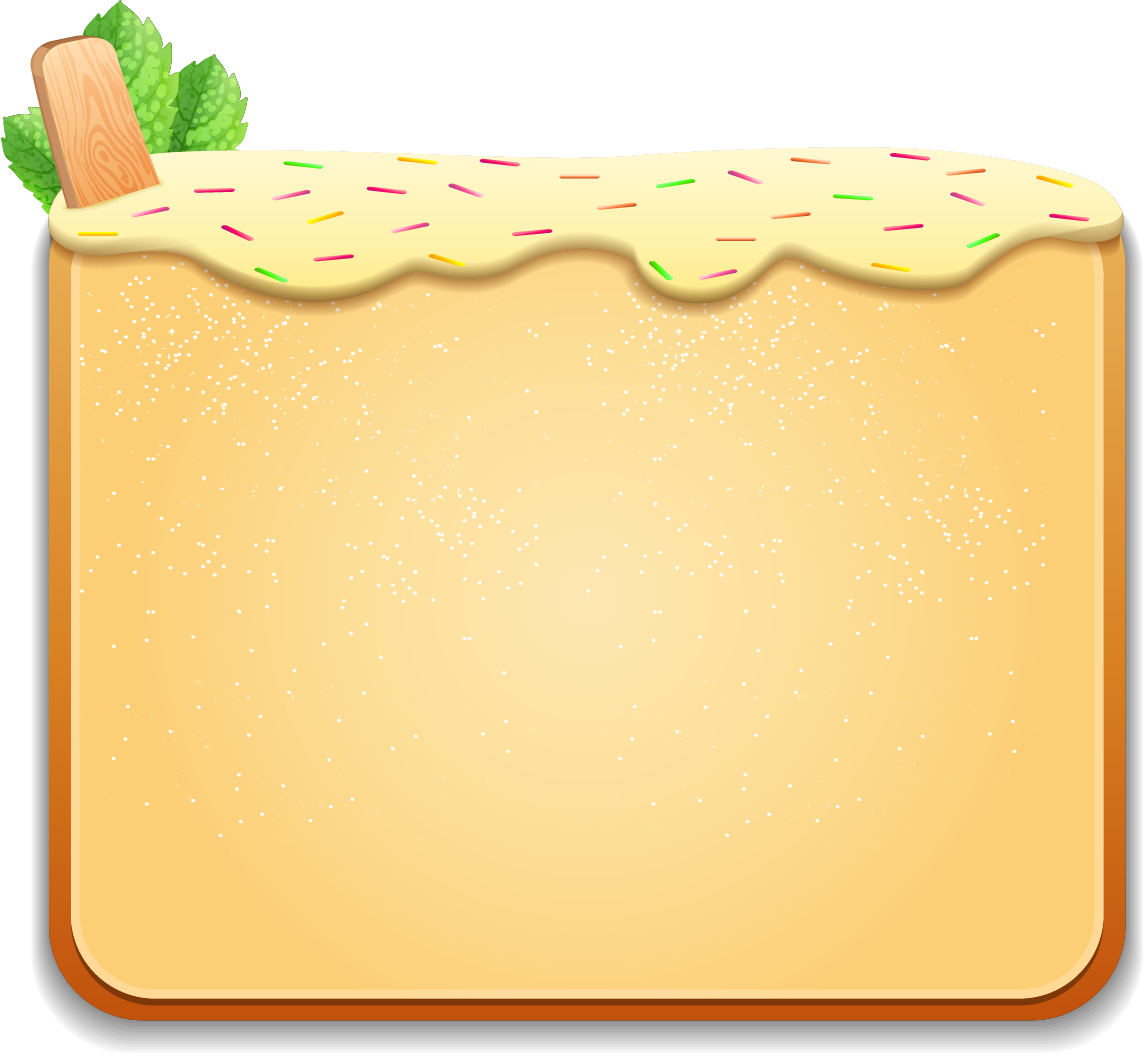 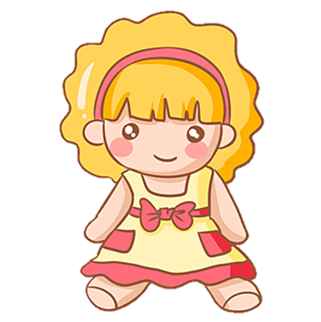 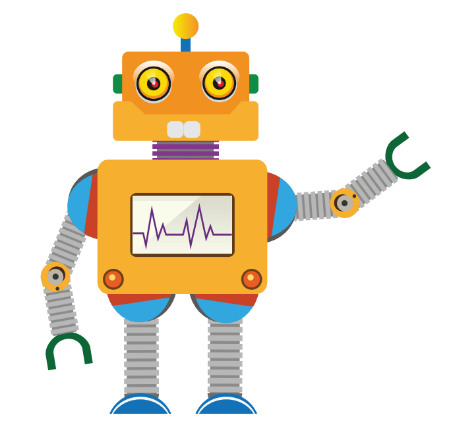 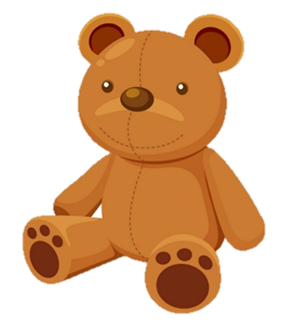 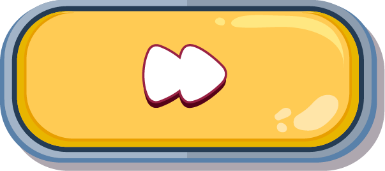 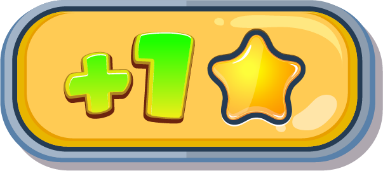 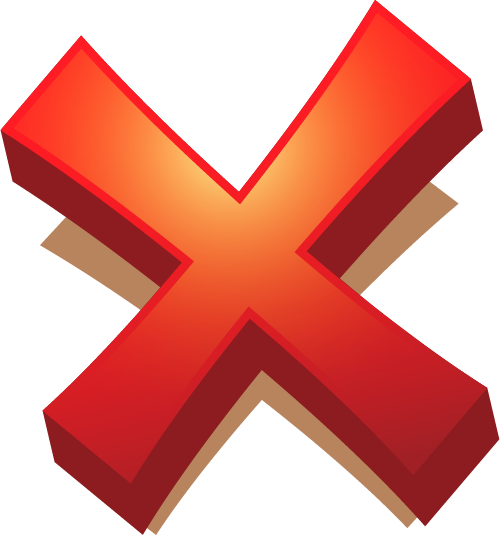 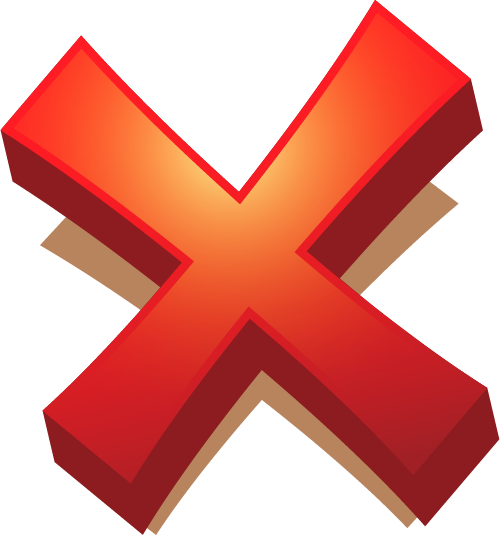 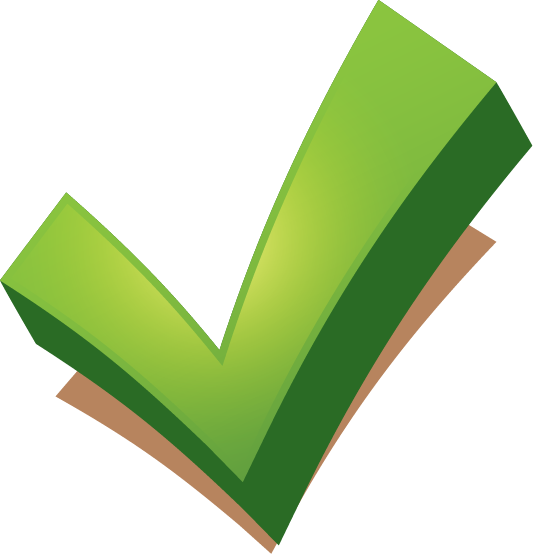 A robot
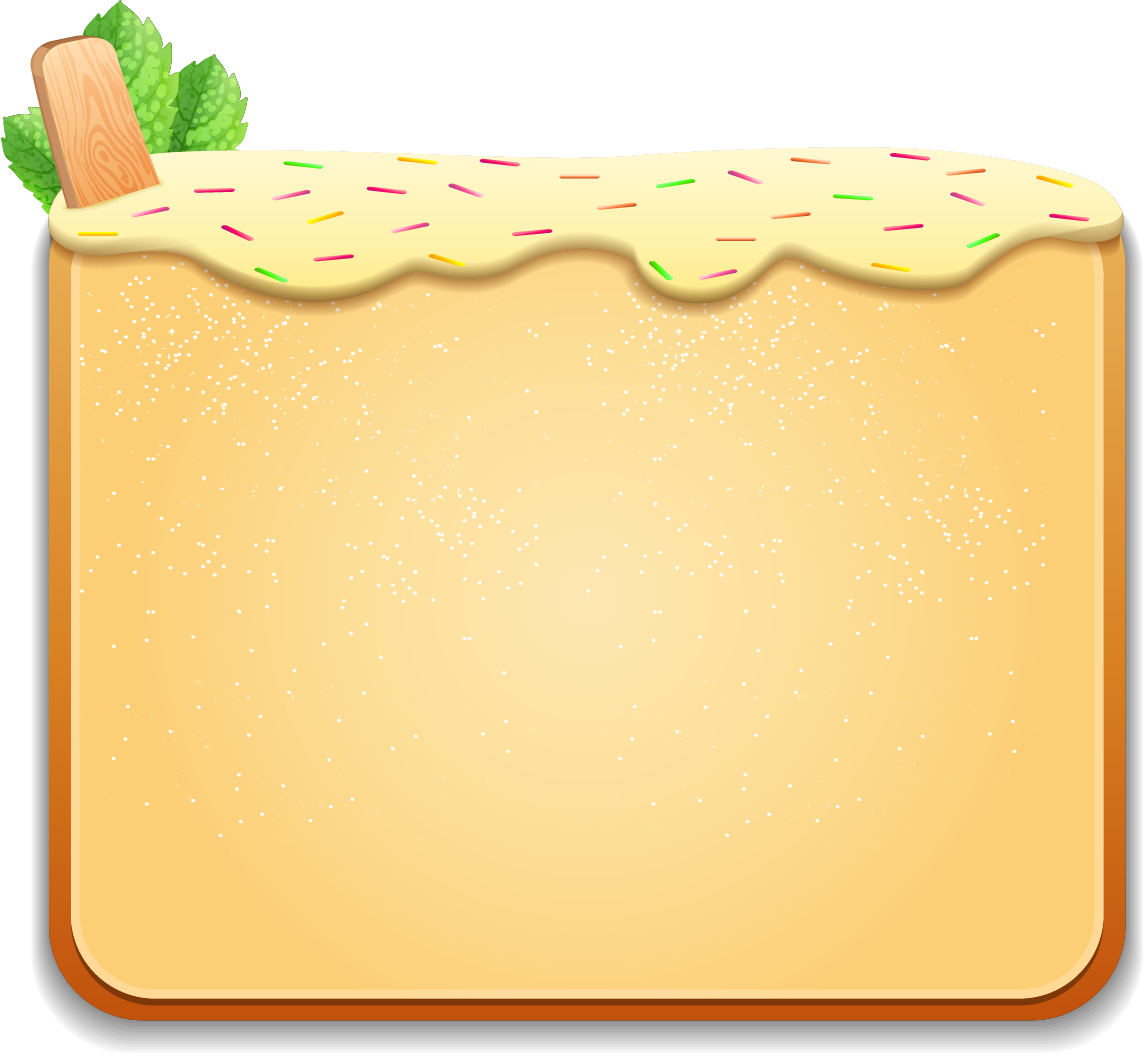 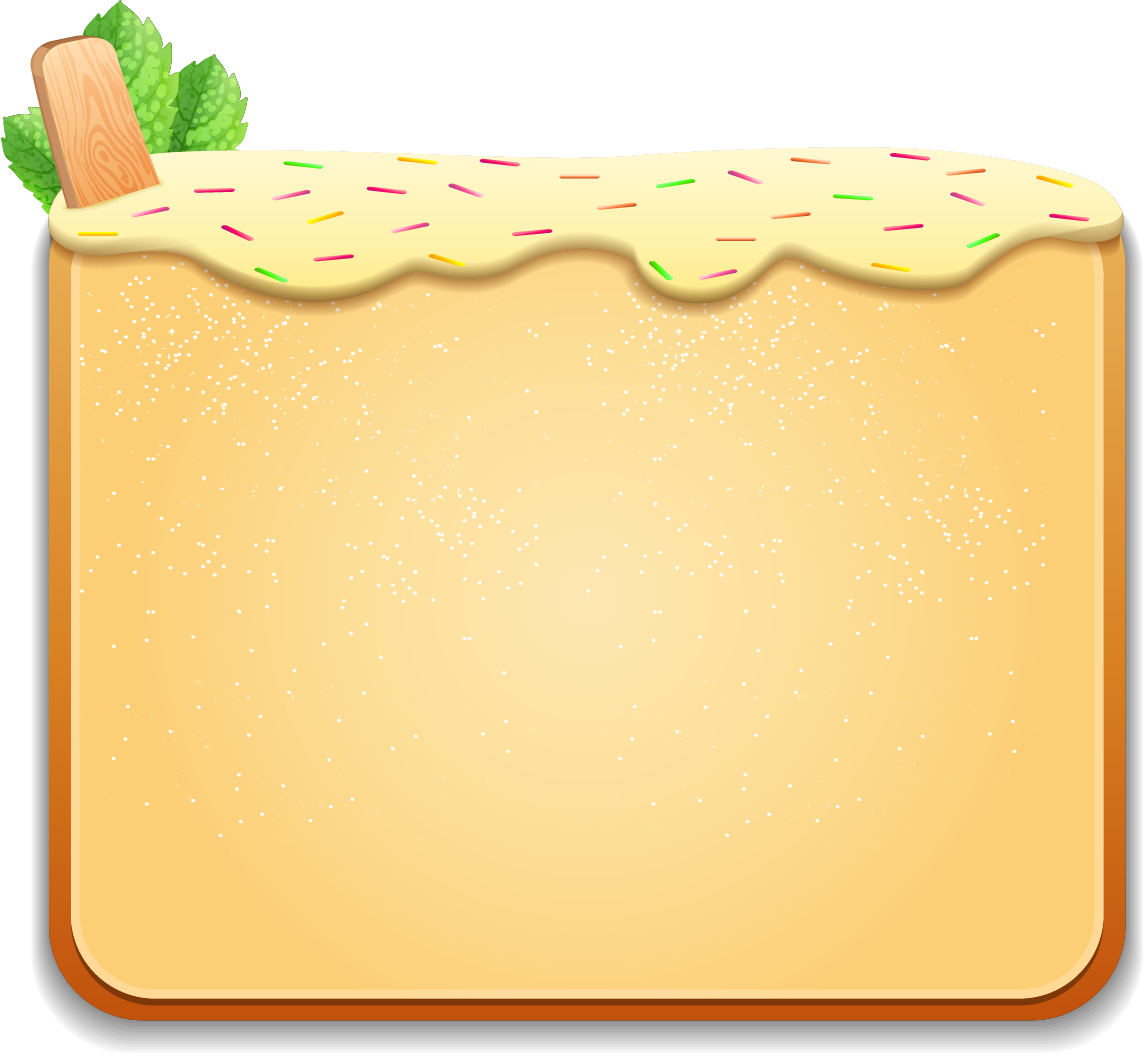 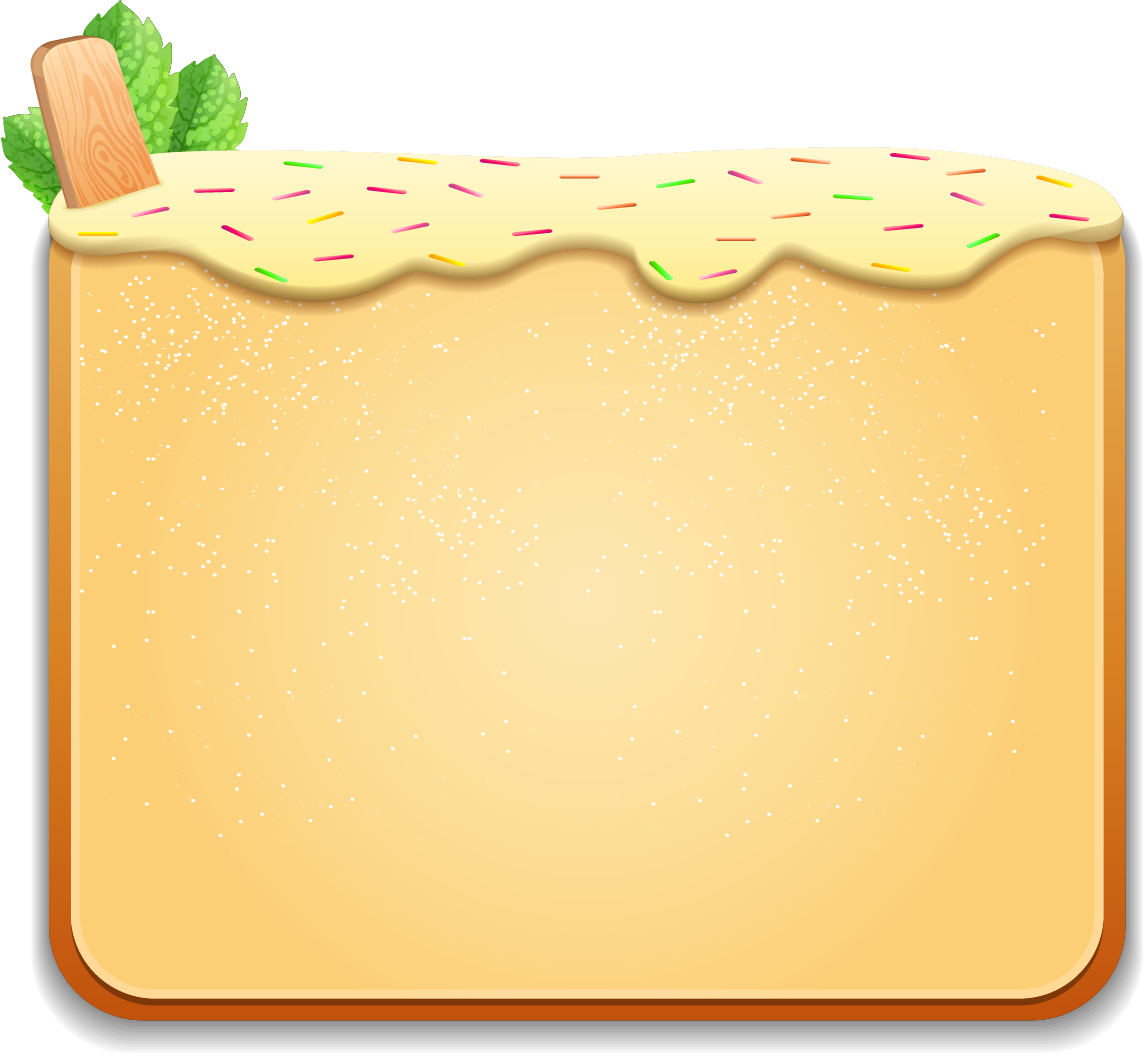 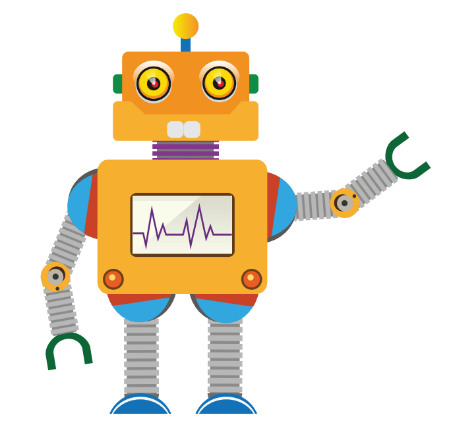 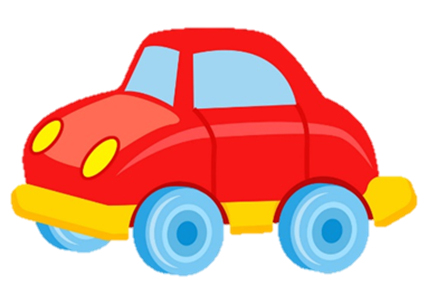 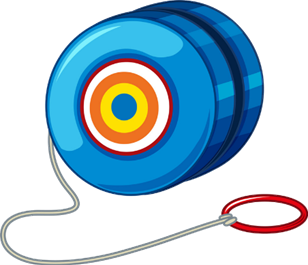 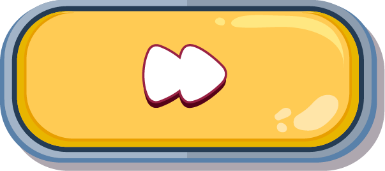 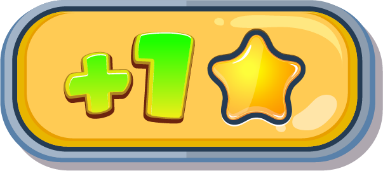 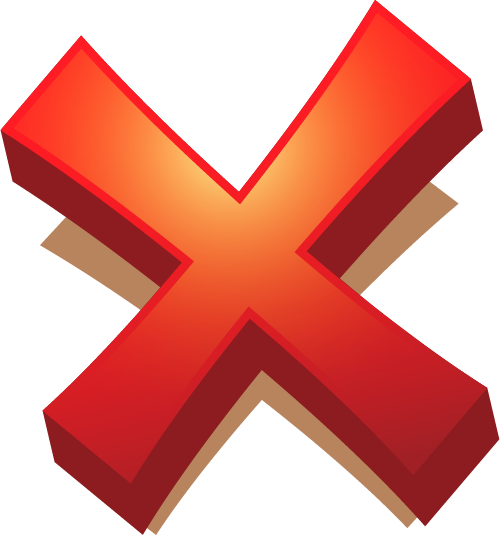 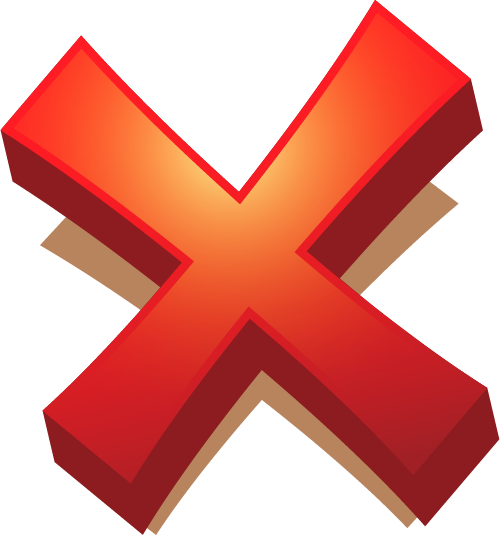 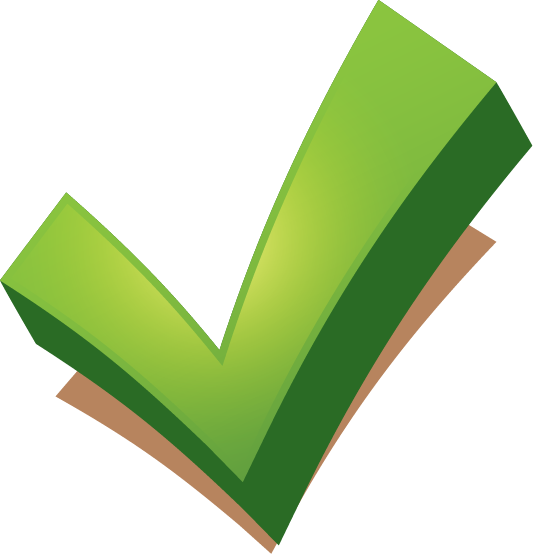 A yo- yo
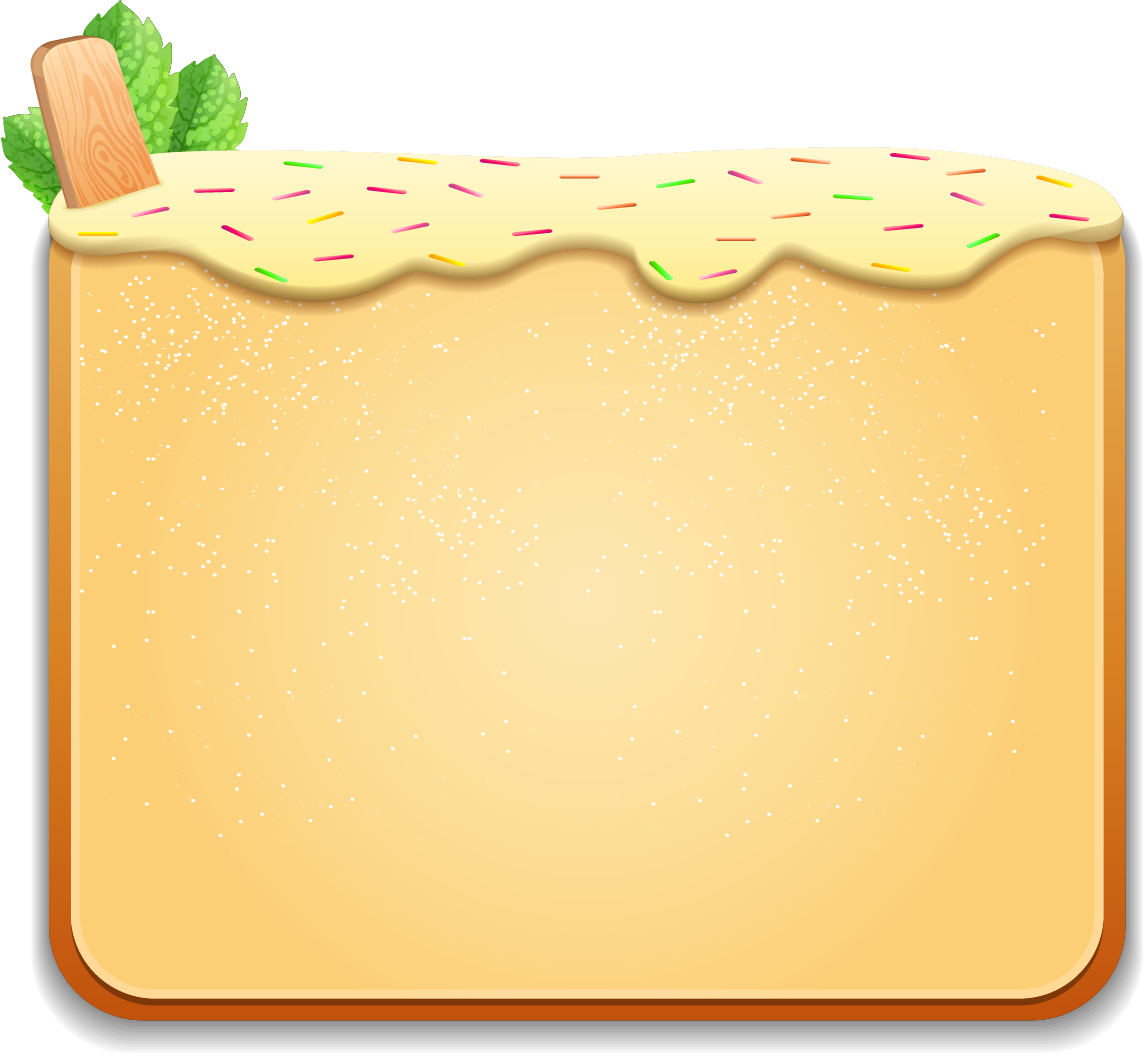 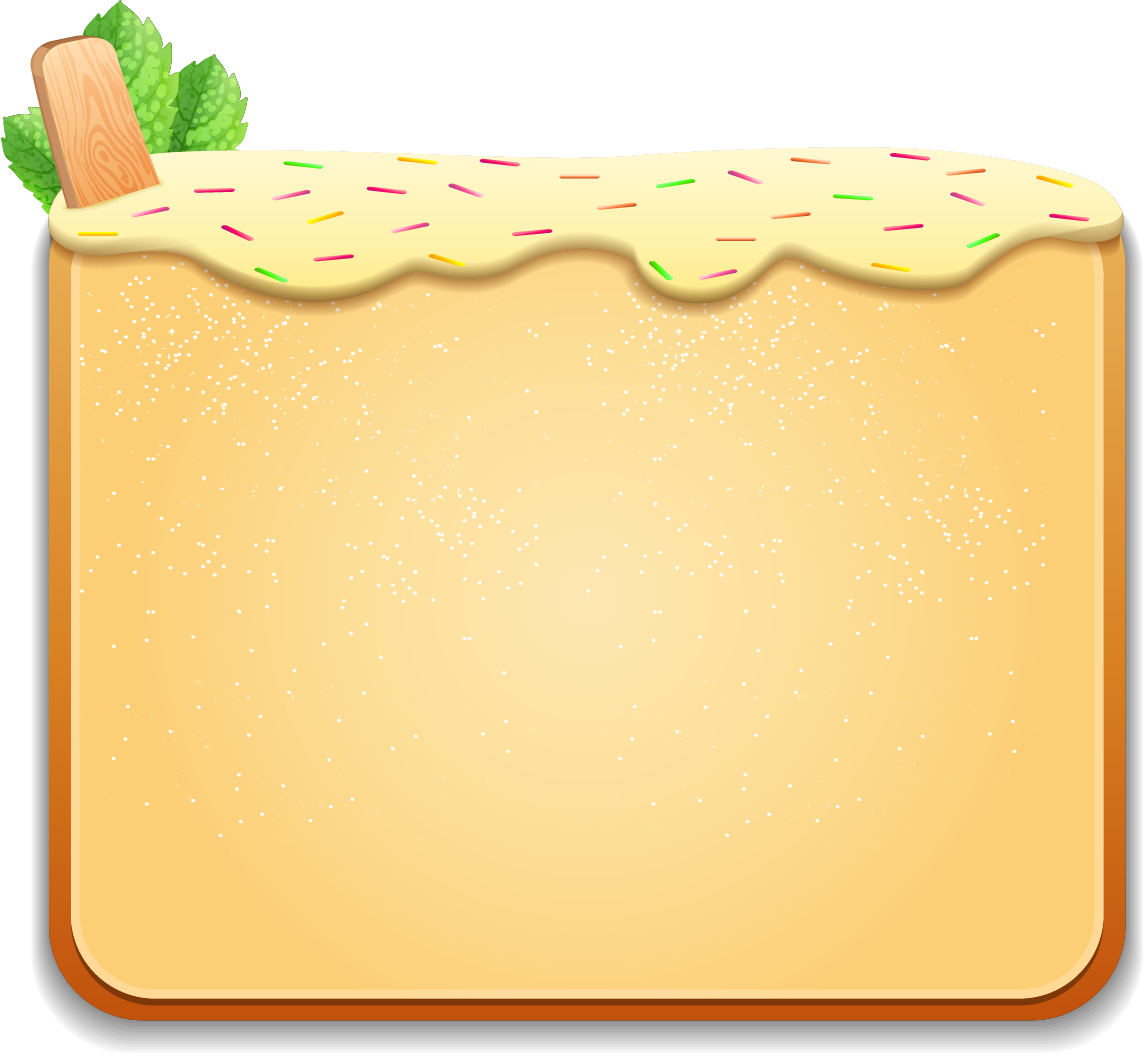 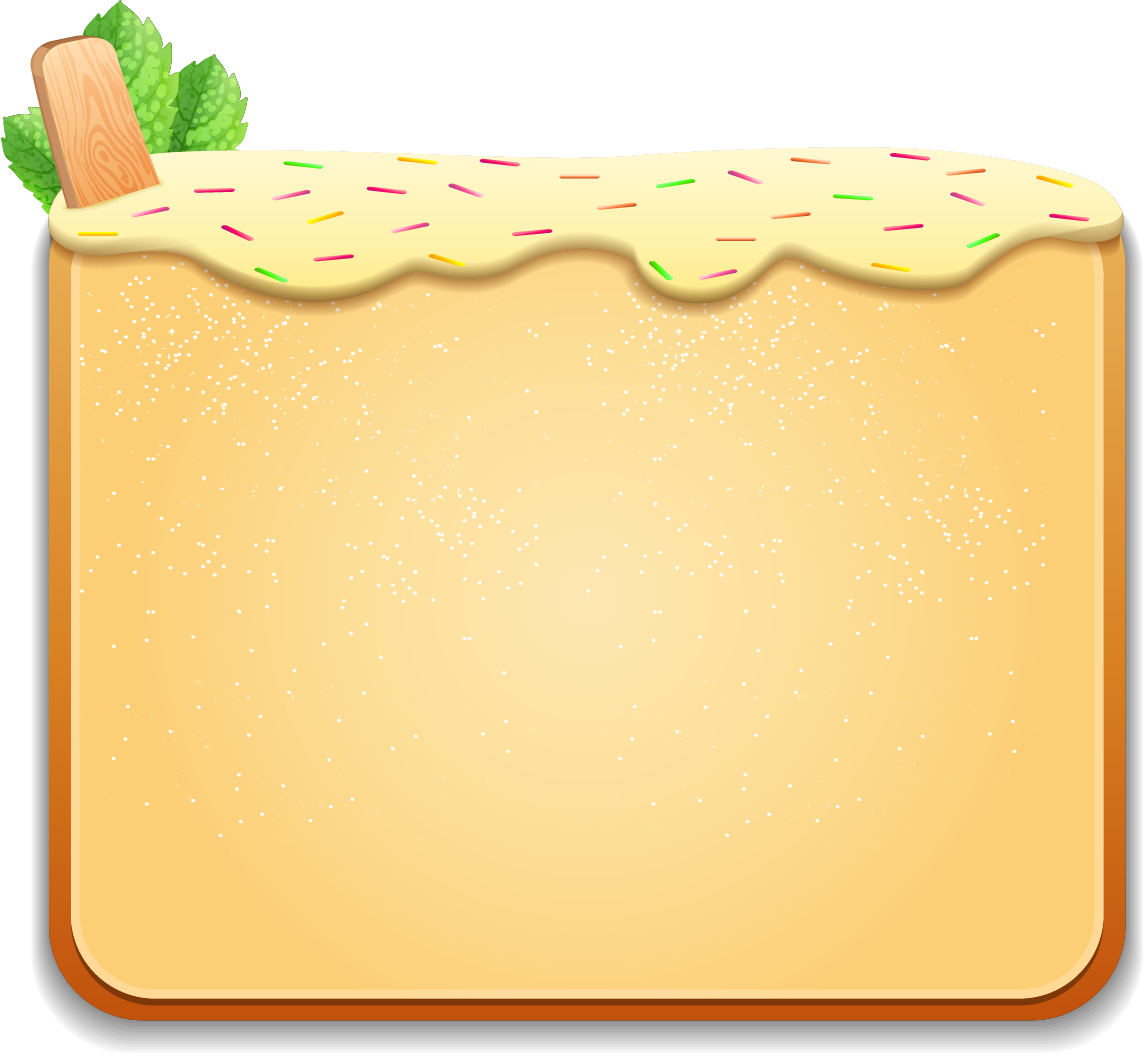 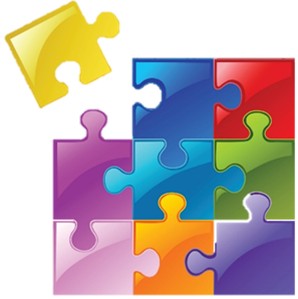 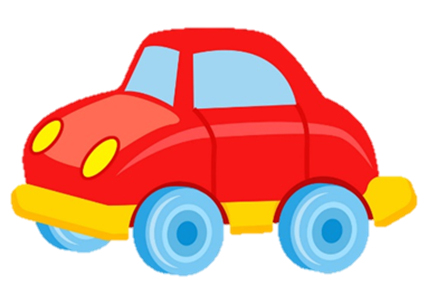 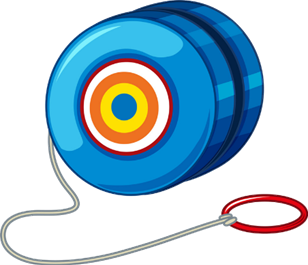 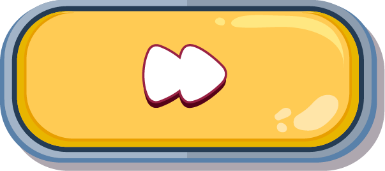 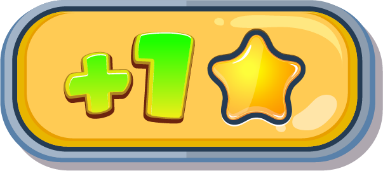 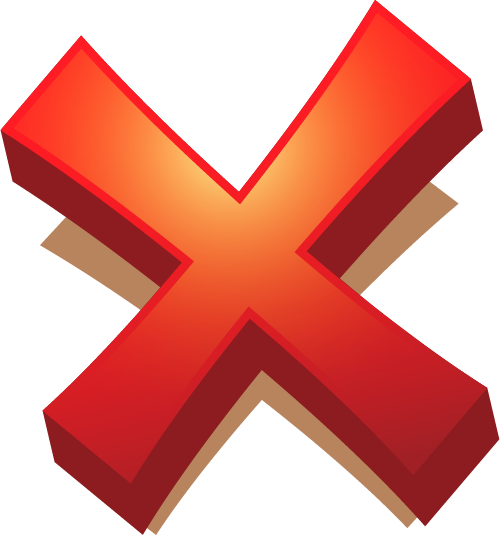 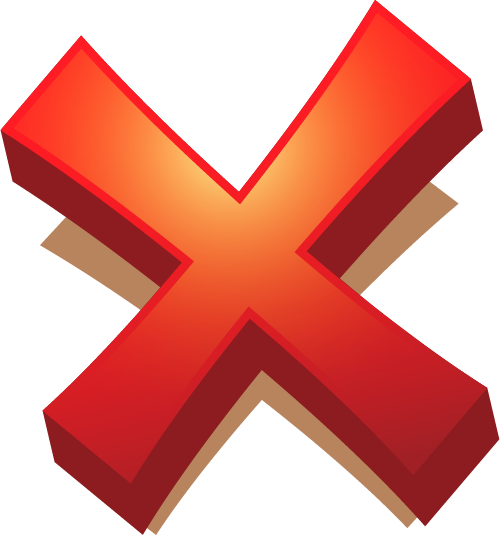 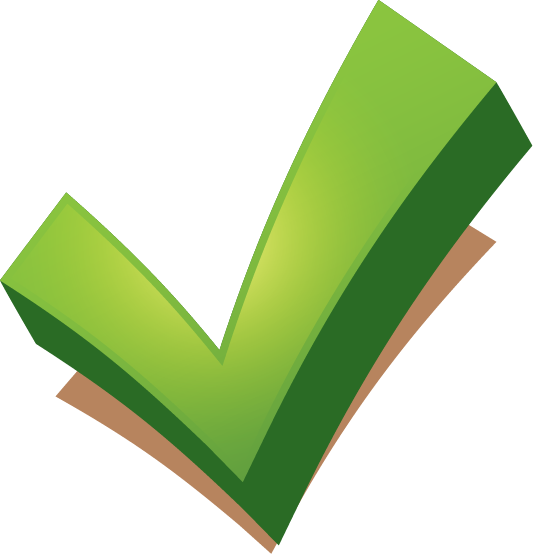 A car
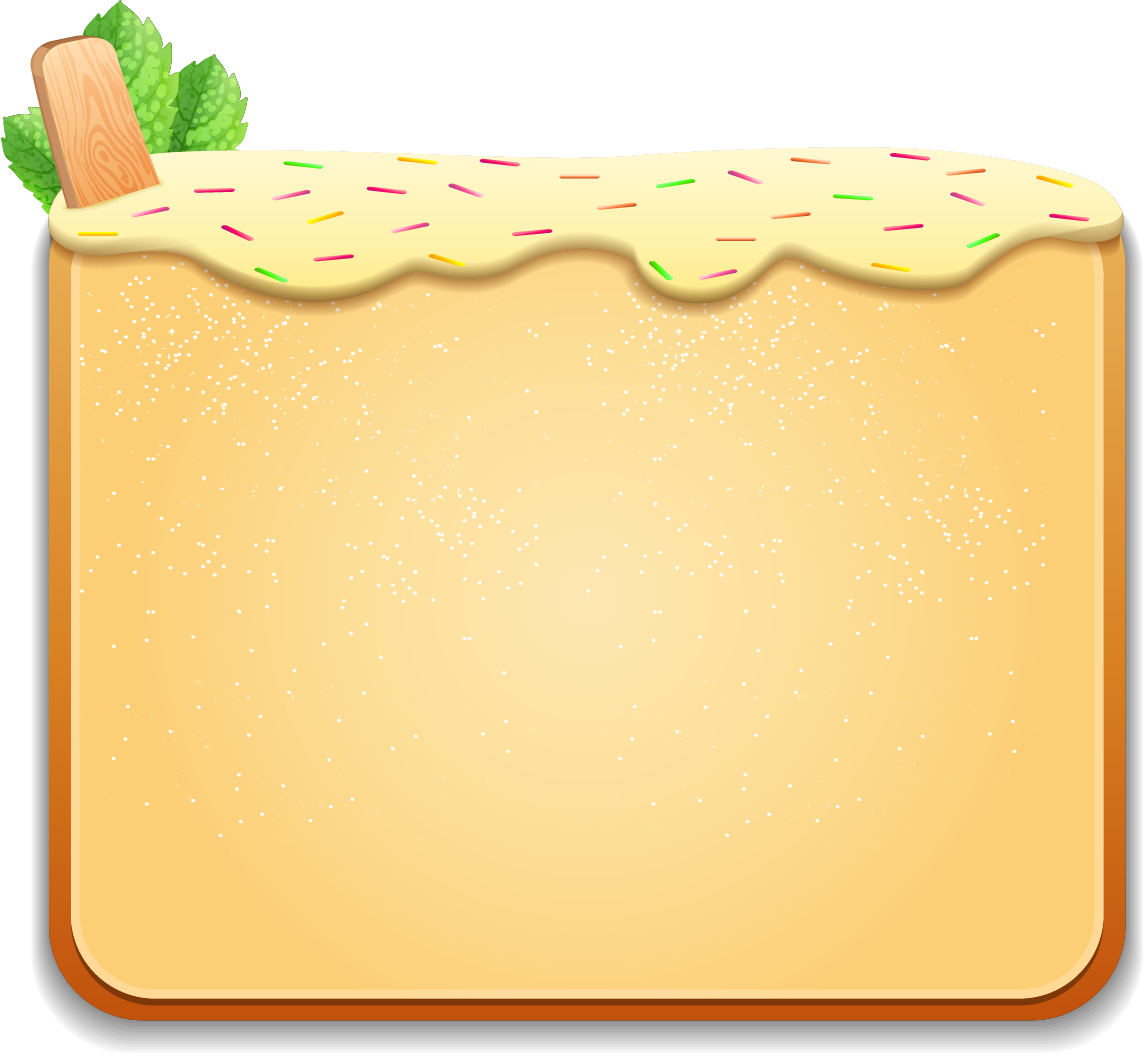 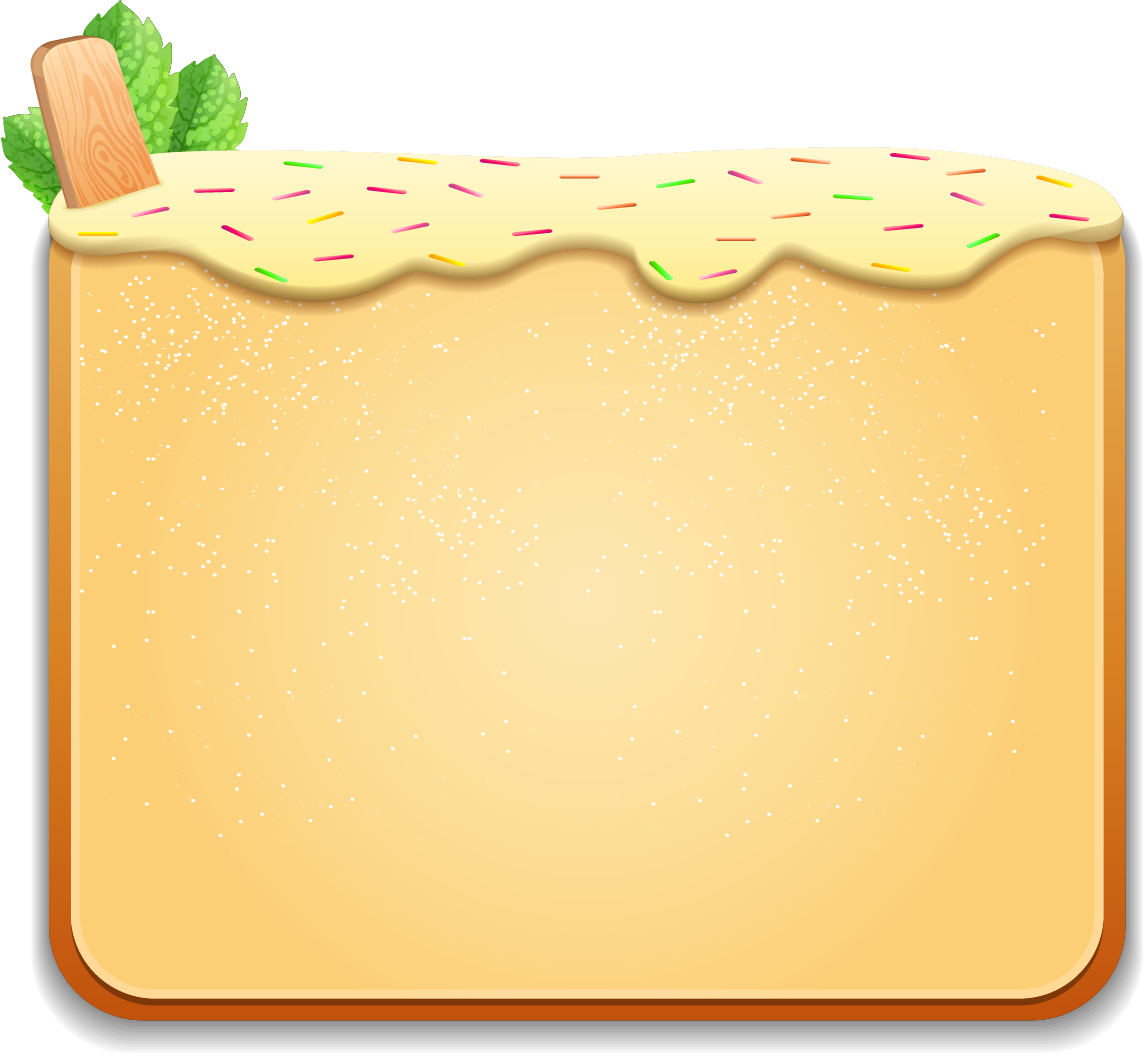 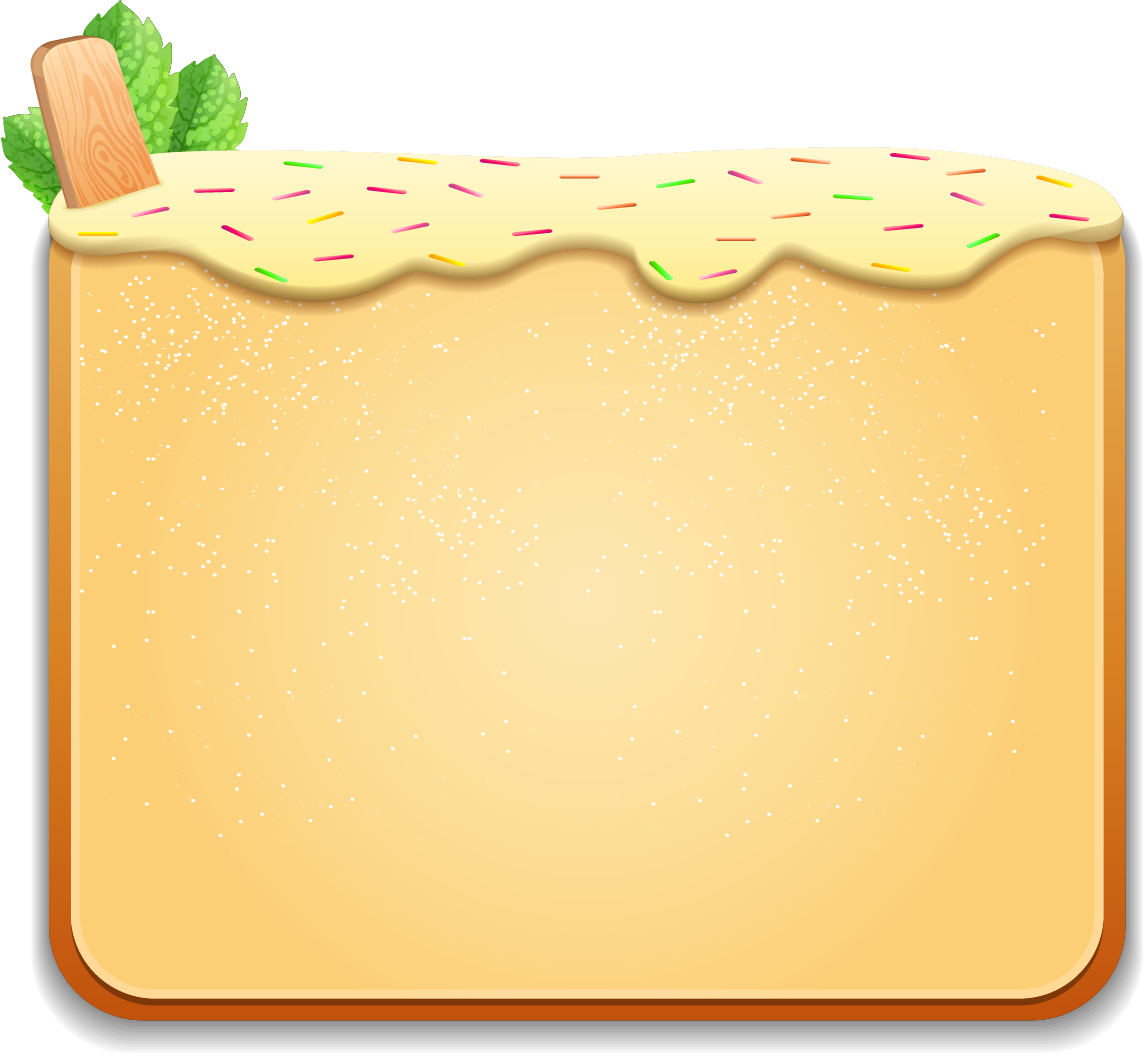 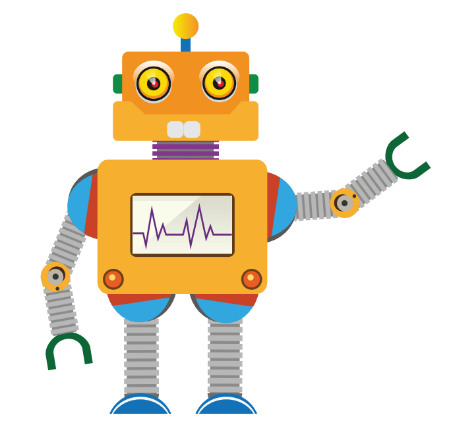 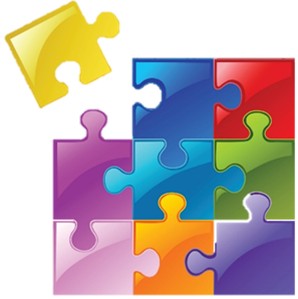 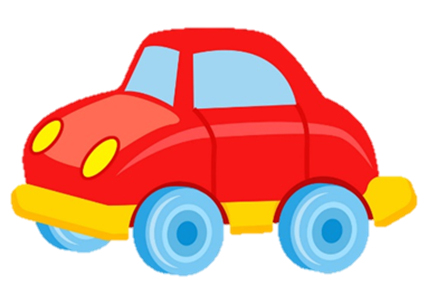 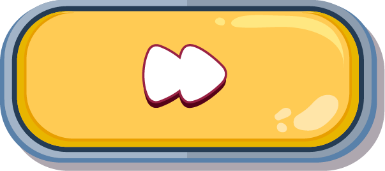 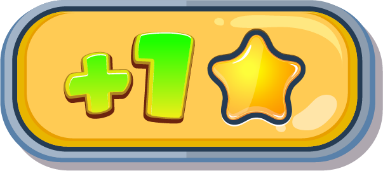 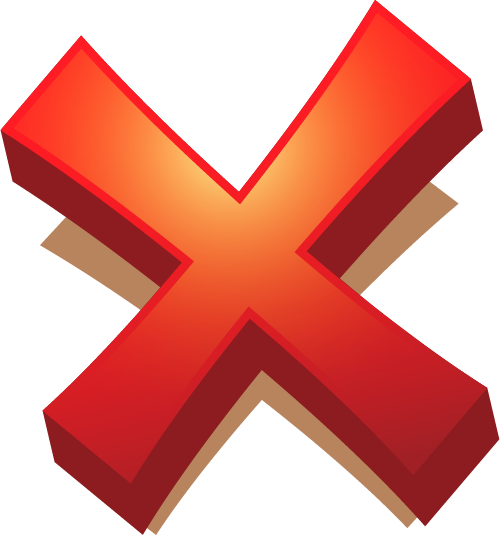 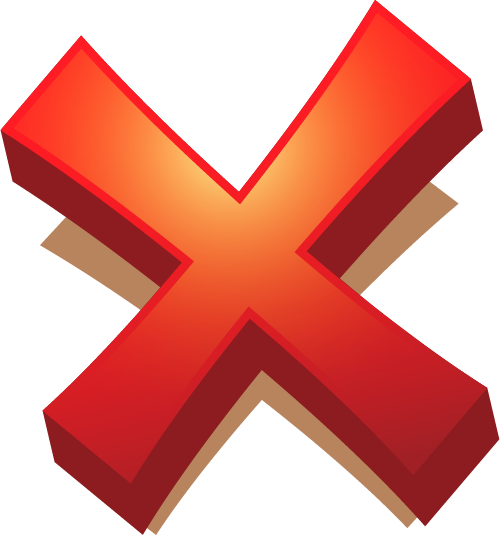 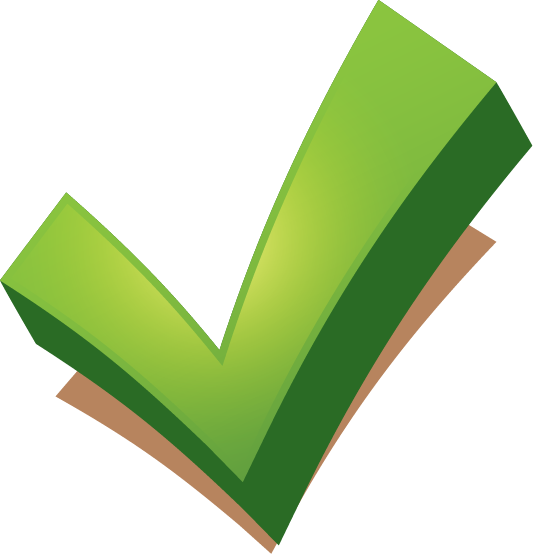 A puzzle
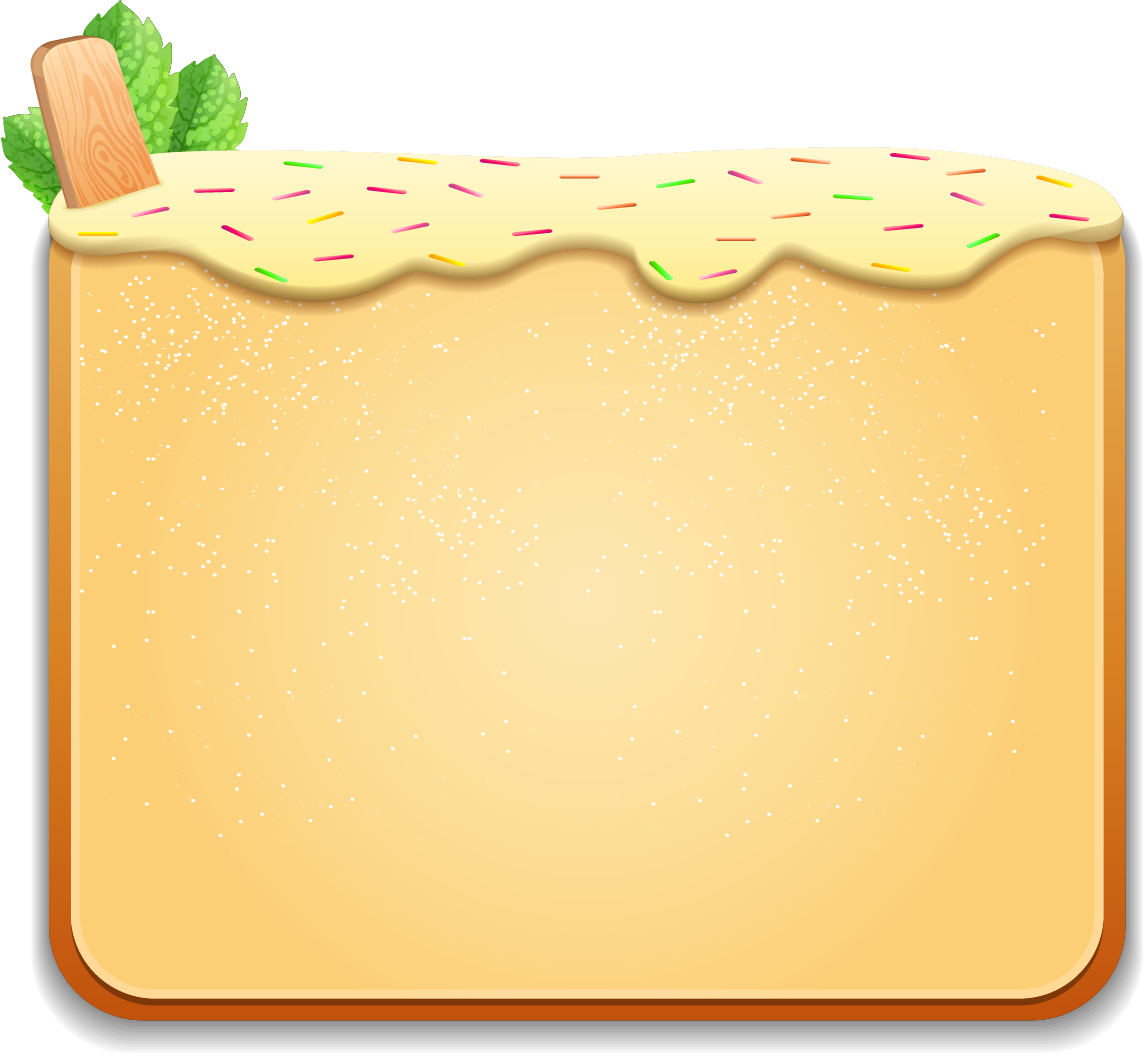 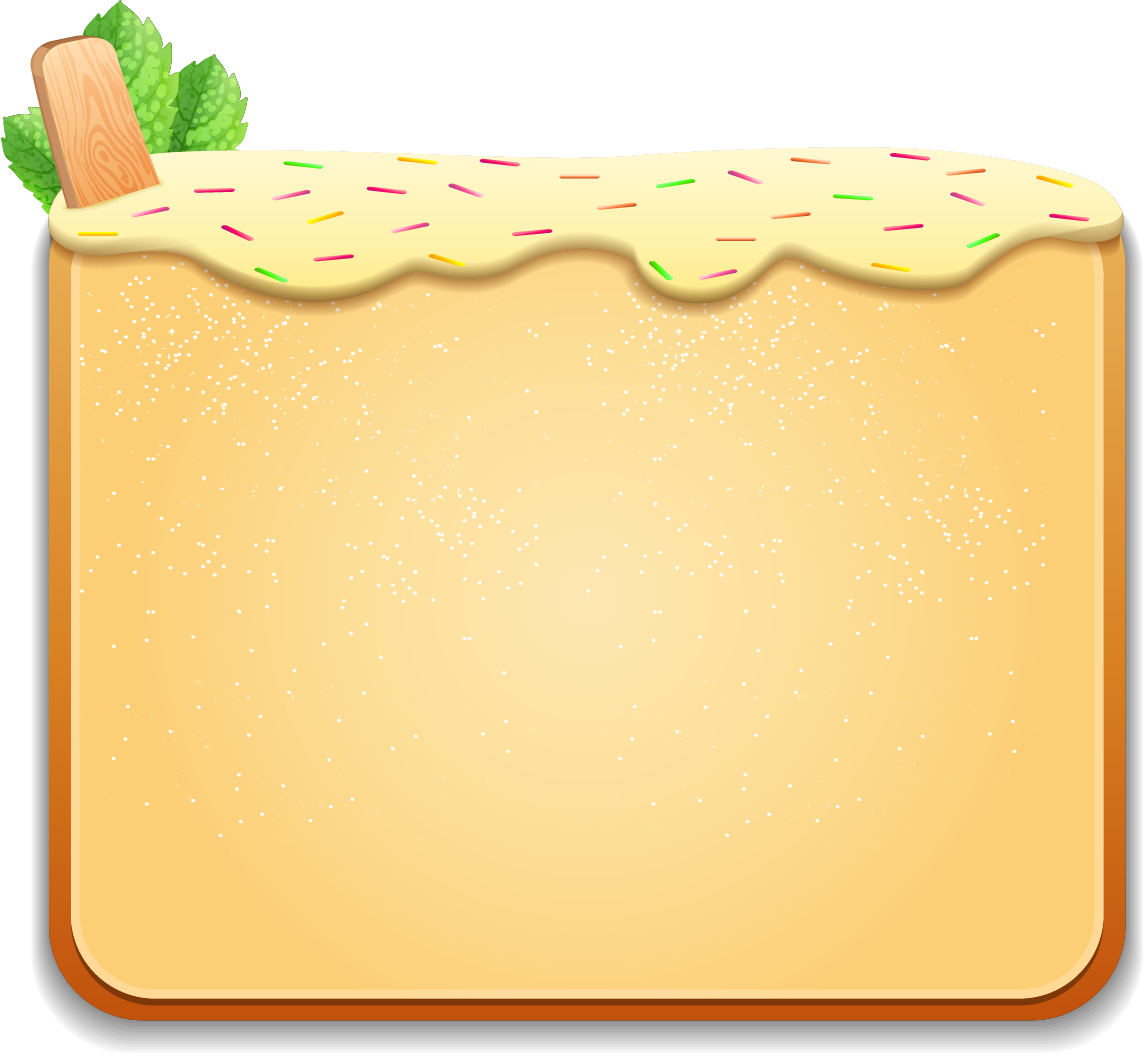 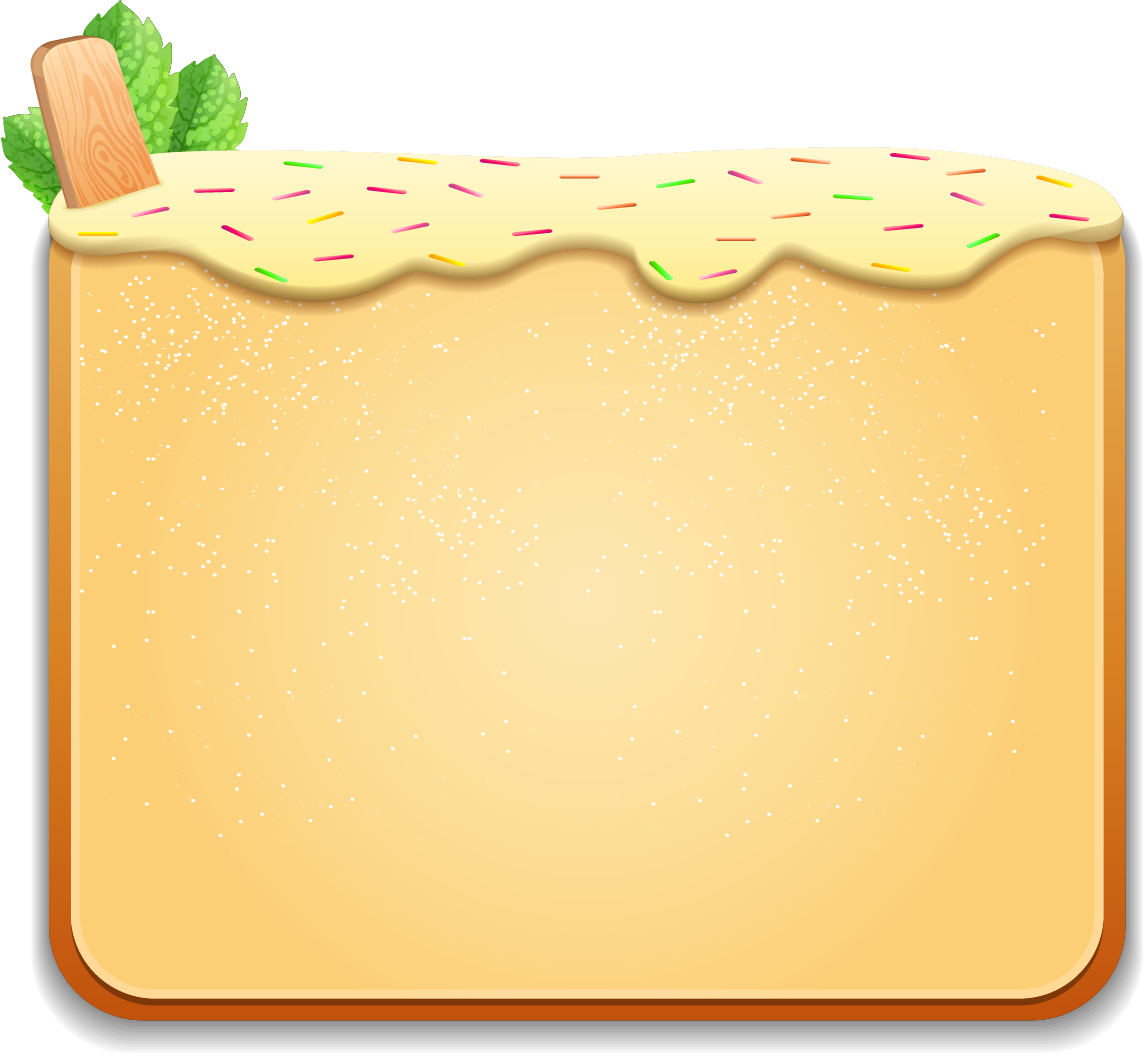 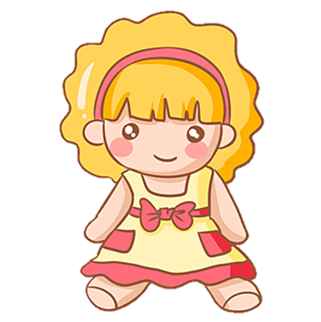 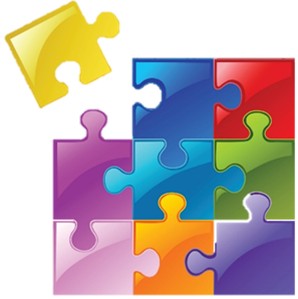 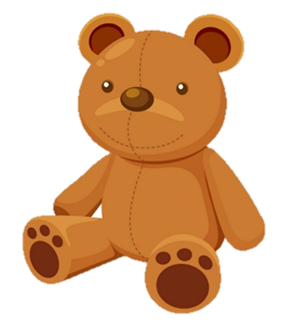 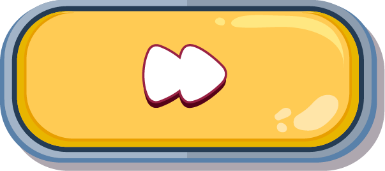 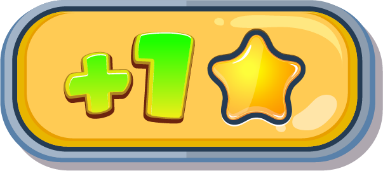 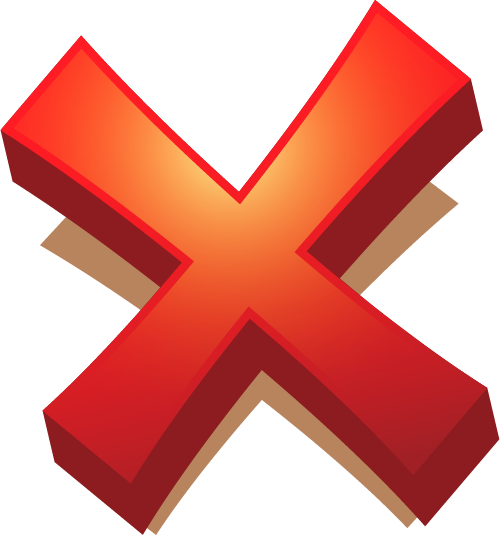 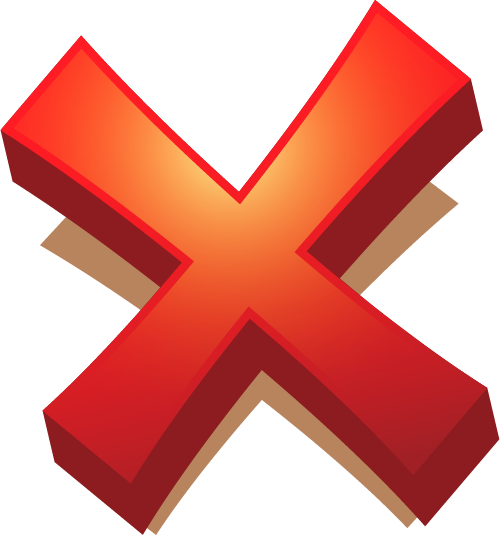 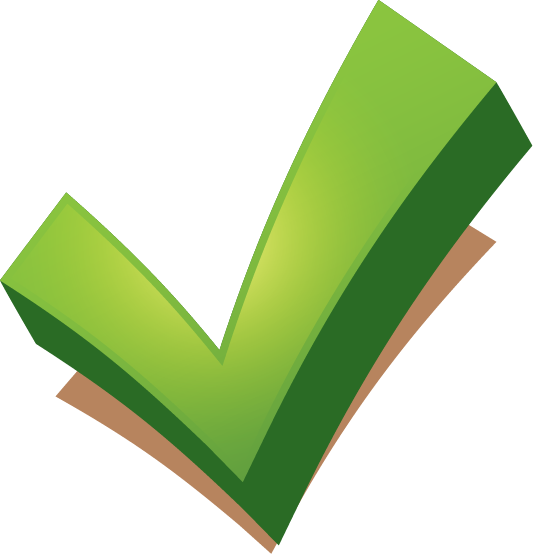 A teddy bear
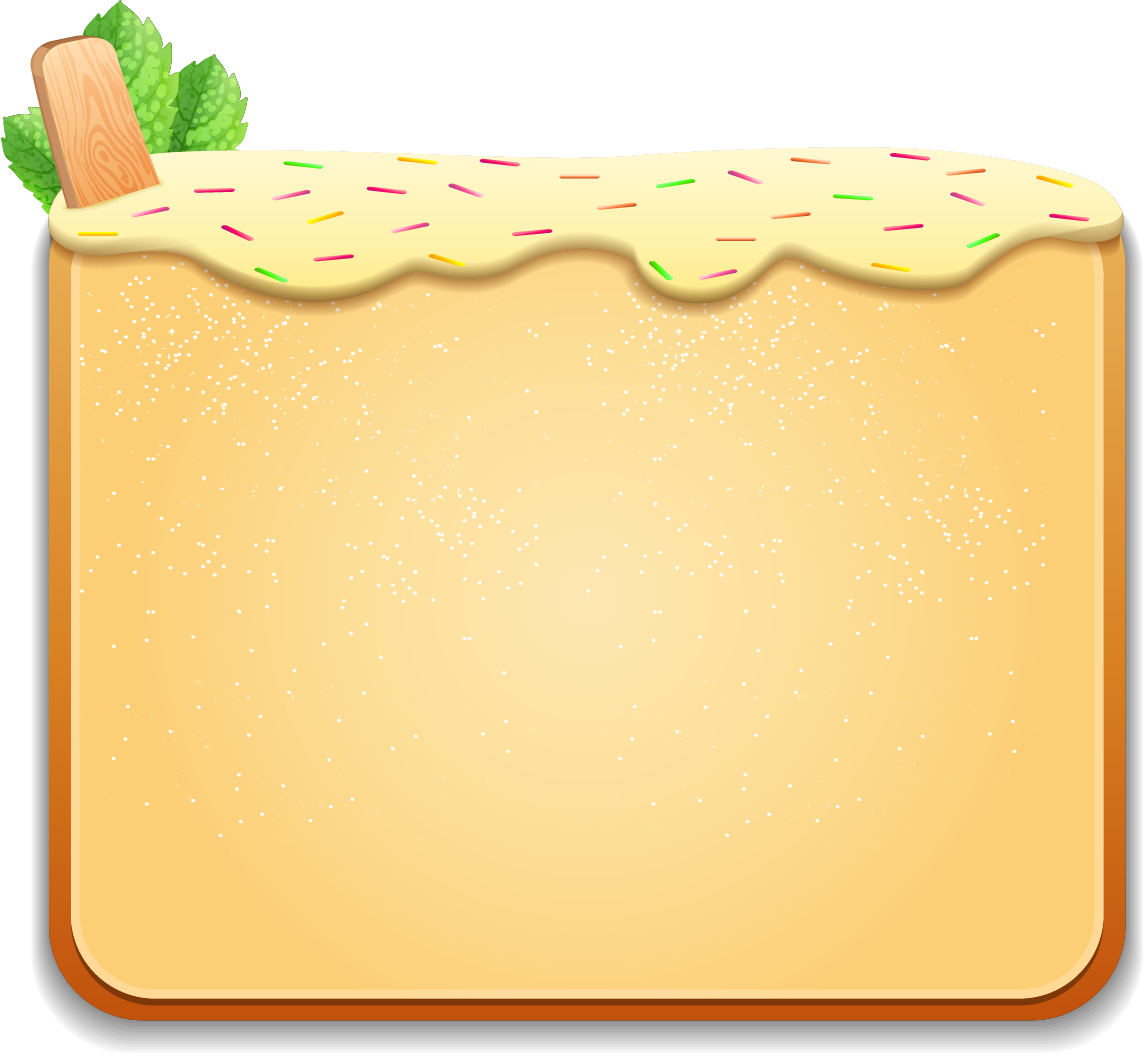 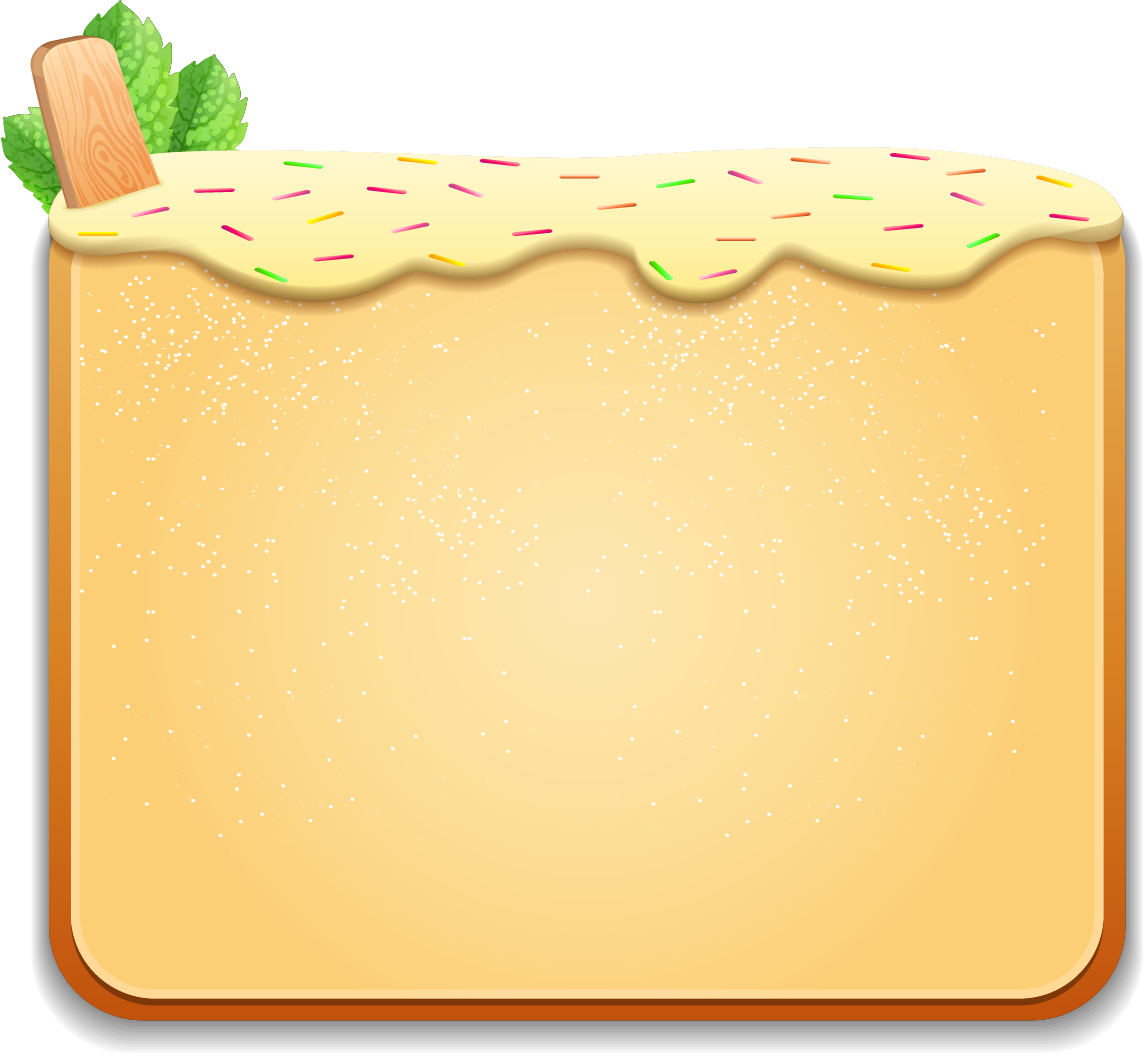 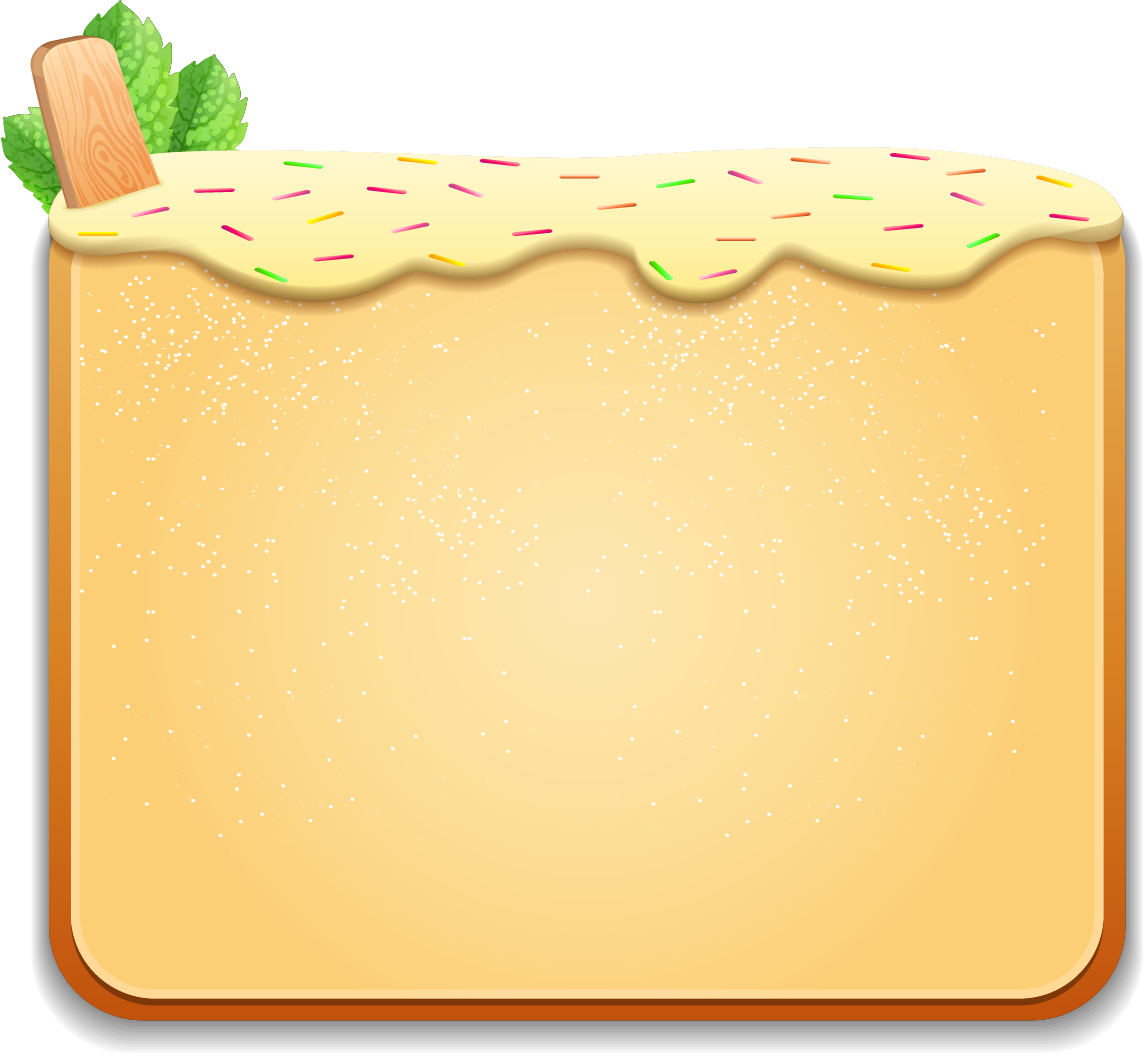 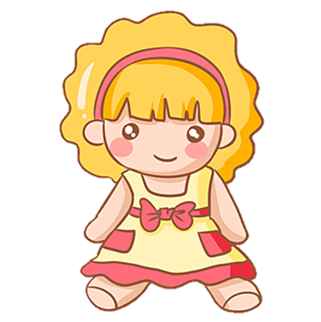 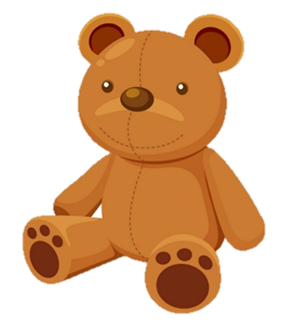 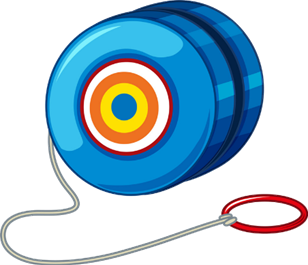 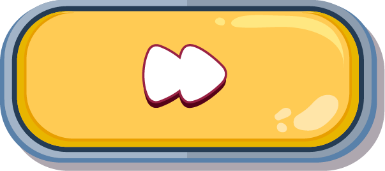 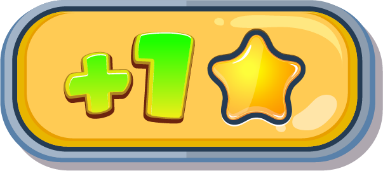 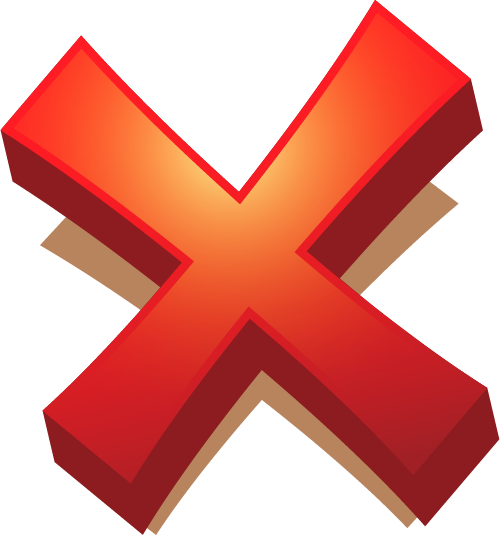 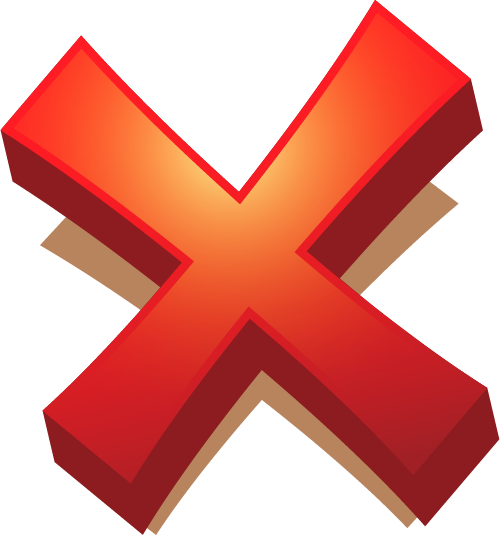 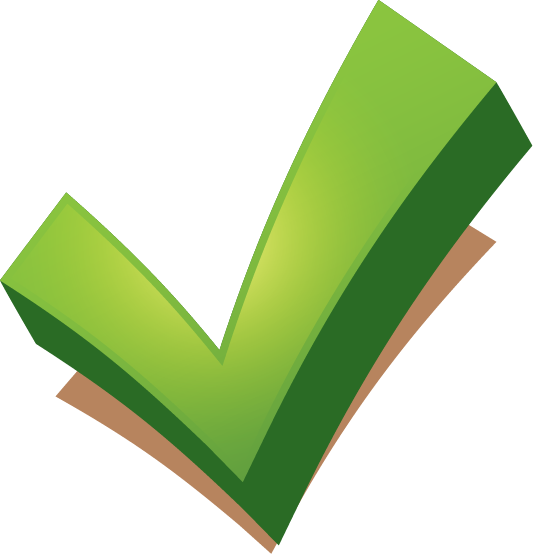 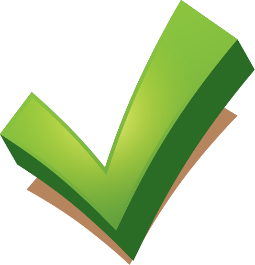 doll
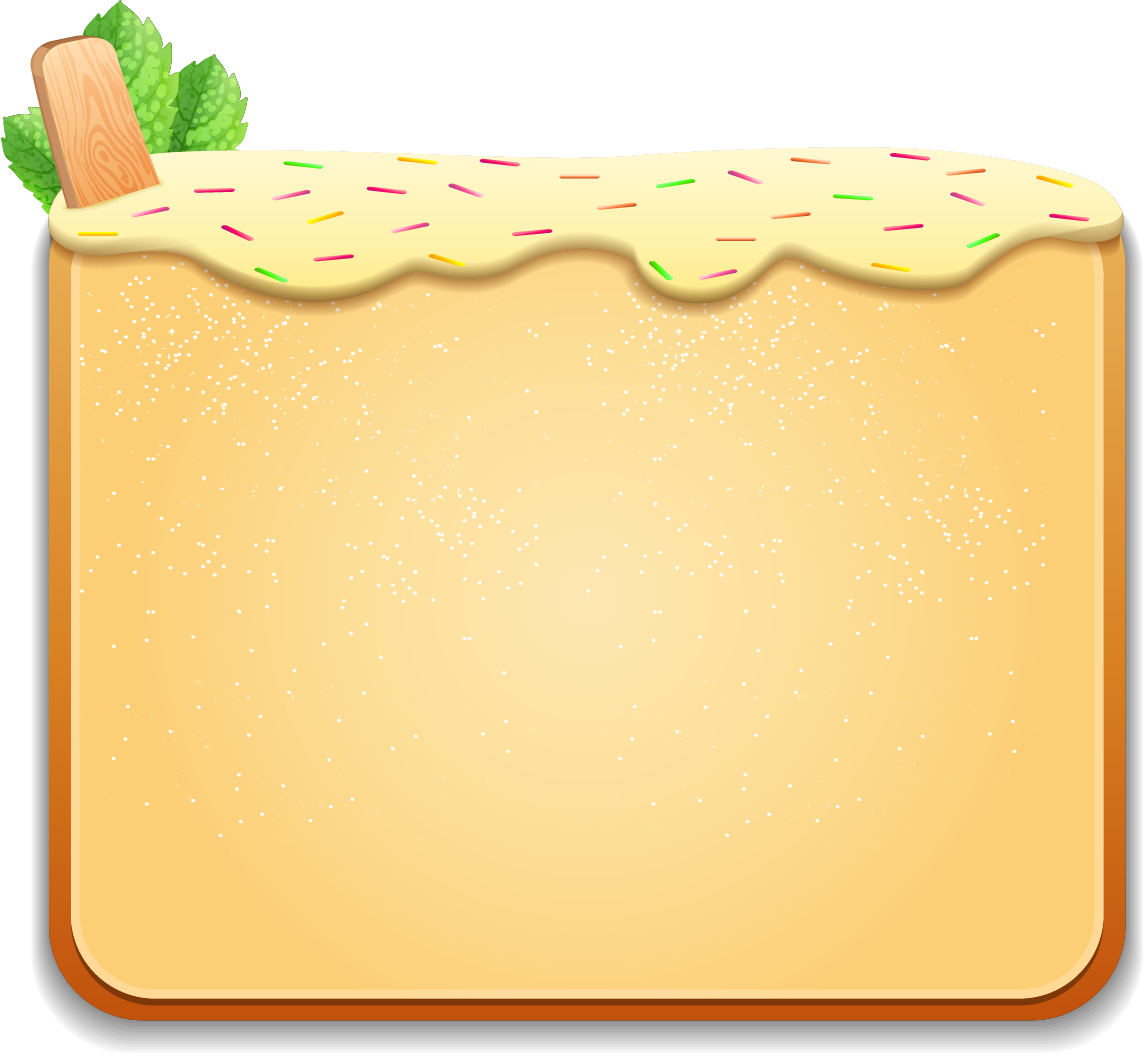 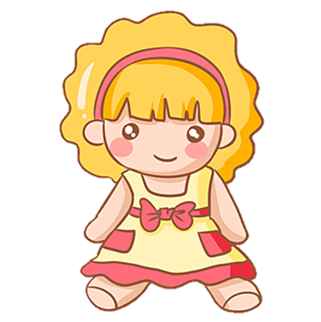 Yo-yo
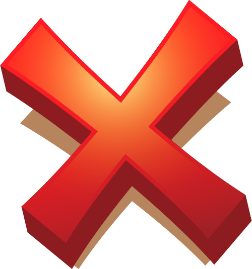 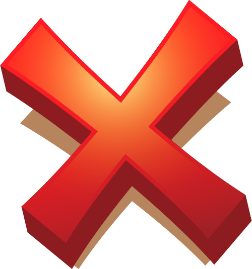 Teddy bear
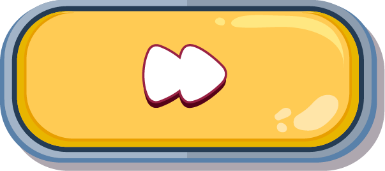 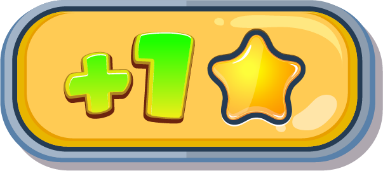 Yo-yo
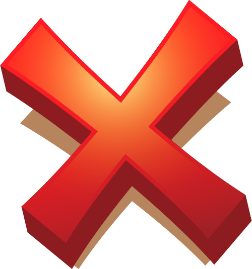 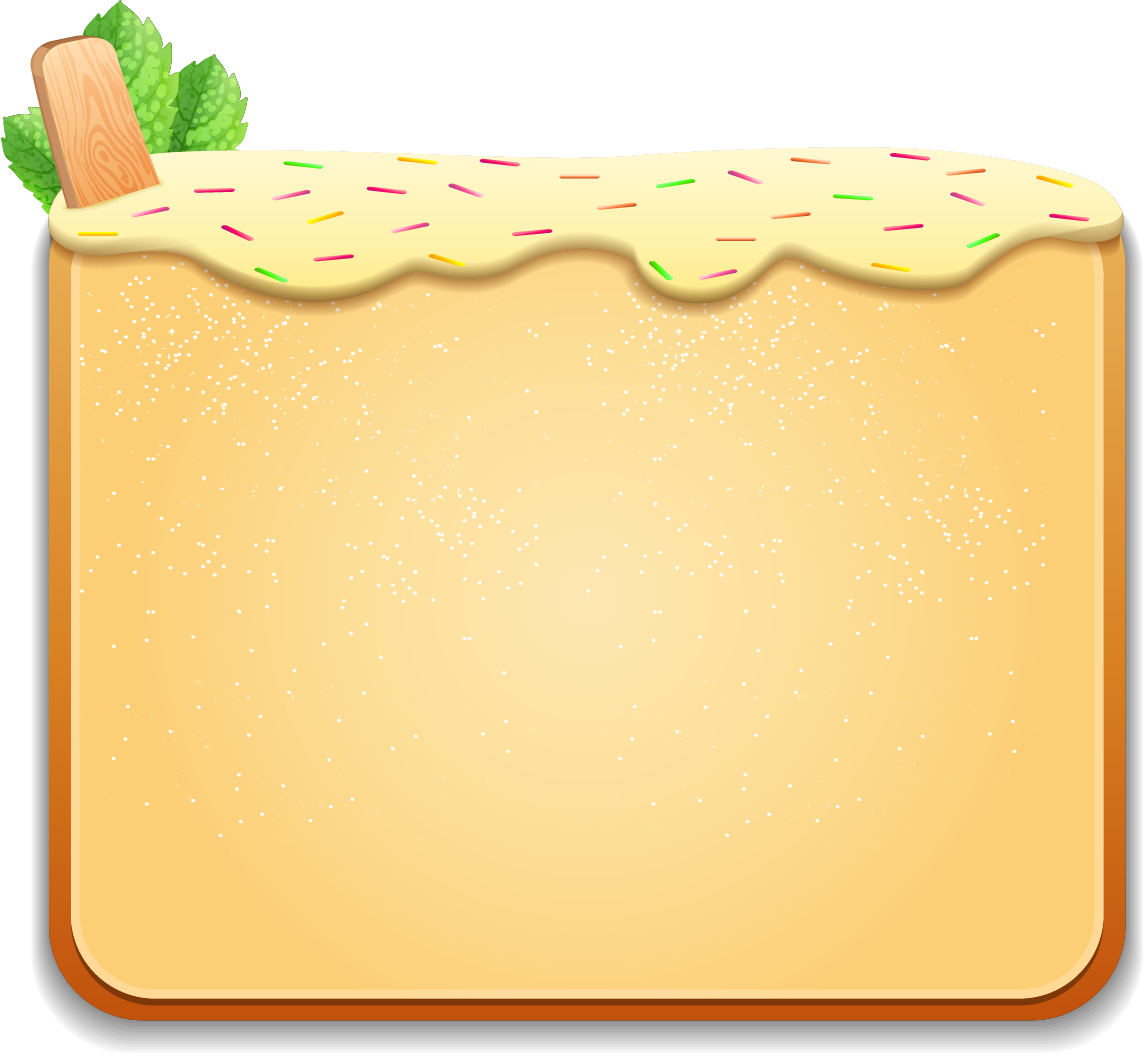 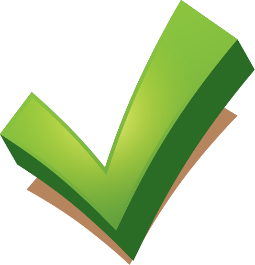 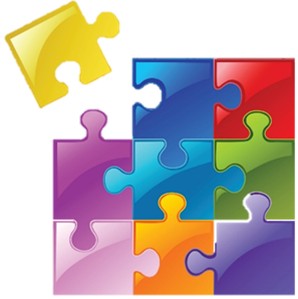 puzzle
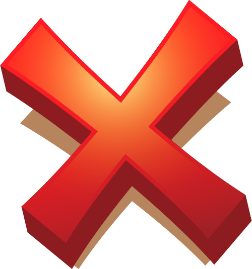 kite
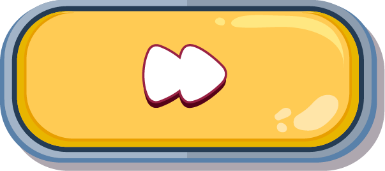 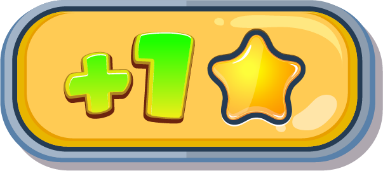 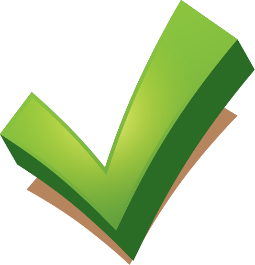 car
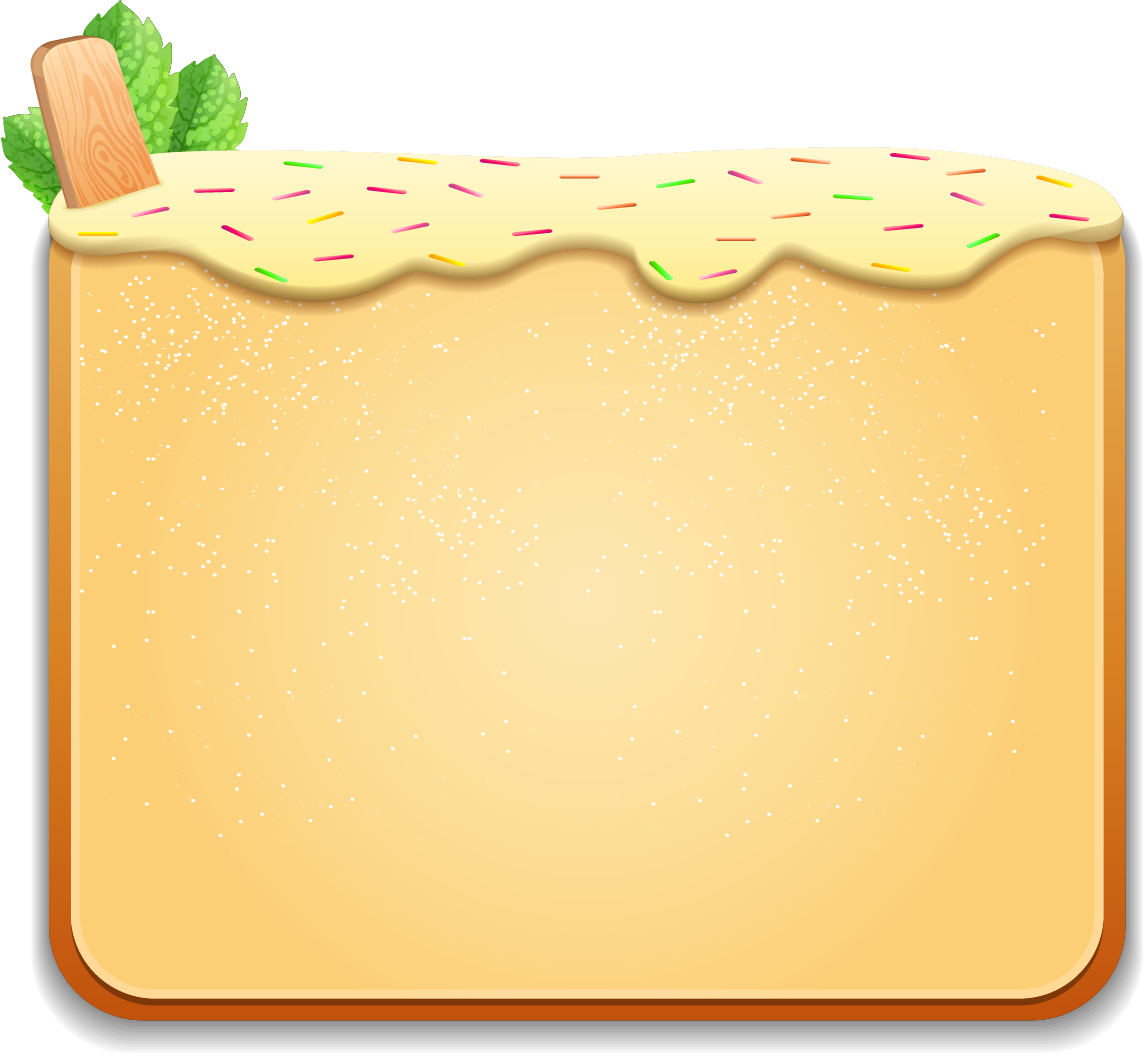 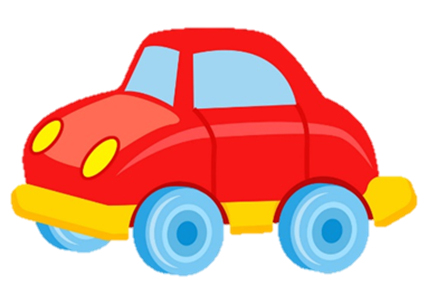 doll
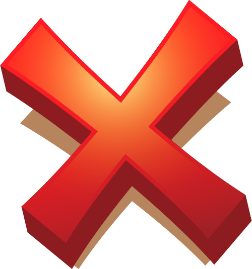 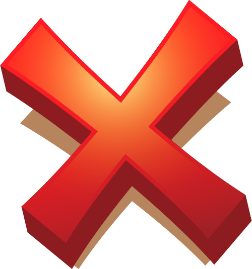 robot
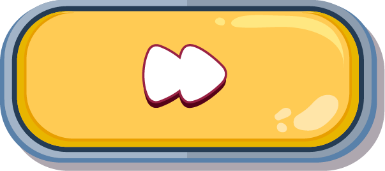 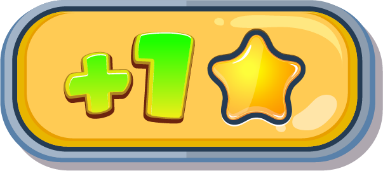 car
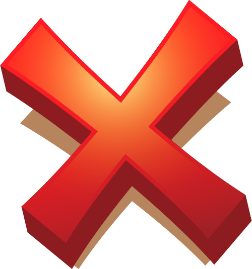 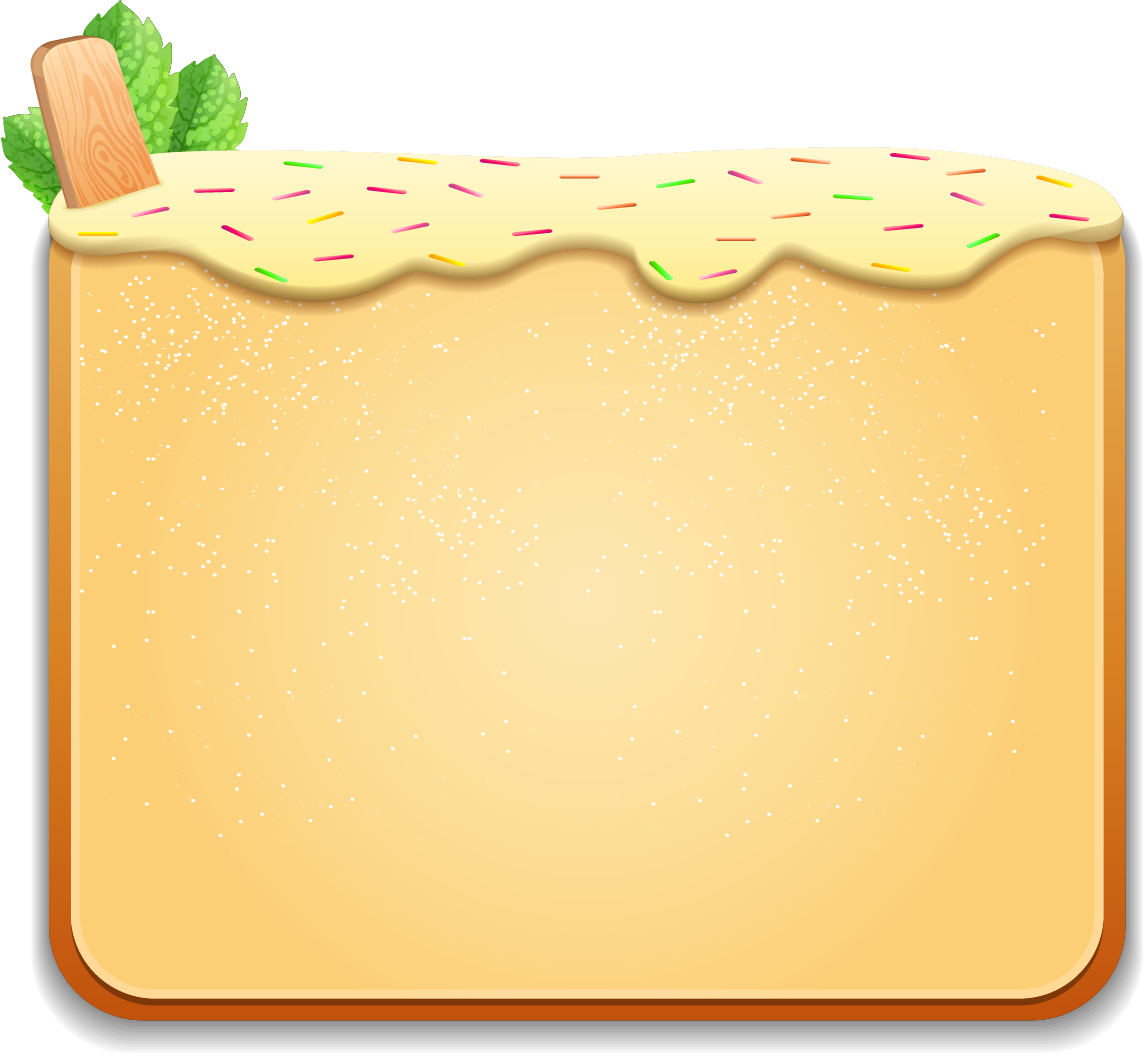 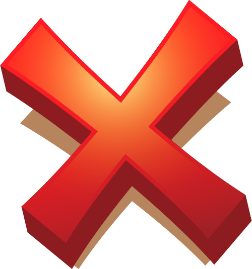 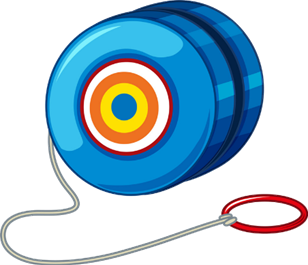 robot
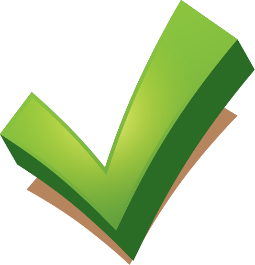 Yo-yo
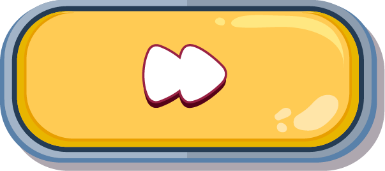 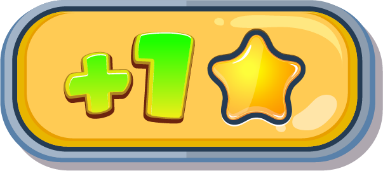 puzzle
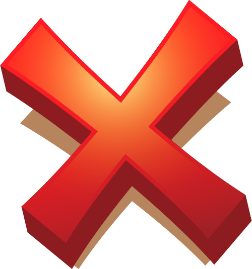 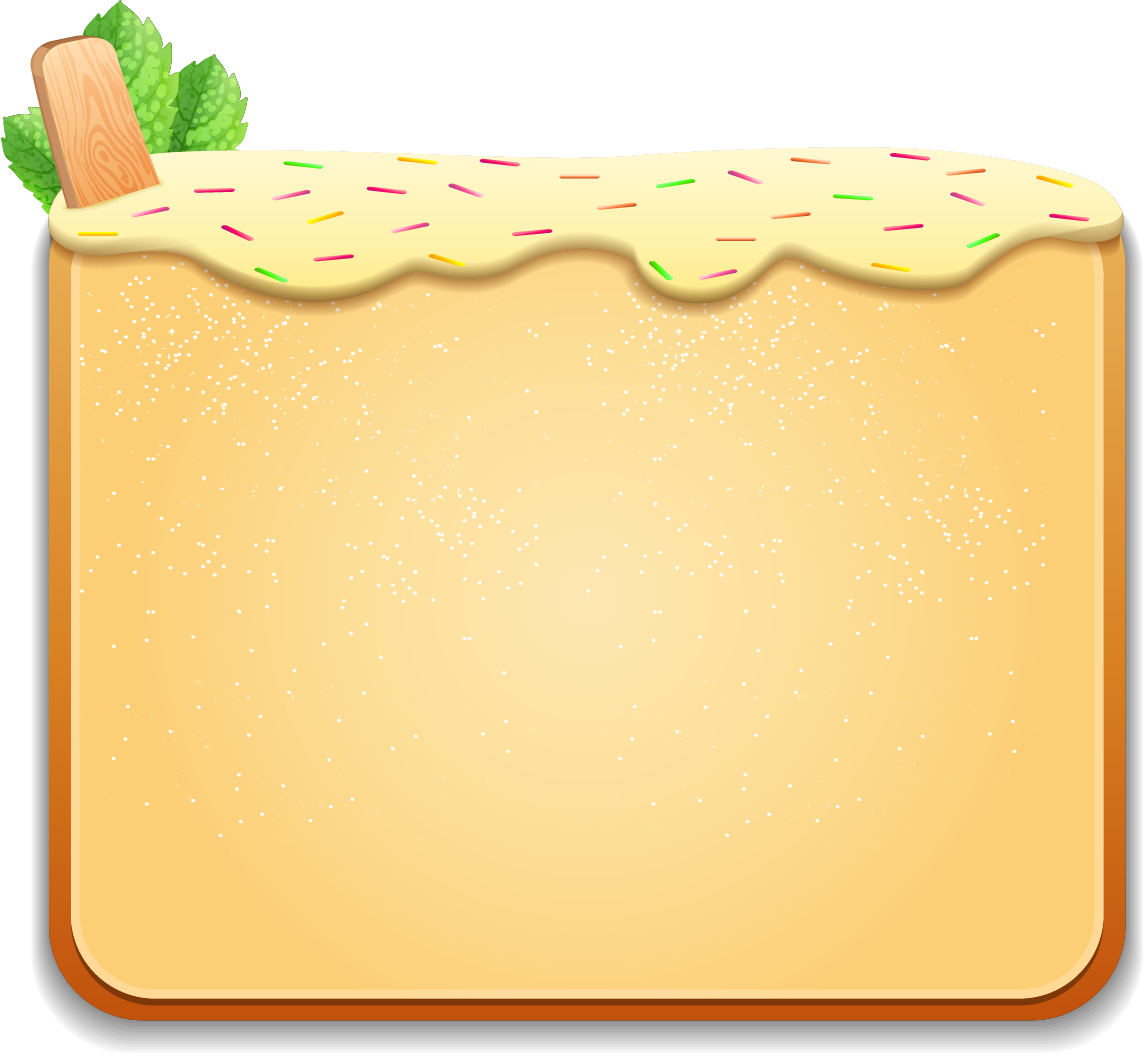 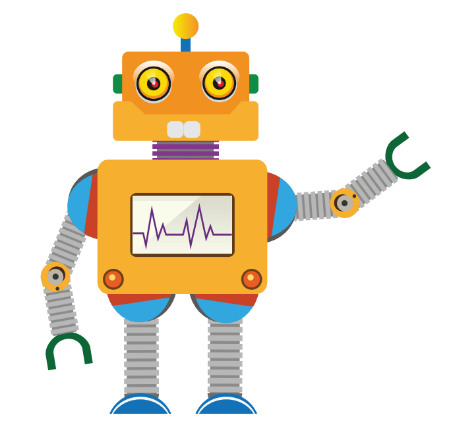 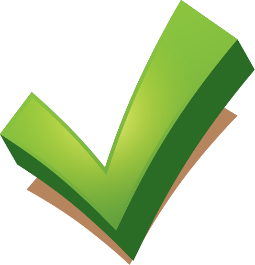 robot
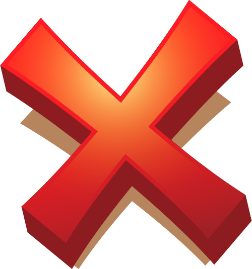 doll
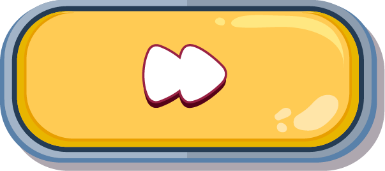 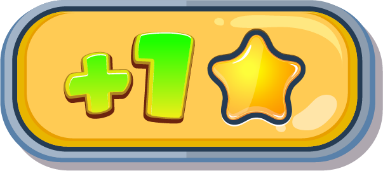 Yo-yo
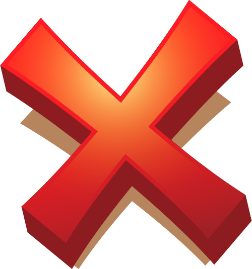 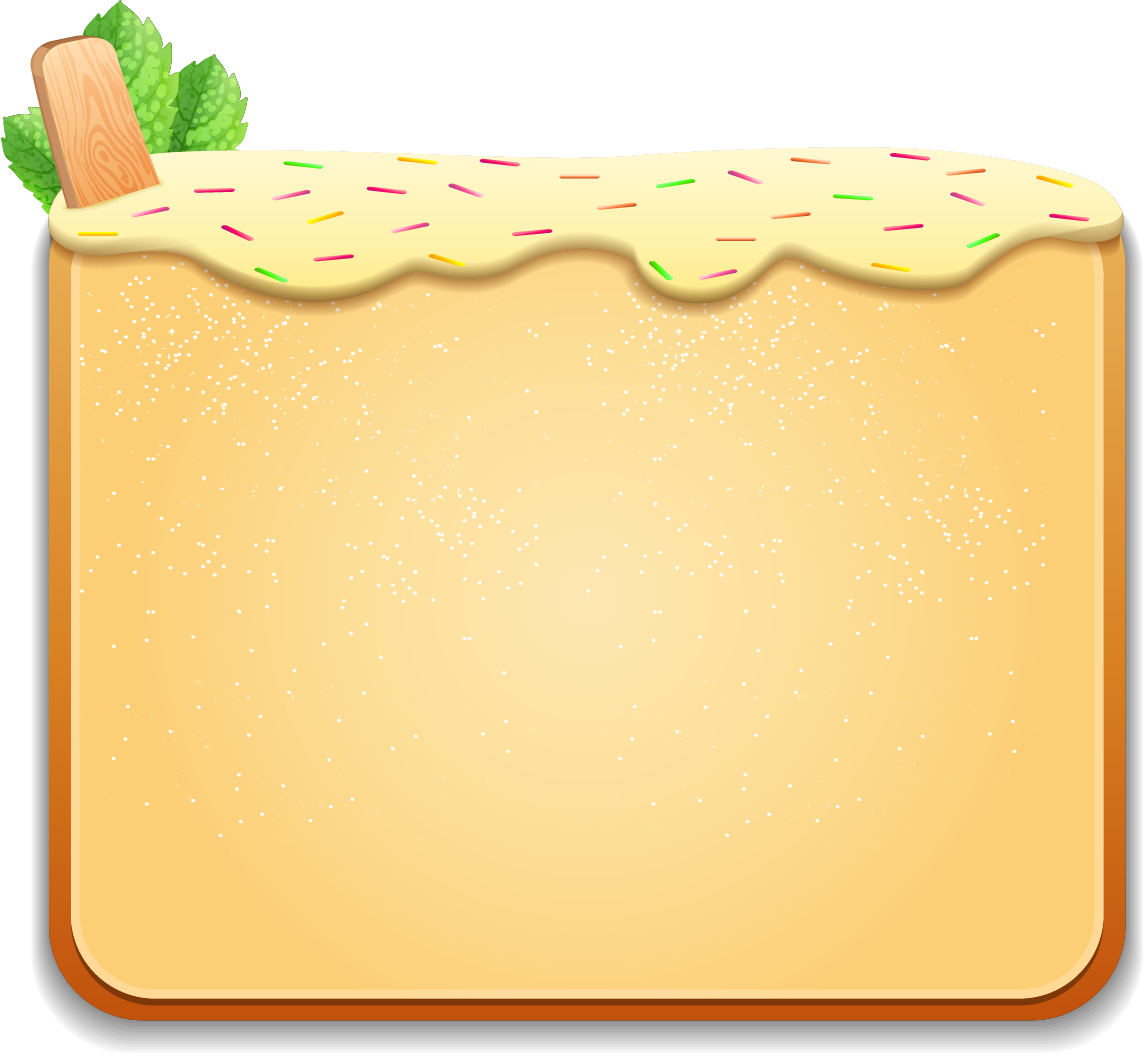 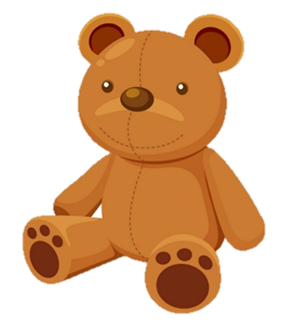 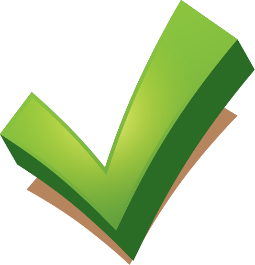 Teddy bear
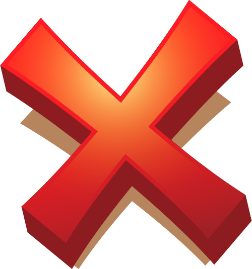 doll
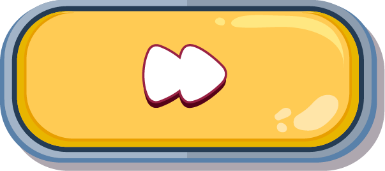 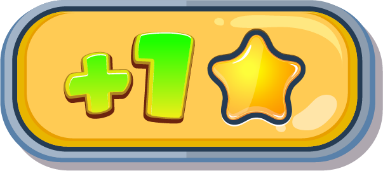 WELLDONE!
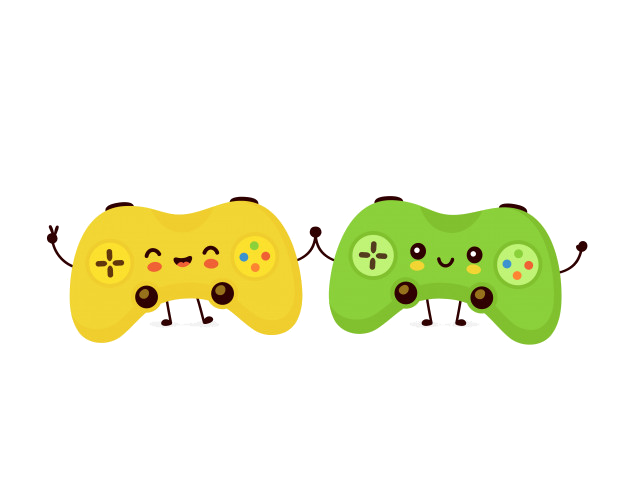 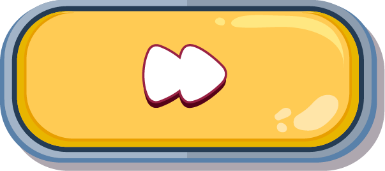 1. Look, listen and repeat
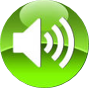 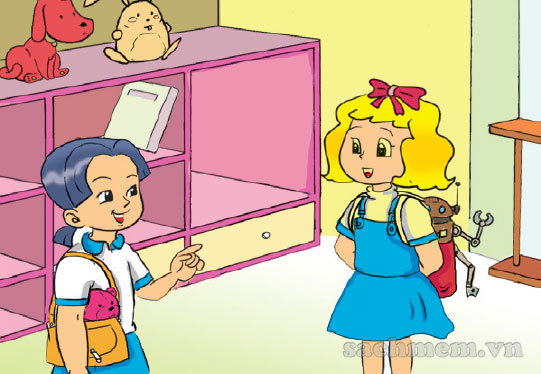 What's that?
It's my robot. 
Do you have a robot?
No, I don't.
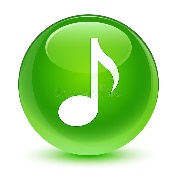 1. Look, listen and repeat
Do you have a teddy bear?
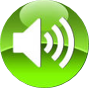 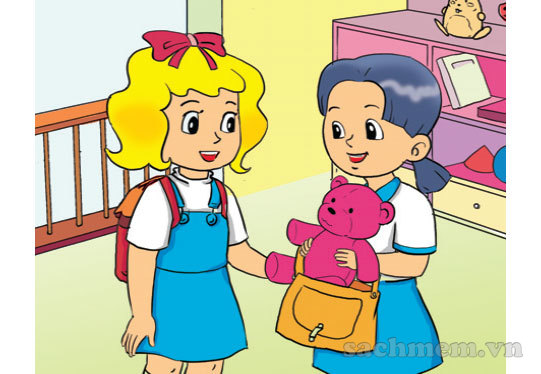 Yes, I do.
2. Point and say
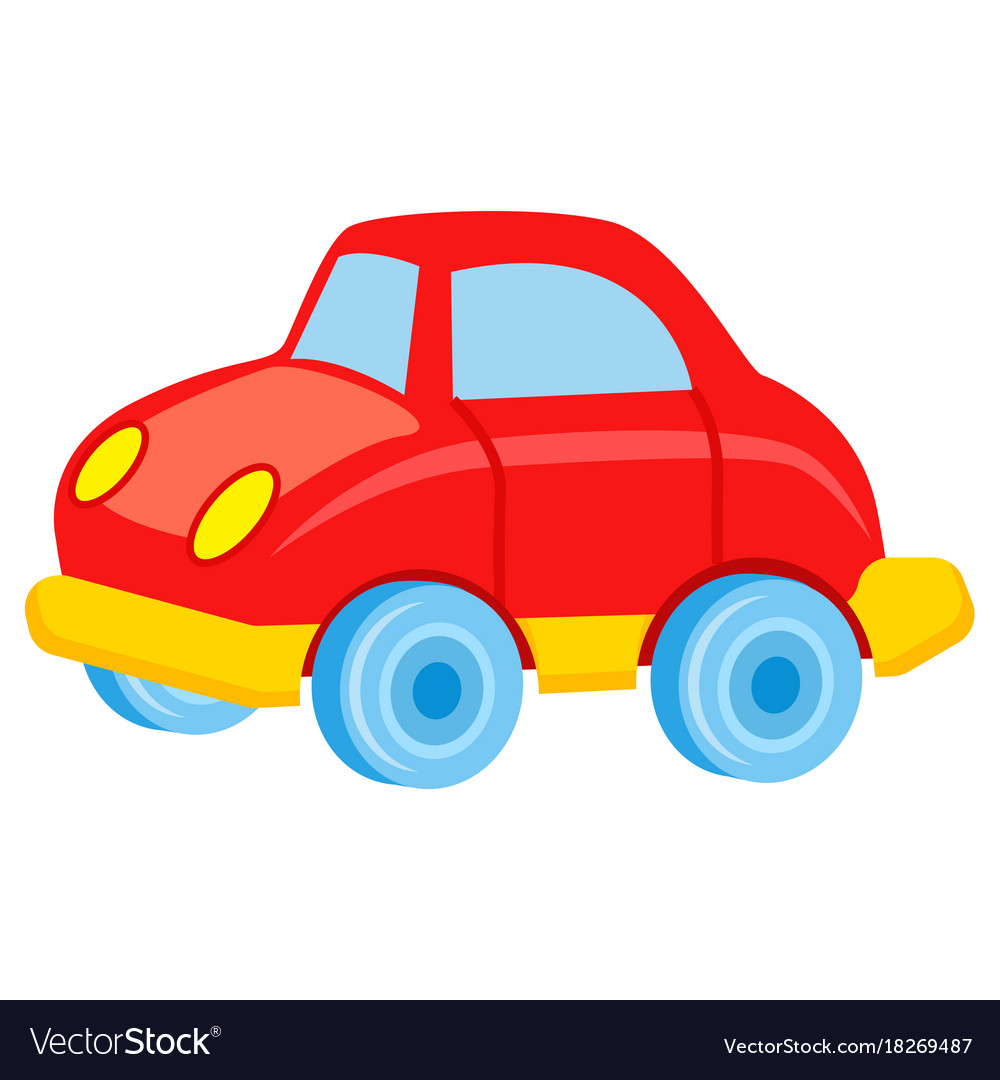 a car
Do you have __________?
Yes, I do.
2. Point and say
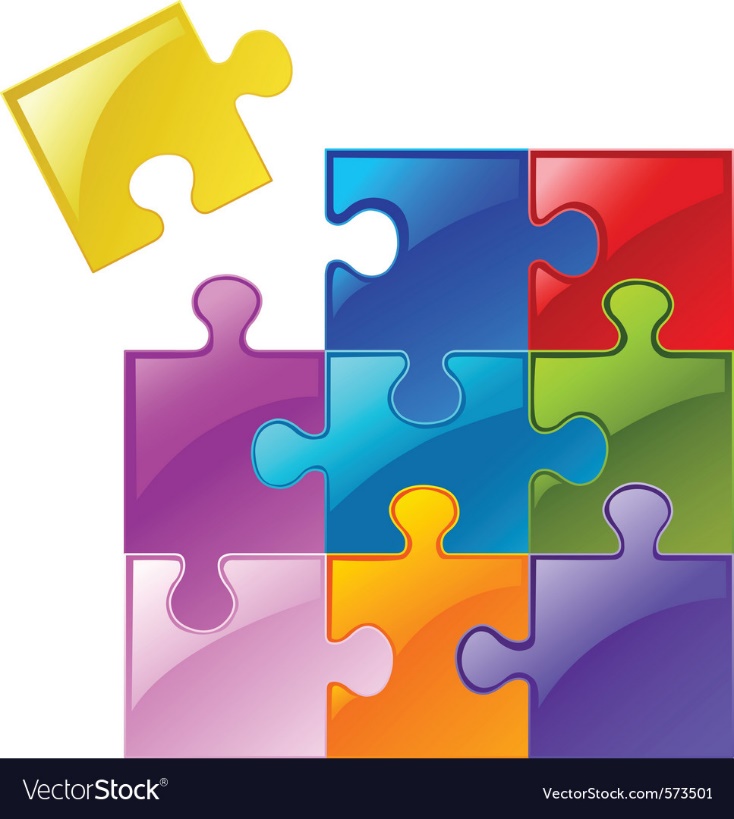 a puzzle
Do you have __________?
Yes, I do.
2. Point and say
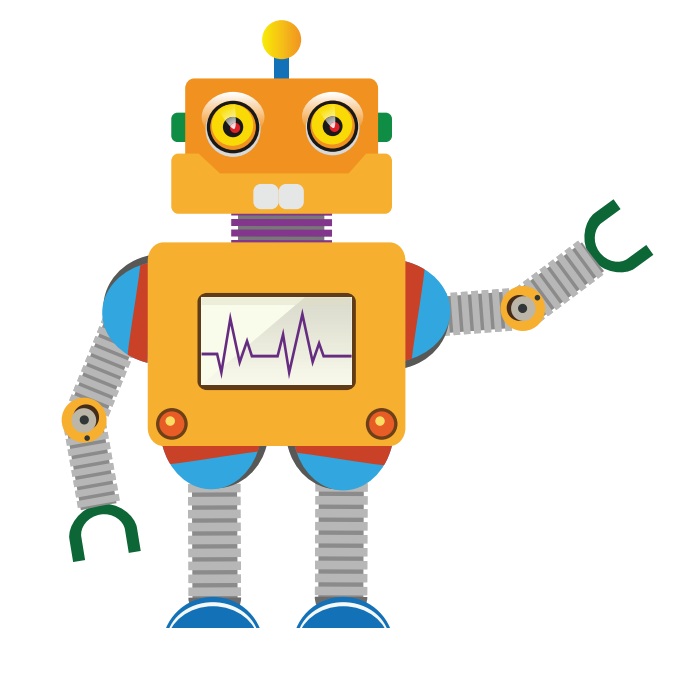 a robot
Do you have __________?
Yes, I do.
2. Point and say
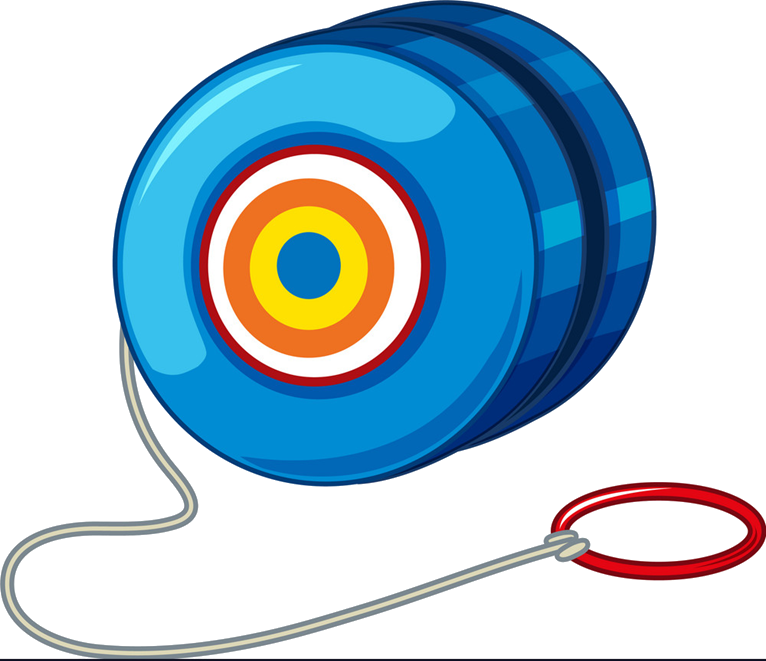 a yo-yo
Do you have __________?
No, I don't.
2. Point and say
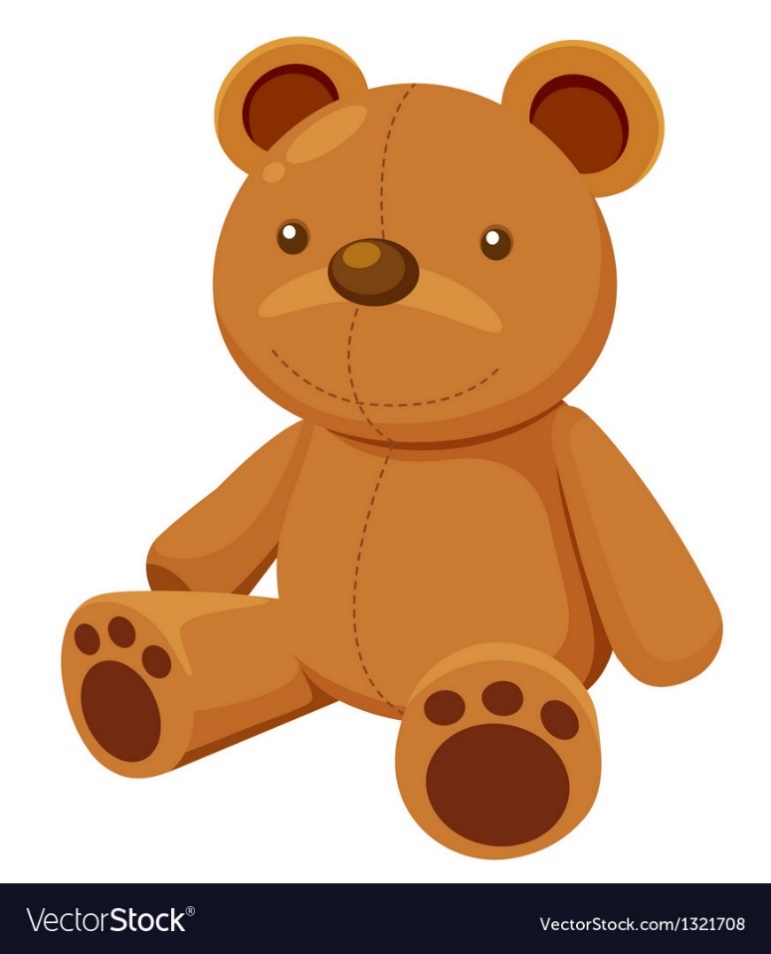 a teddy bear
Do you have __________?
No, I don't.
2. Point and say
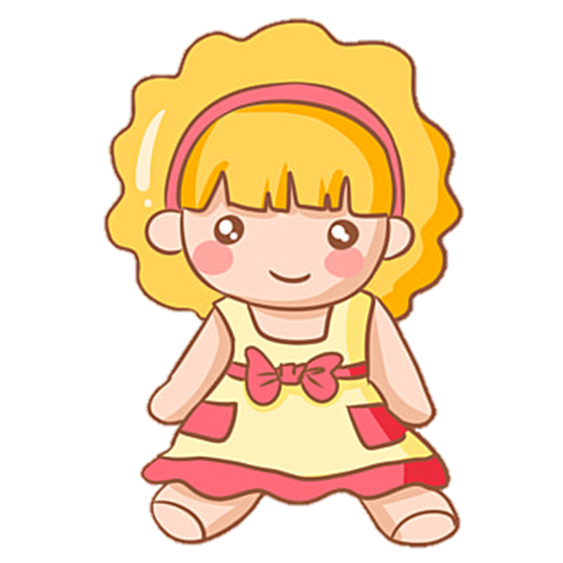 a doll
Do you have __________?
No, I don't.
3. Let's talk
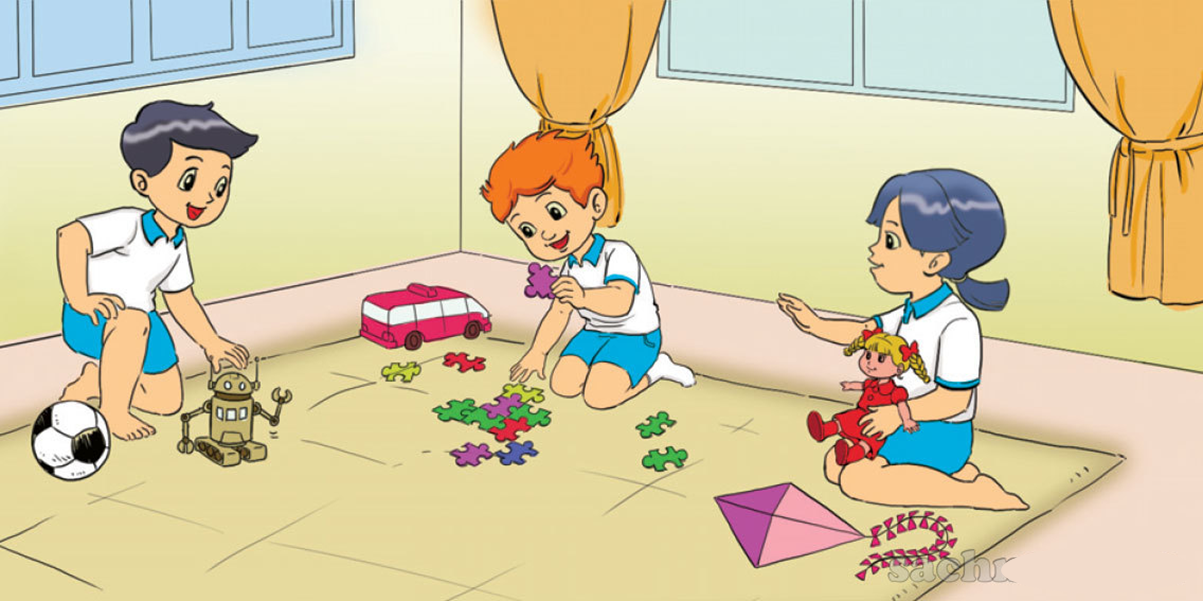 1
2
4. Listen and number
4
3
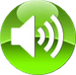 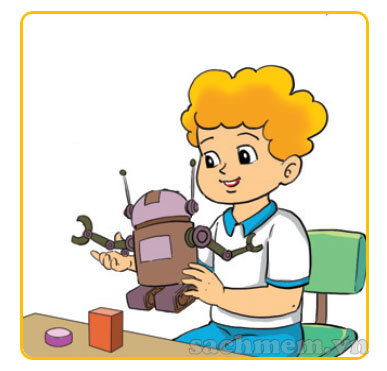 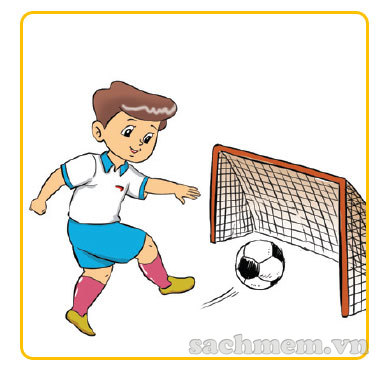 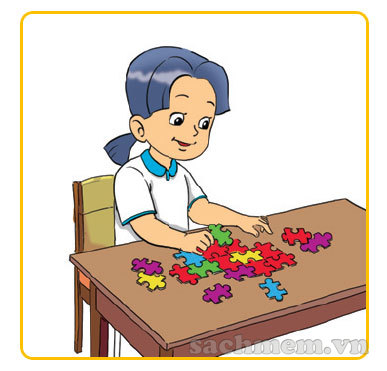 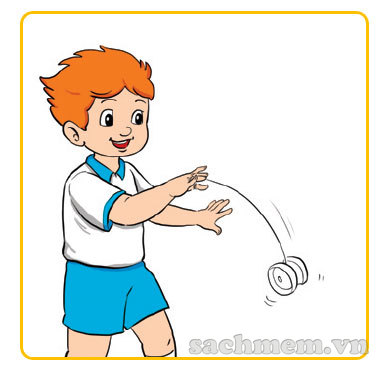 a
b
c
d
3
4
1
2
5. Read and write
These are my toys on the shelf. I have a (1)   car  . It is red. I have a (2)  ball  . It is blue. And I have a pretty (3) doll . It is Lucy. I like my toys very much.  (4) Do you have any toys? What are (5)  they ?
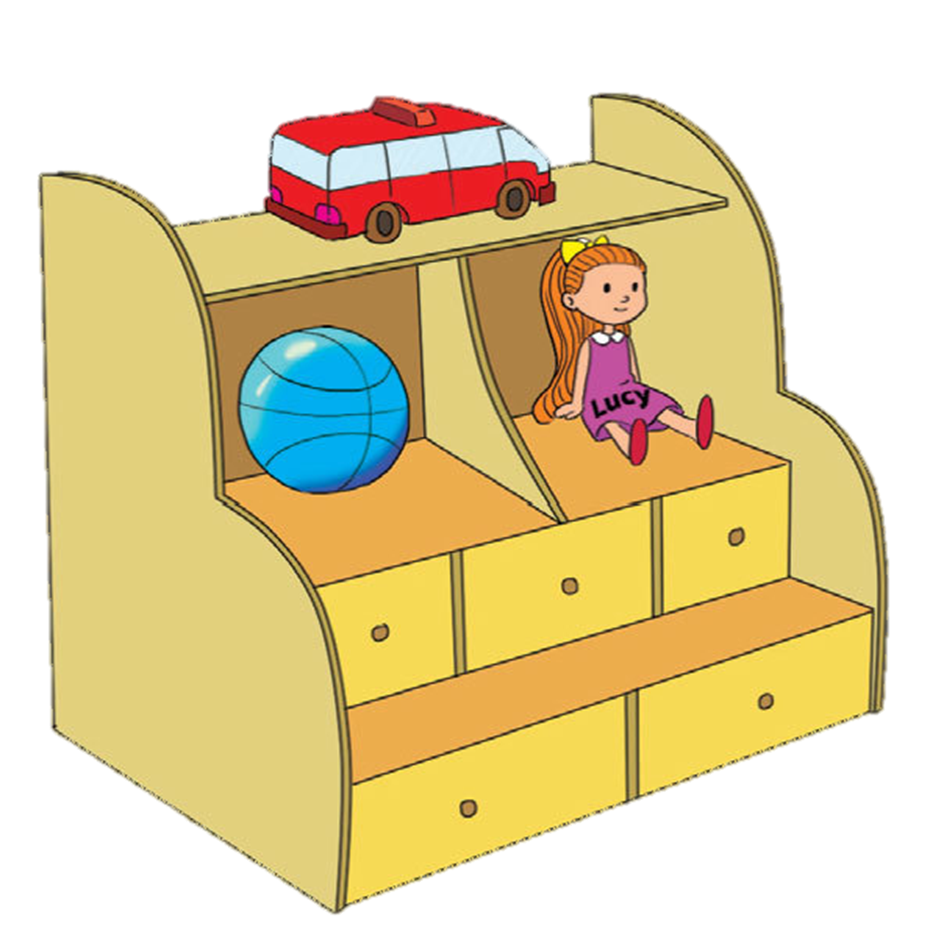 _____
_____
____
____
____
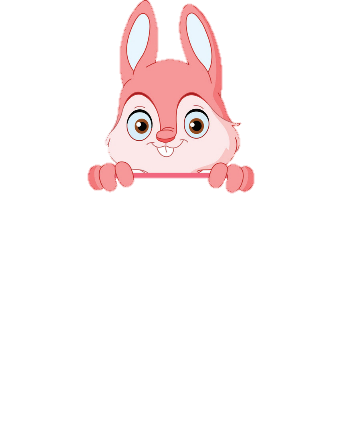 Yes, I do
Do you have __________?
No, I don’t
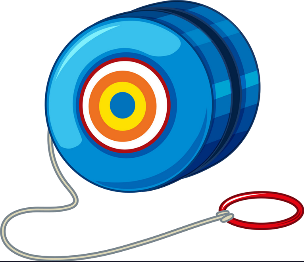 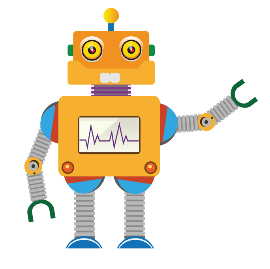 a yo-yo
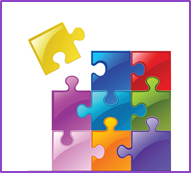 a robot
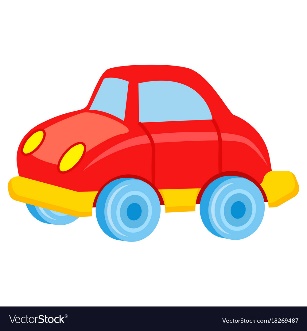 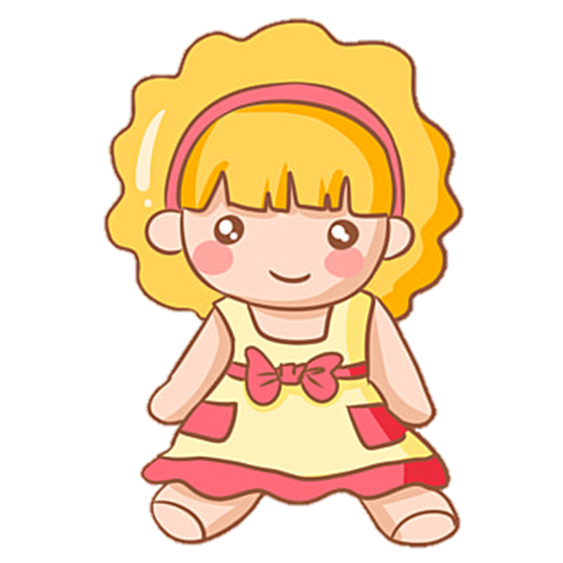 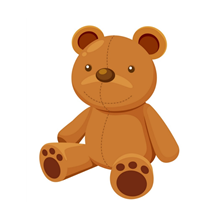 a puzzle
a car
a doll
a teddy bear
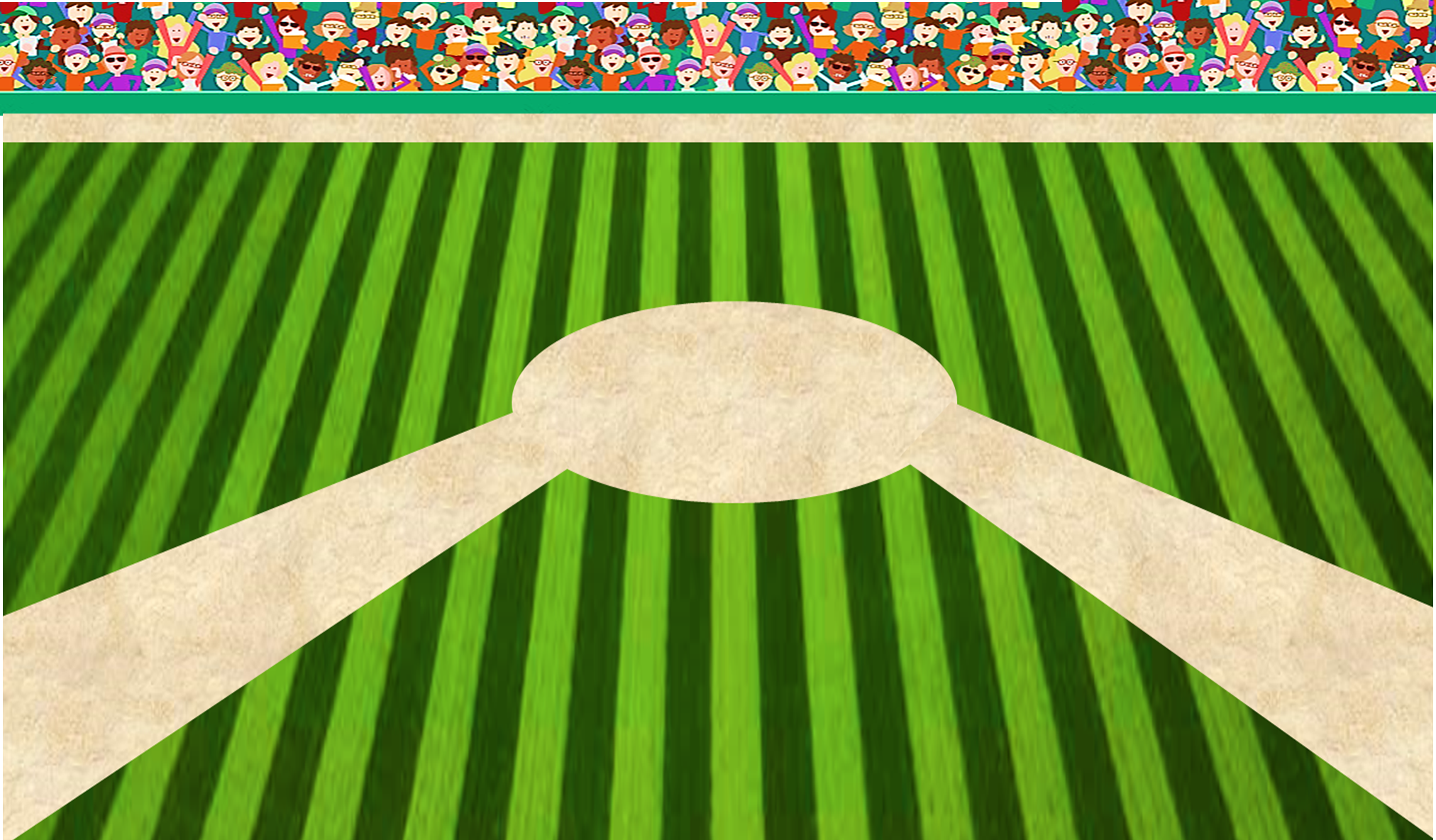 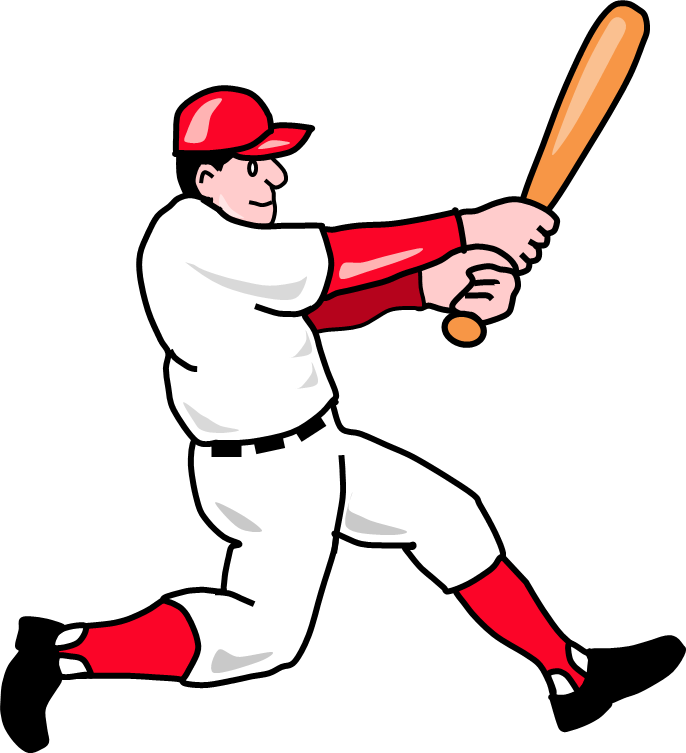 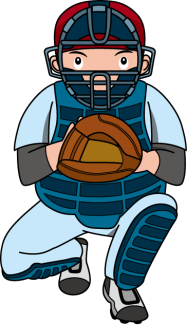 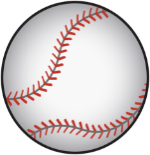 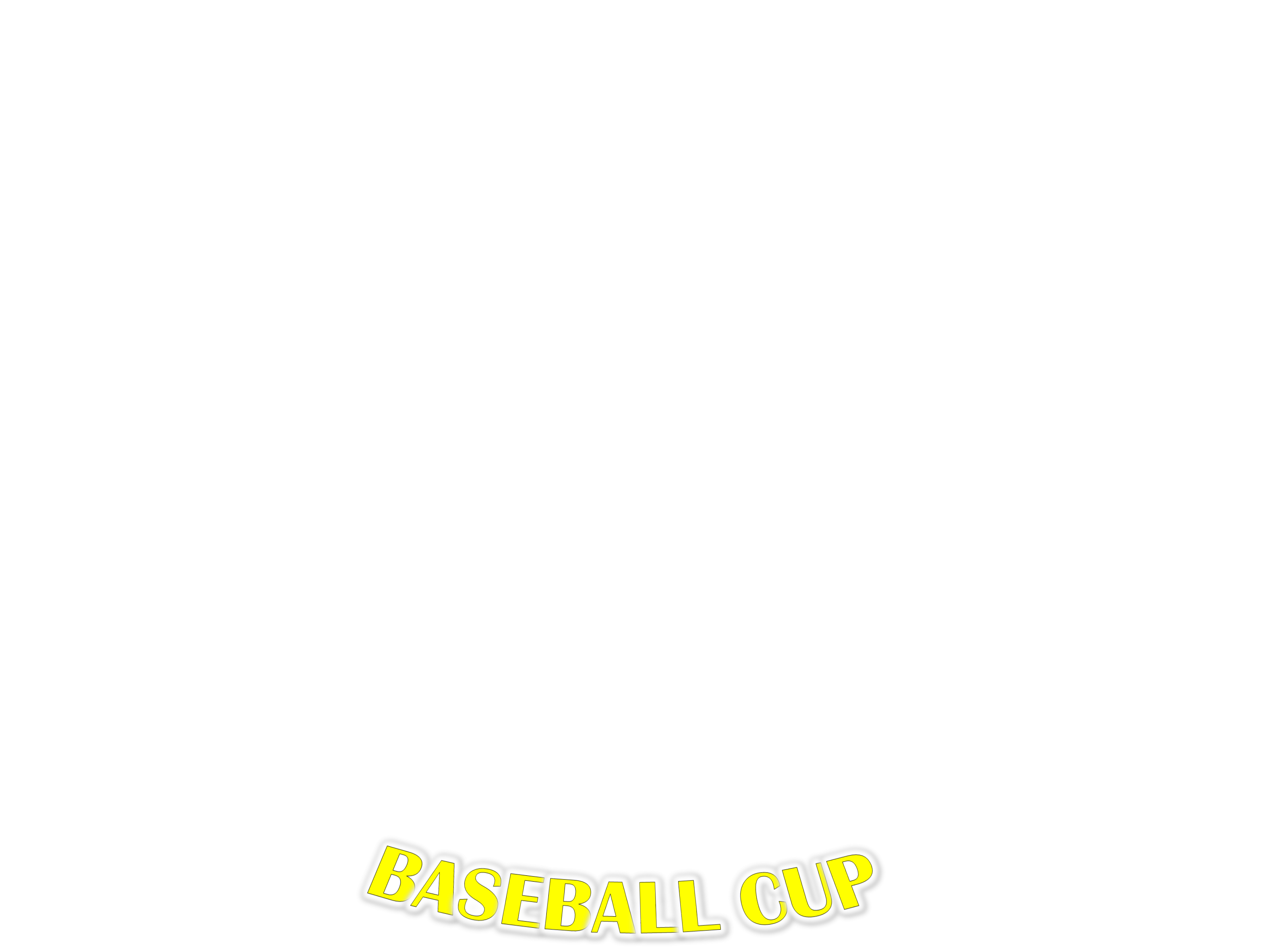 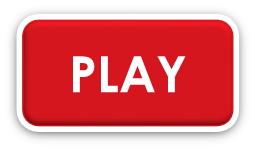 PLAY
BASEBALL CUP
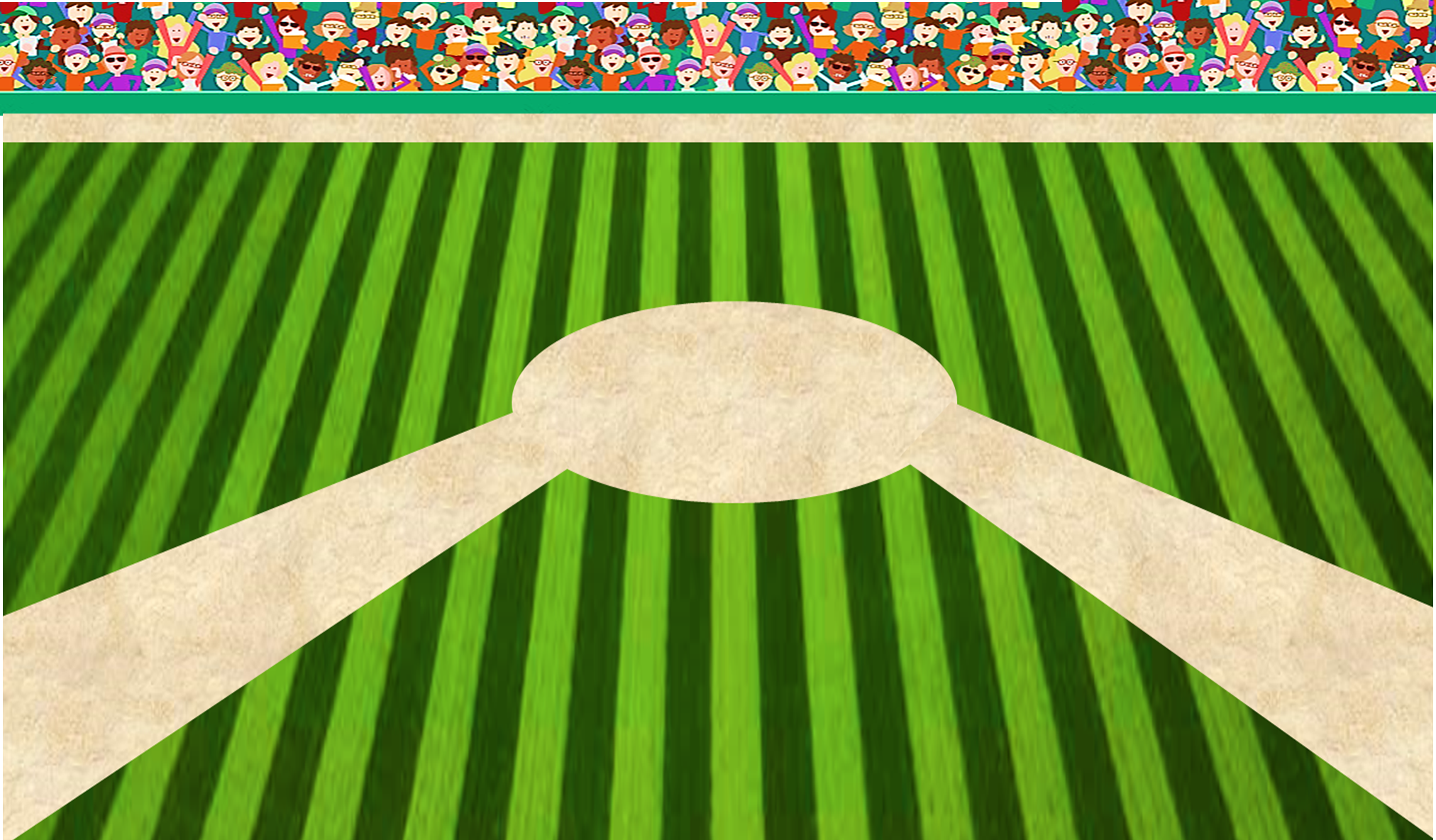 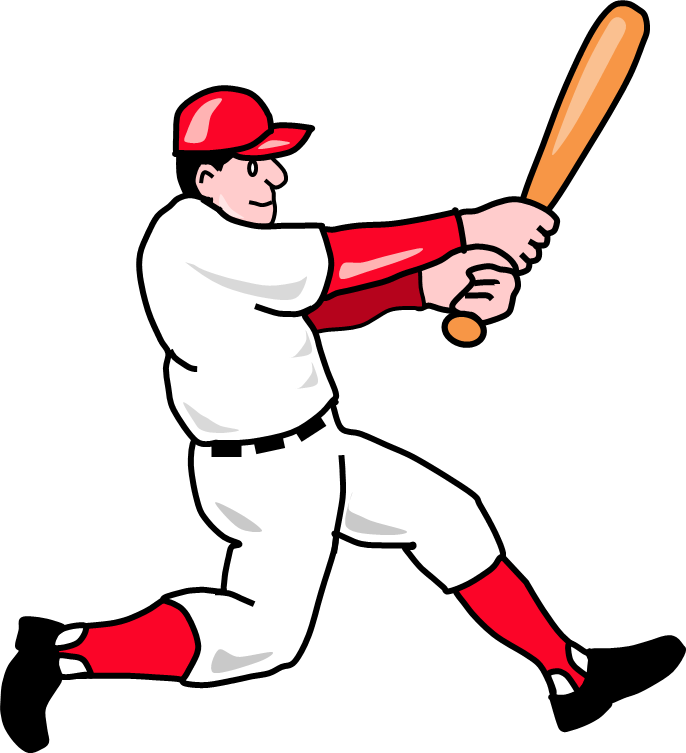 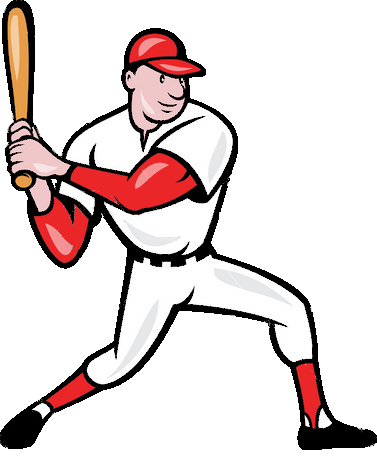 Yes, I do.
you
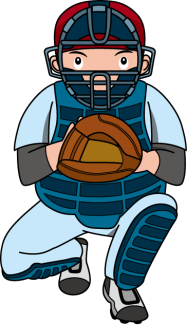 Yes, I am.
they
Do you have a car?
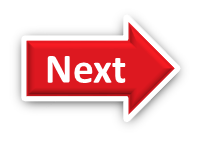 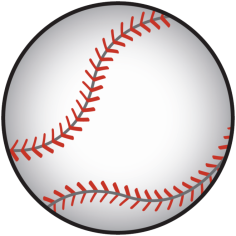 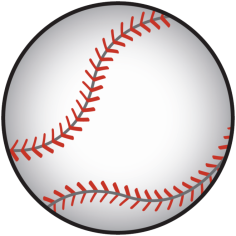 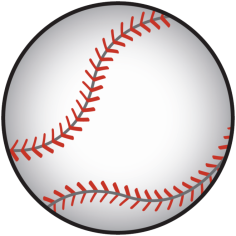 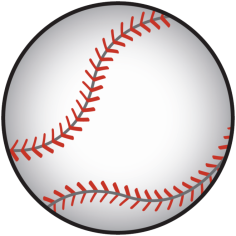 Close your book
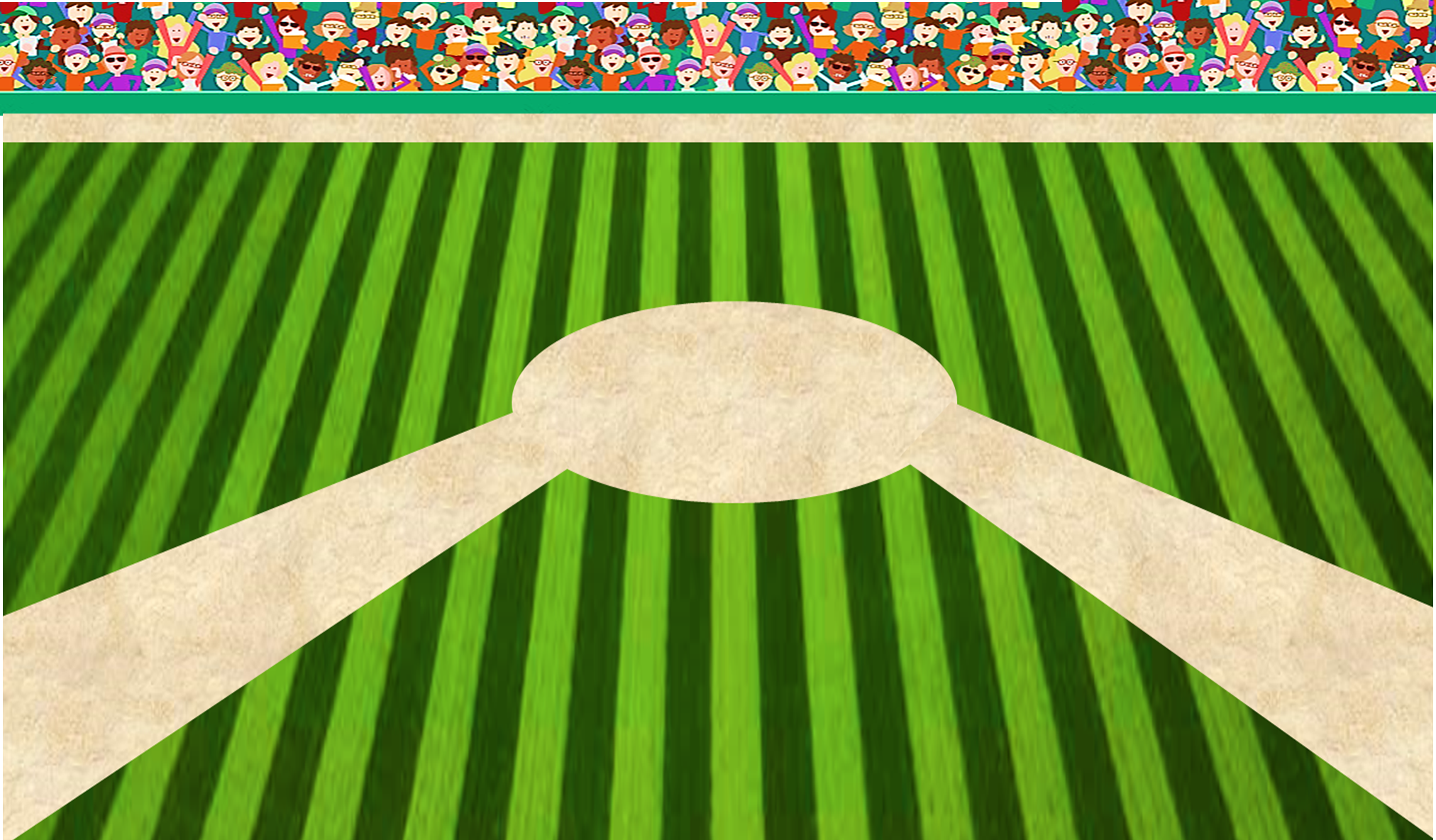 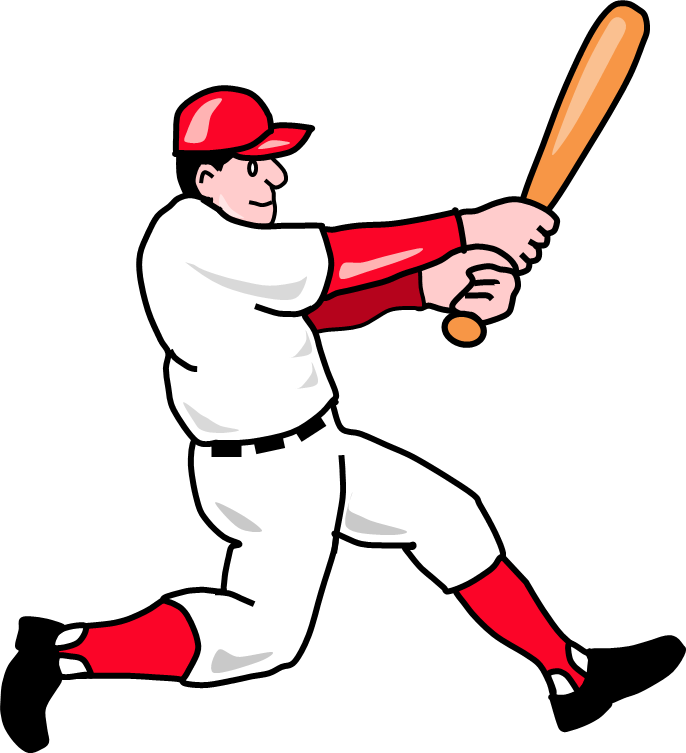 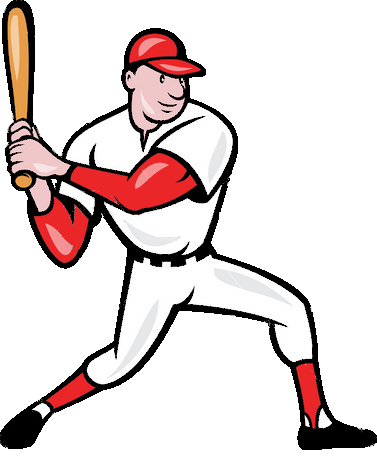 you
No, I’m not
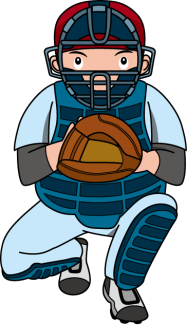 No, I don’t.
they
Do you have a robot?
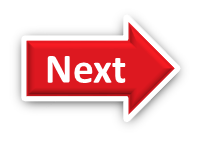 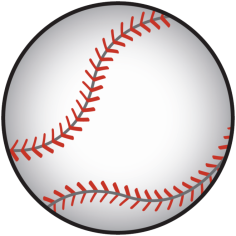 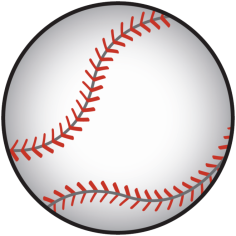 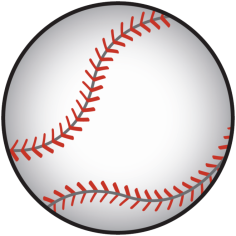 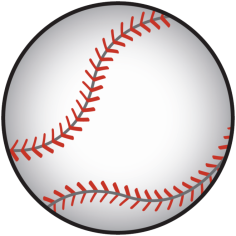 Sing a song
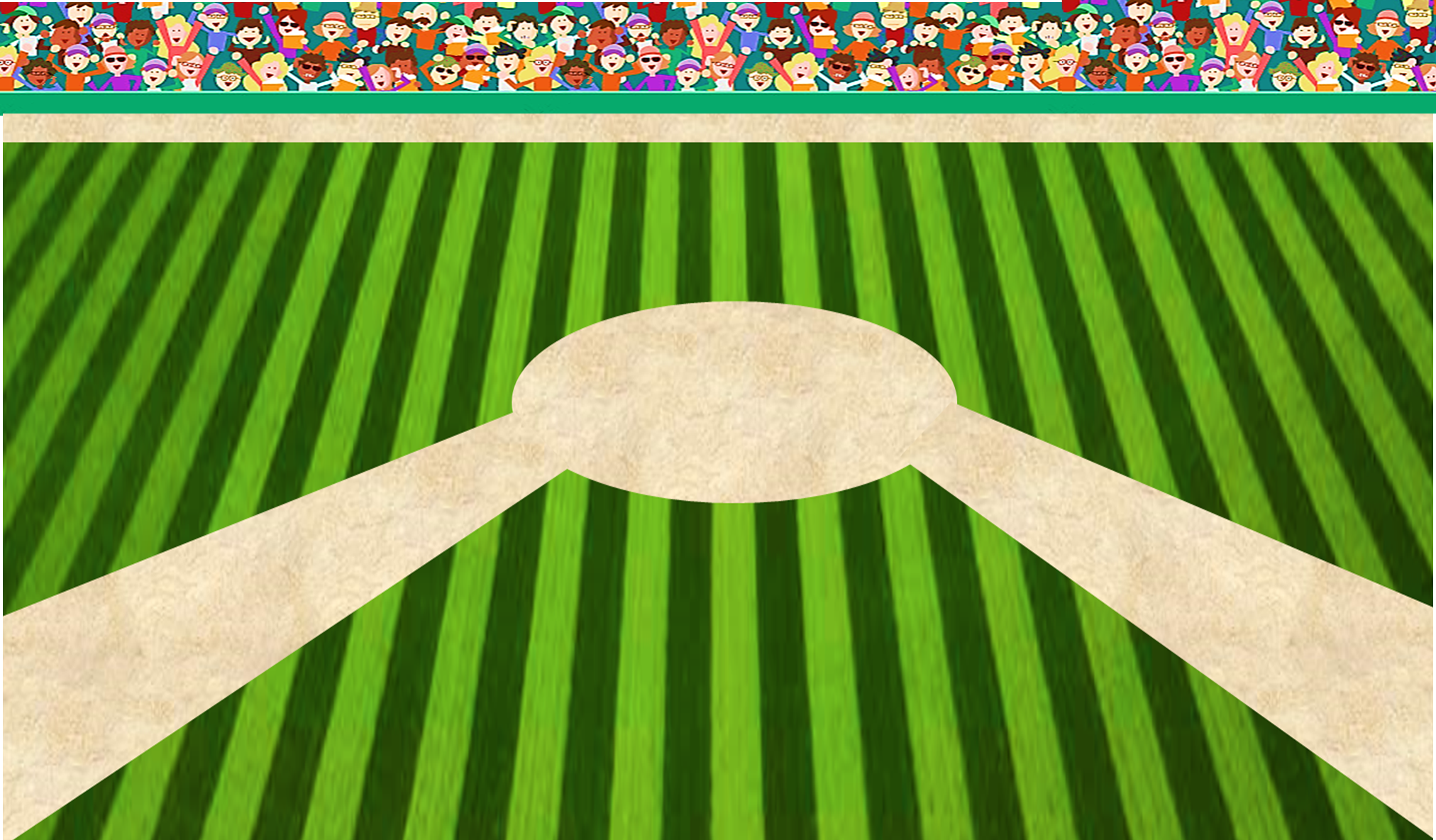 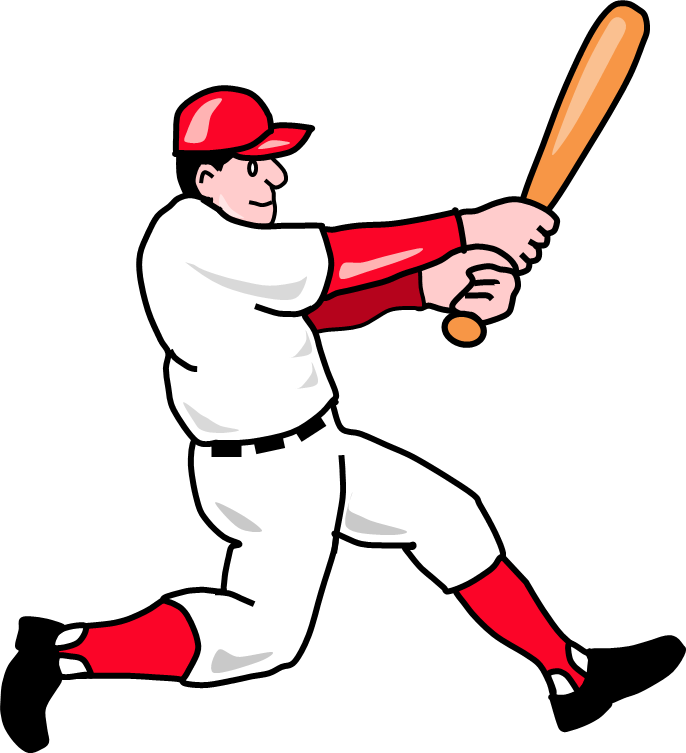 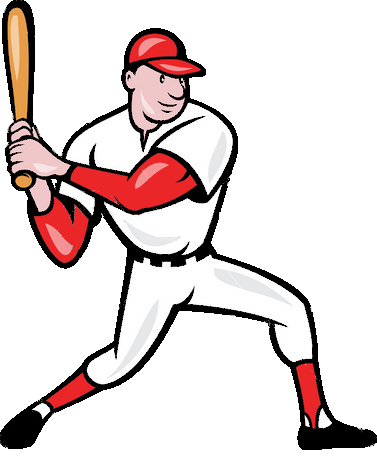 Do you
you
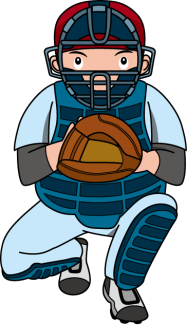 Are you
they
______ have a yo-yo?
Yes, I do.
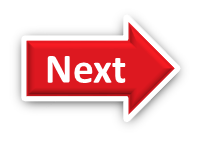 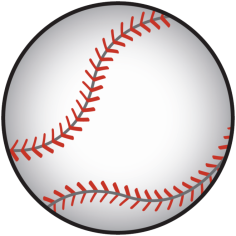 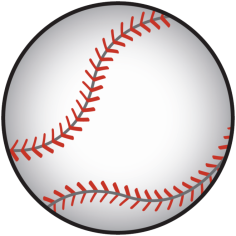 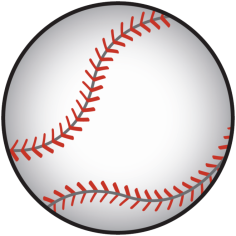 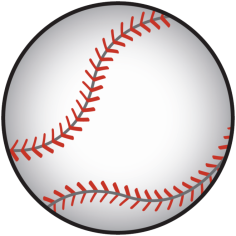 Close your book
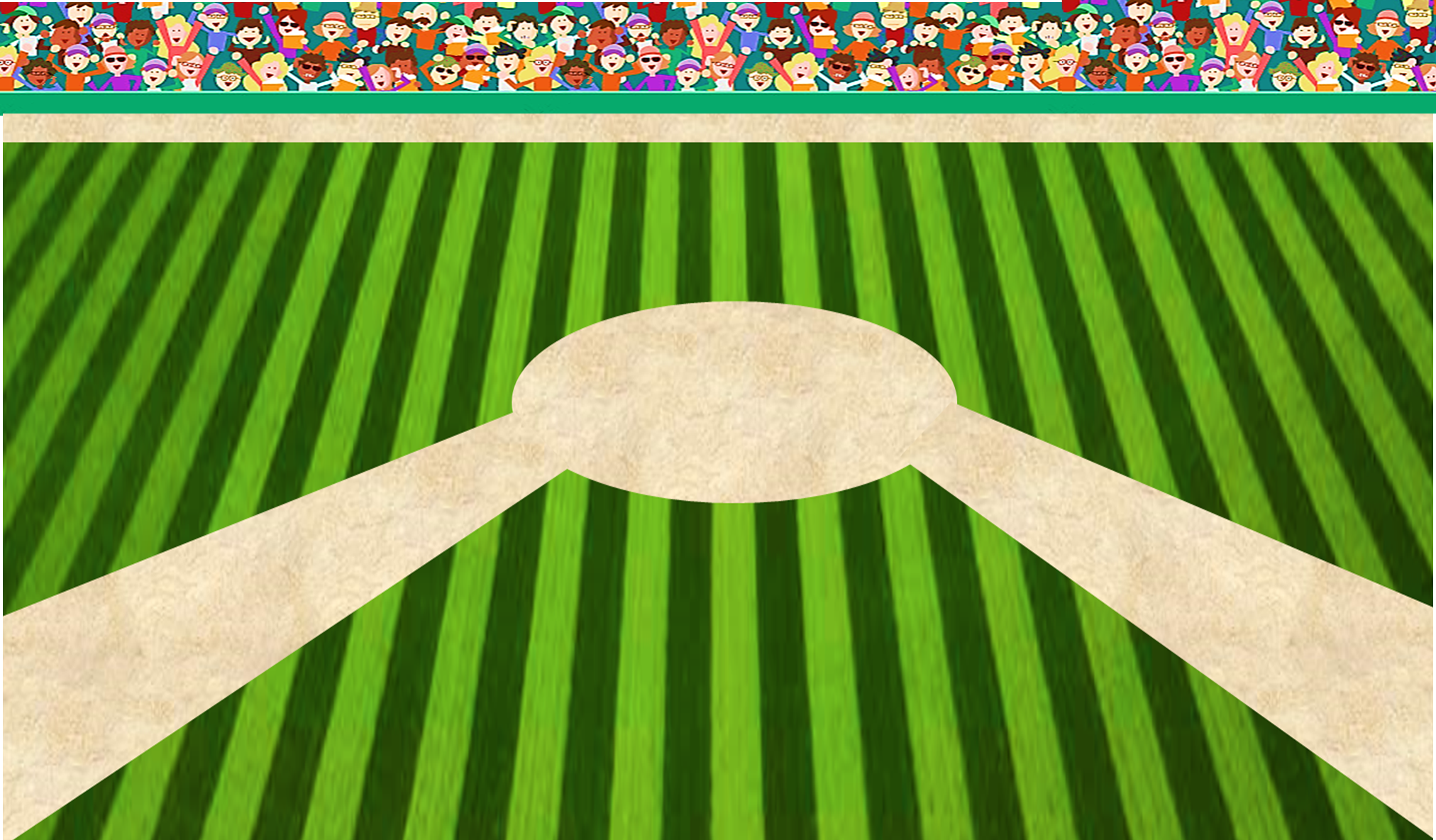 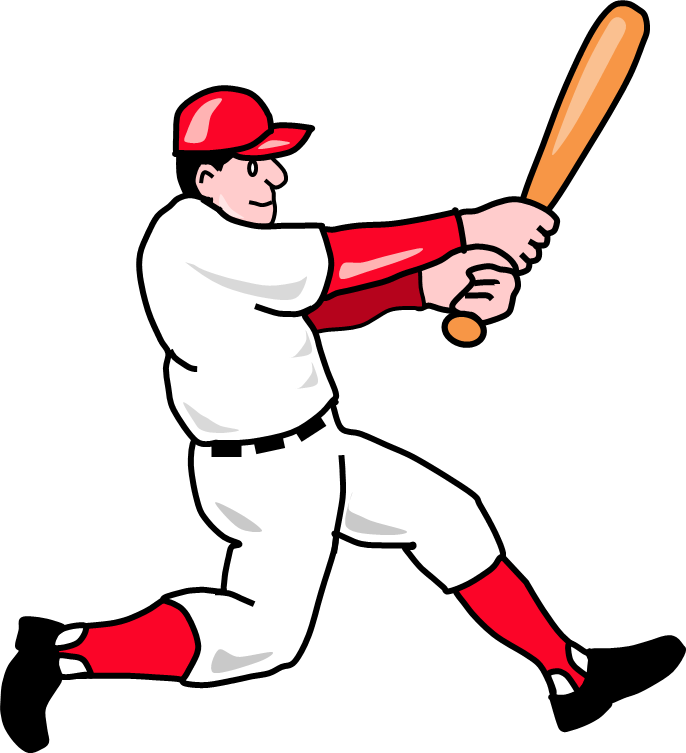 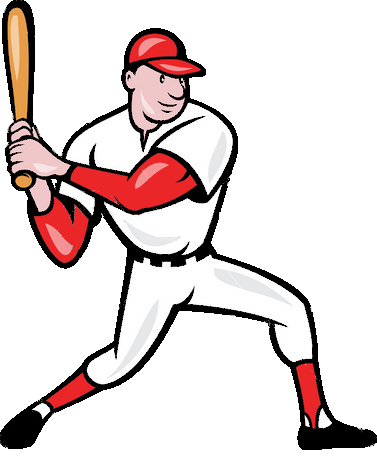 you
has
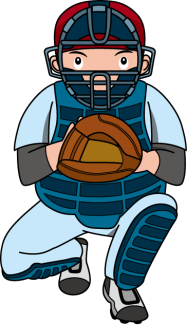 have
they
Do you _____ a doll?
No, I don’t.
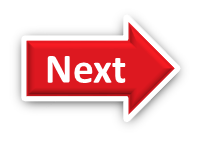 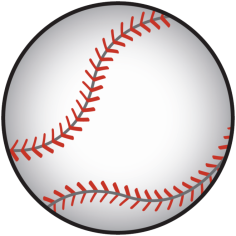 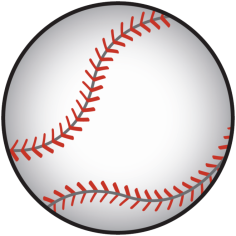 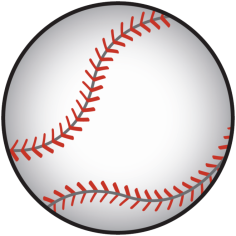 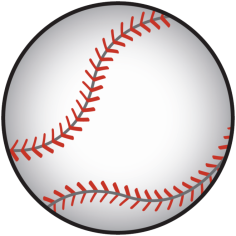 Sing a song
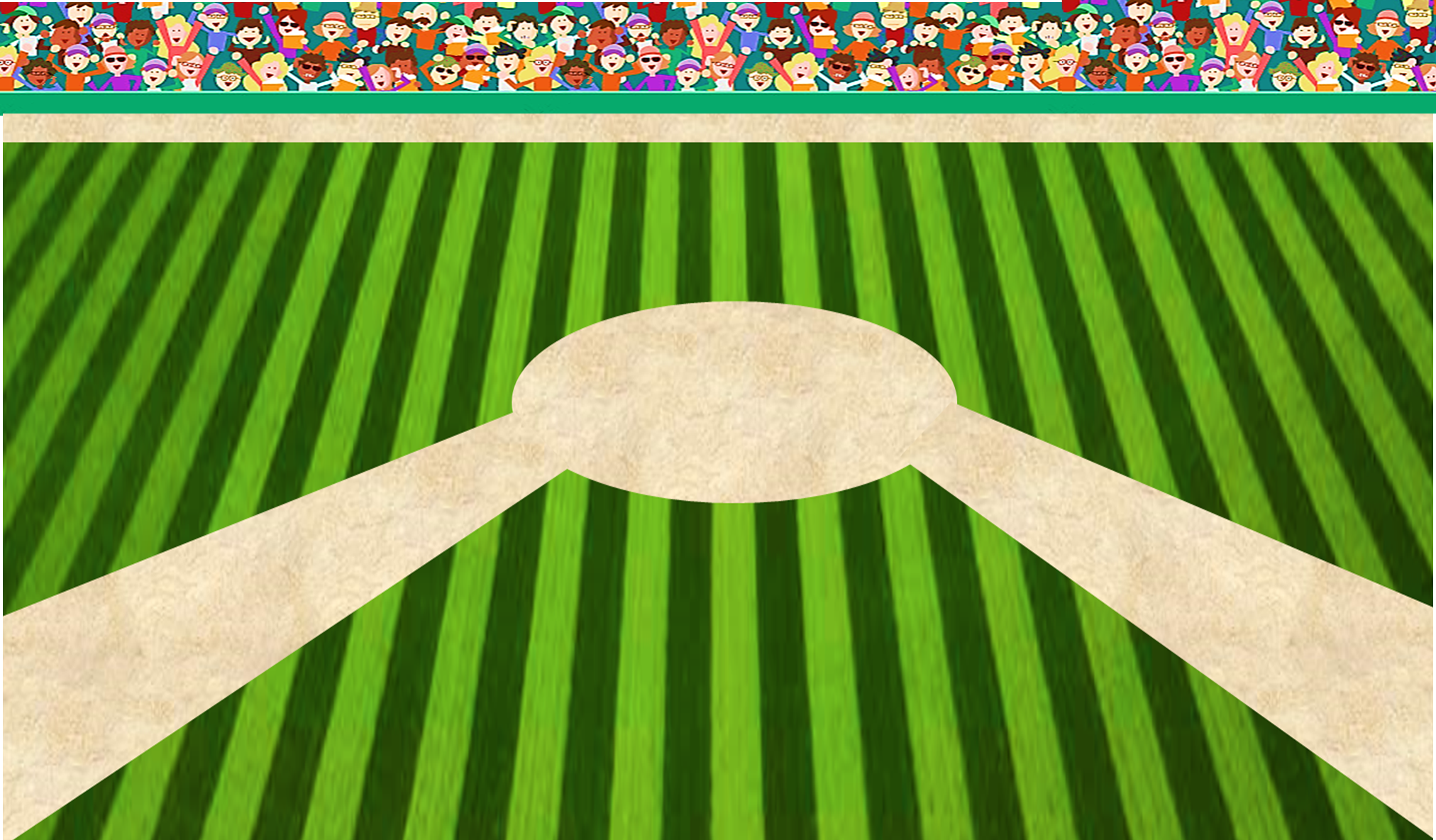 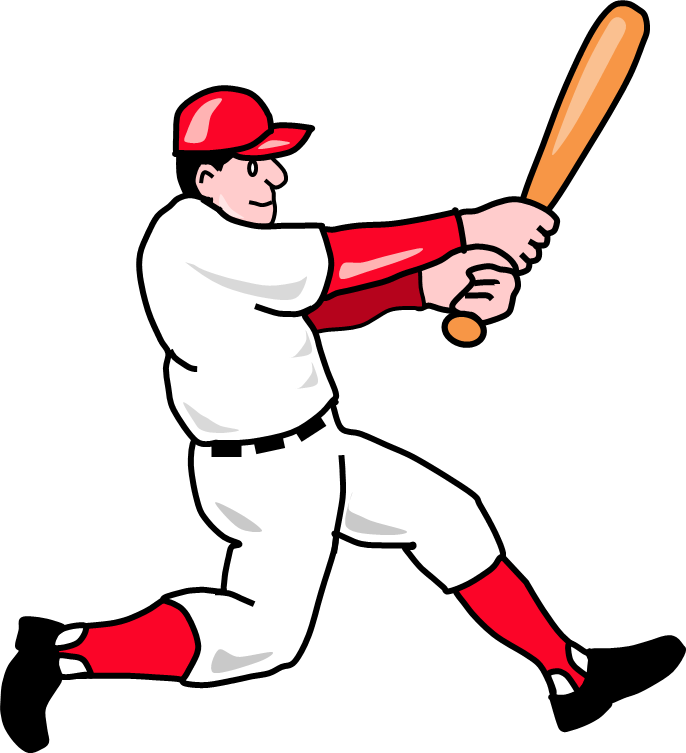 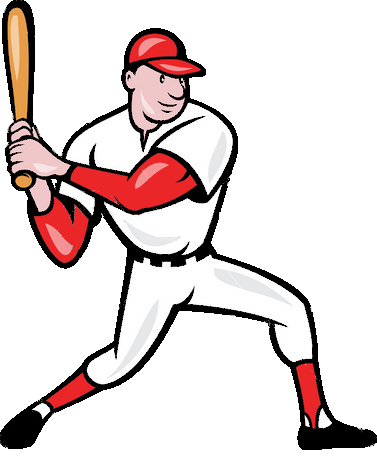 puzzle
you
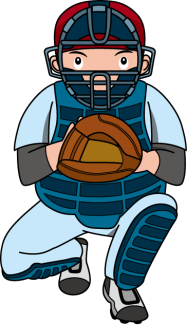 yo-yo
they
Do you have a _____?
Yes, I do.
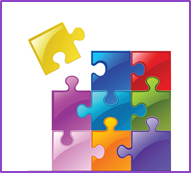 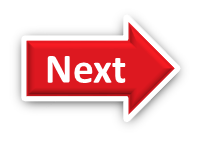 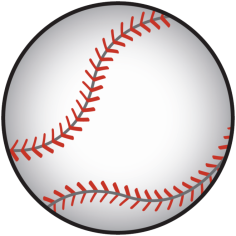 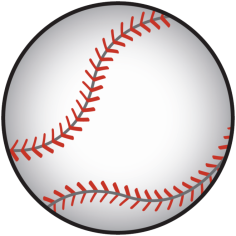 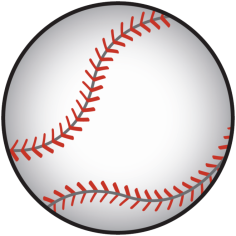 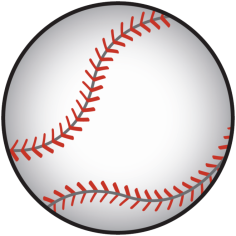 Close your book
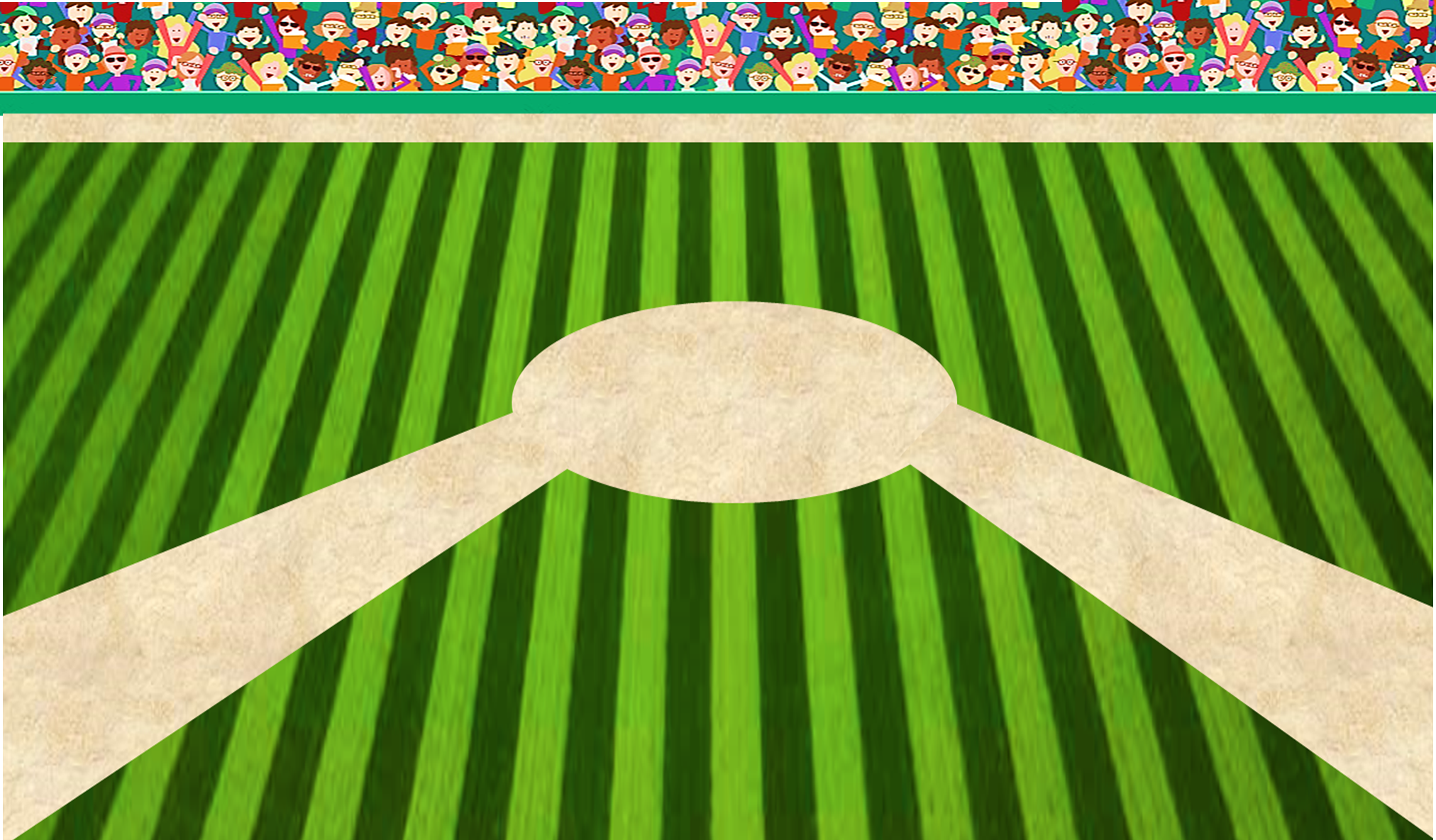 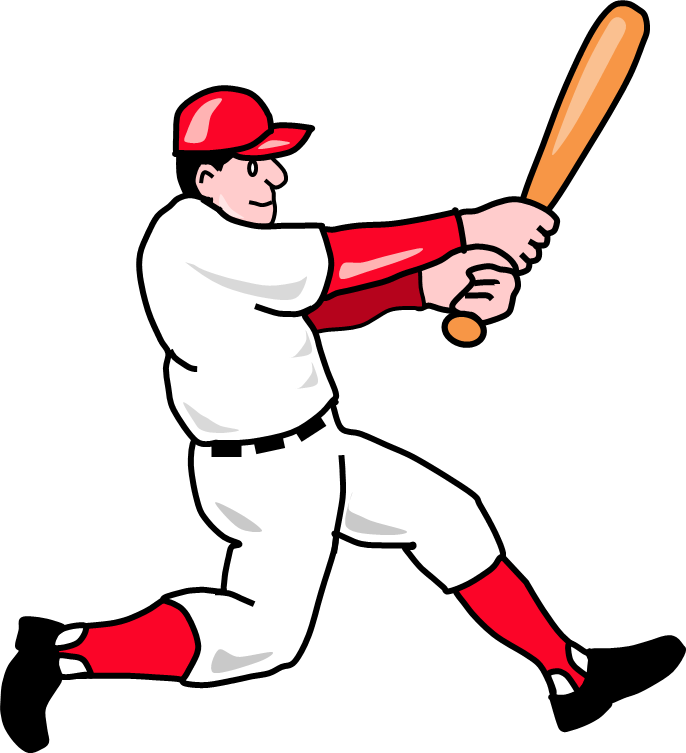 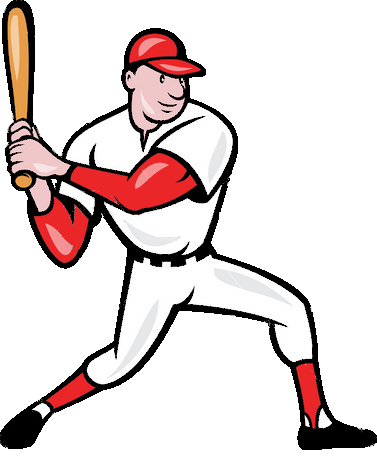 Do you have a teddy bear?
you
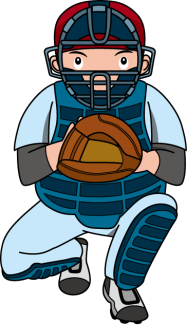 Do you have a doll?
they
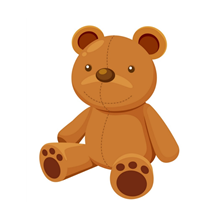 _____________?
Yes, I do.
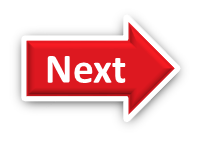 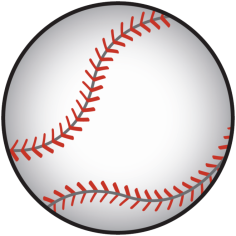 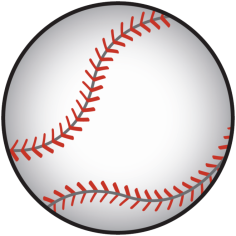 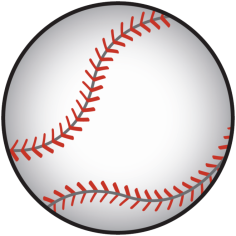 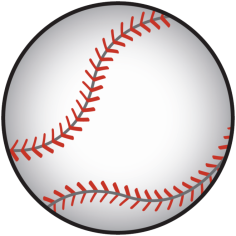 Close your book
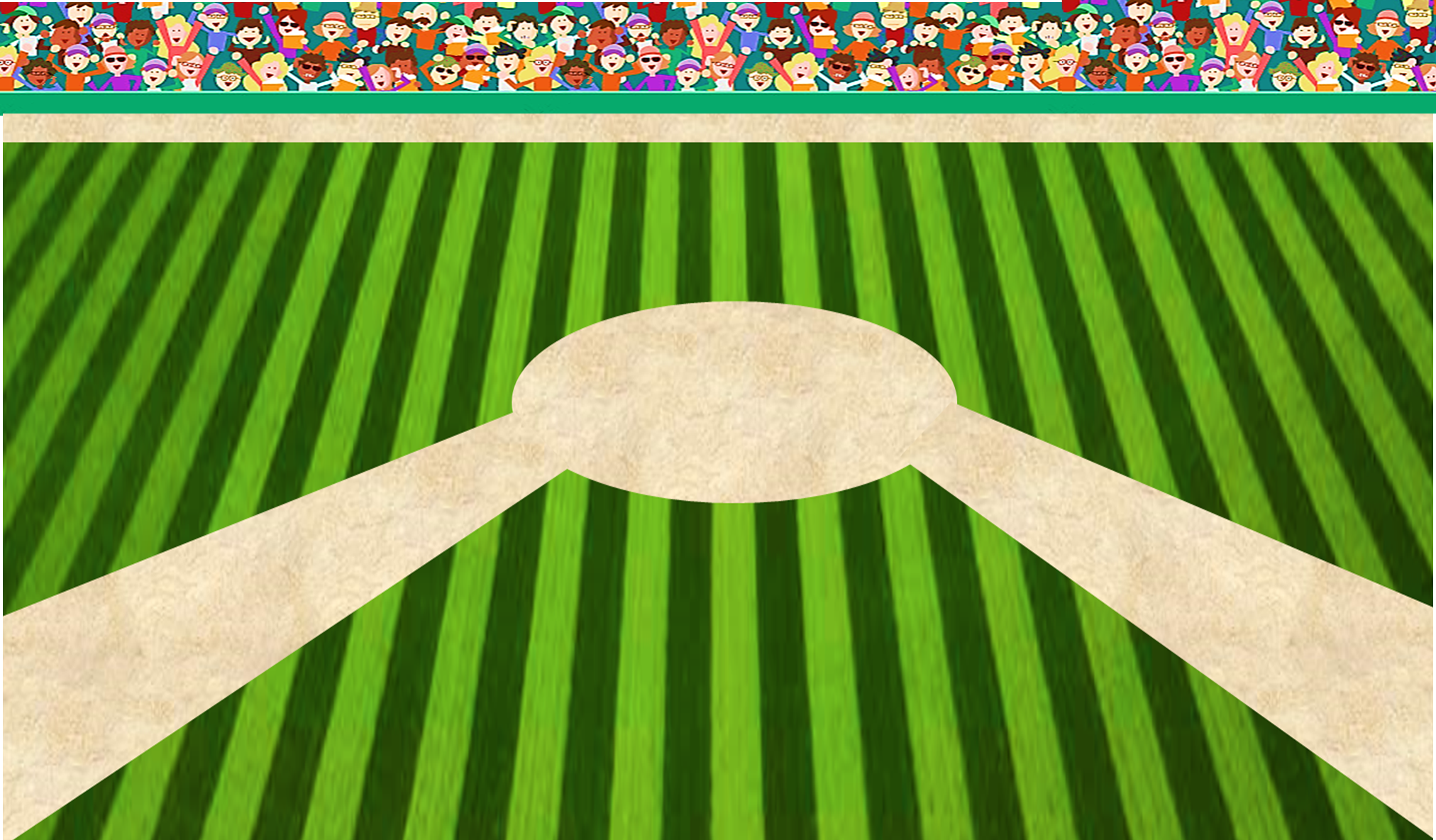 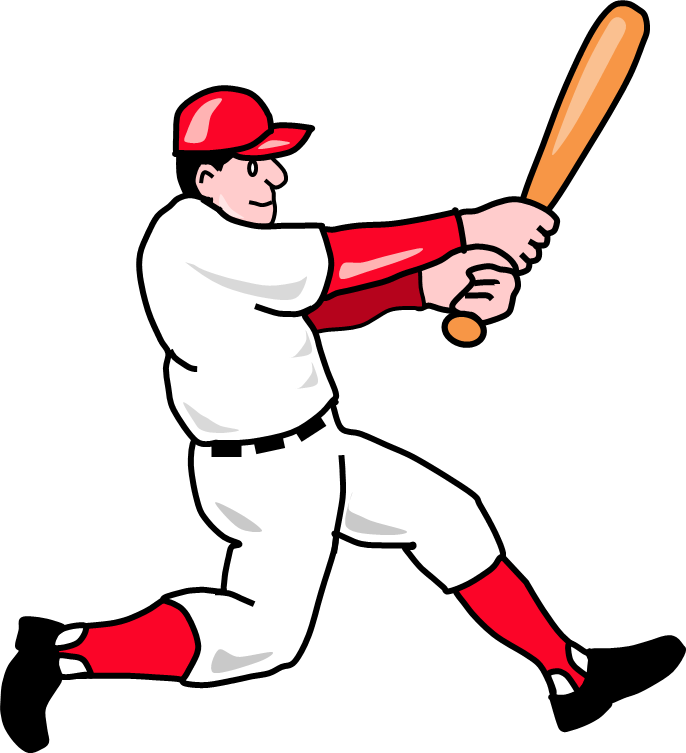 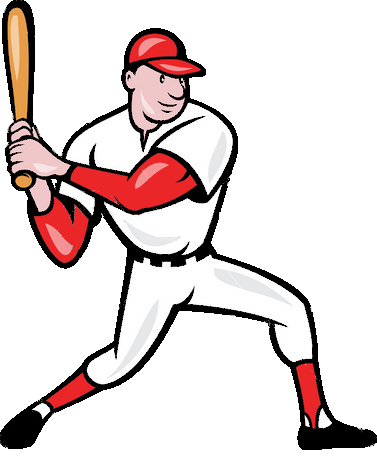 you
Yes, I do.
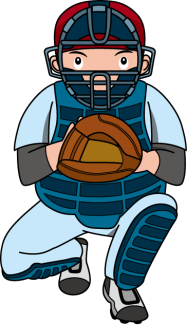 No, I don’t.
they
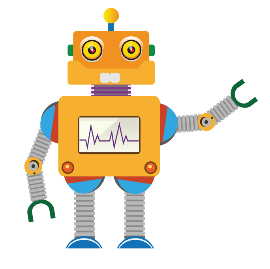 Do you have a doll?
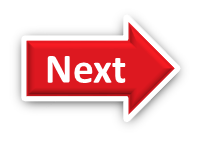 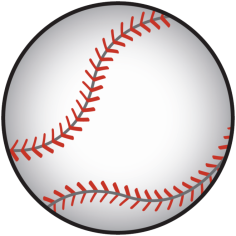 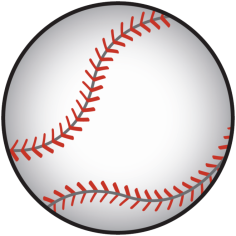 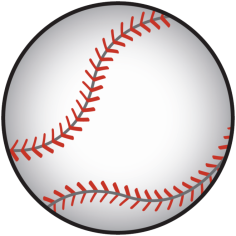 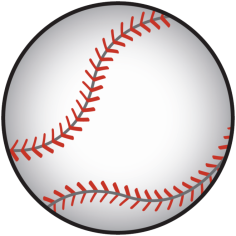 Sing a song
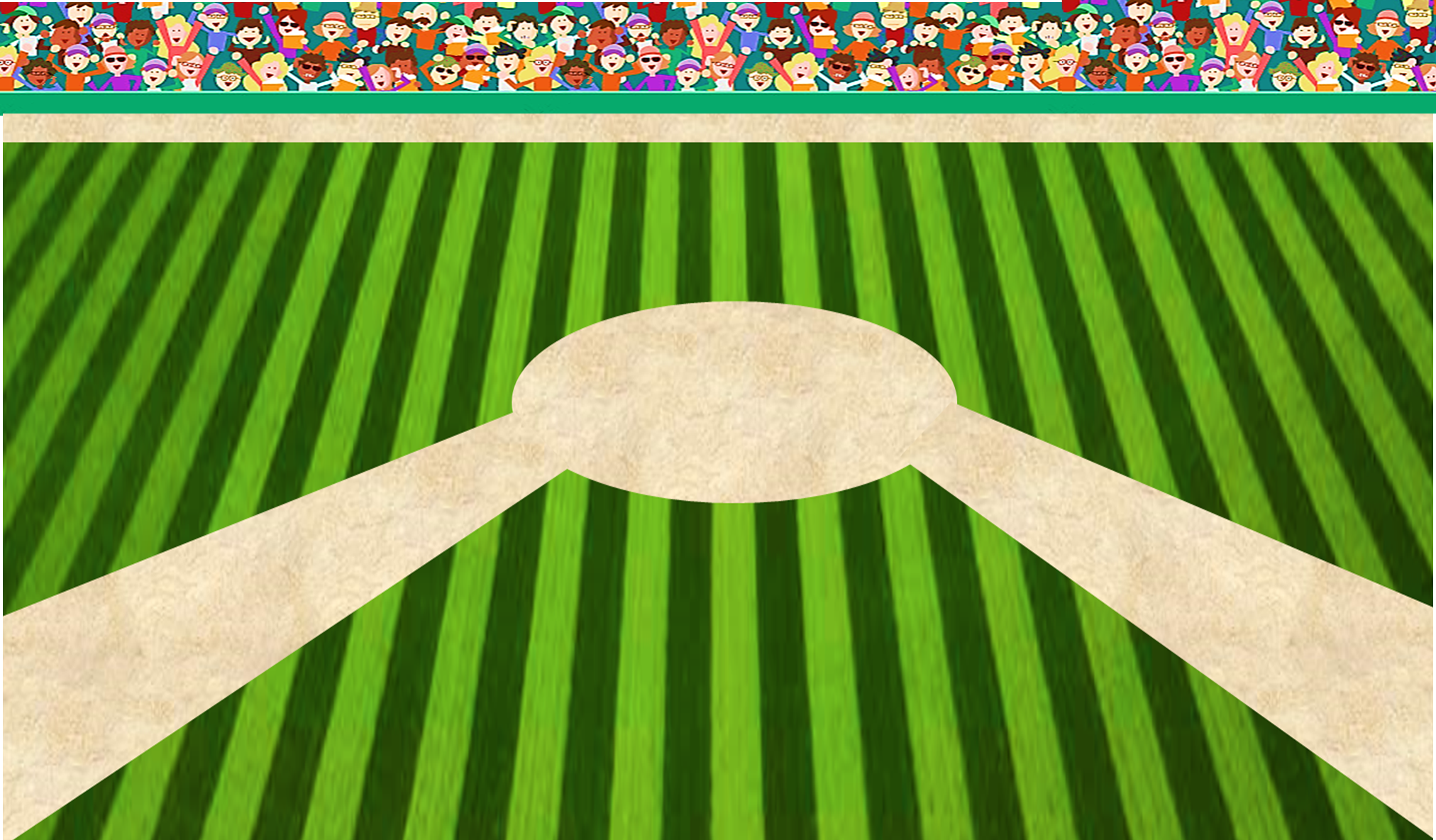 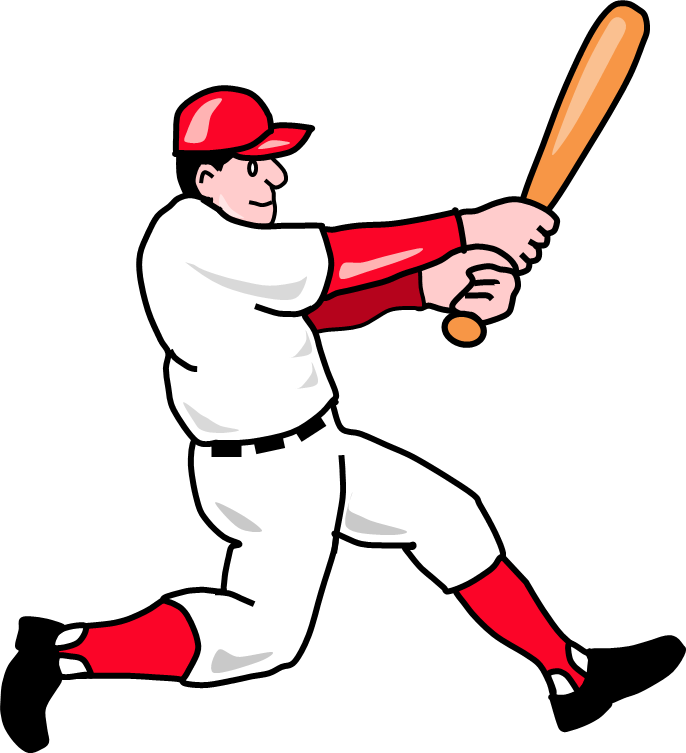 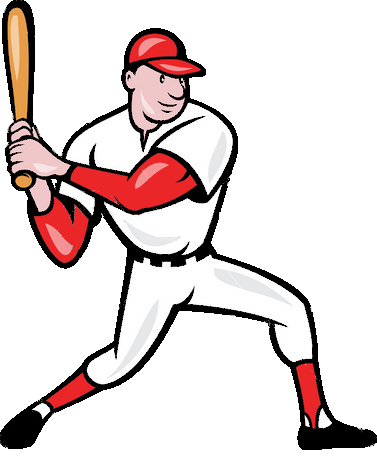 you
Yes, I do.
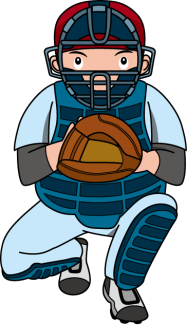 No, I don’t.
they
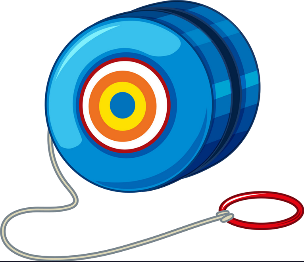 Do you have a yo-yo?
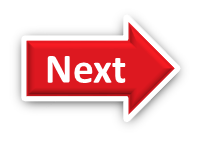 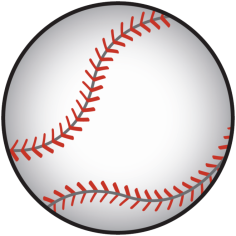 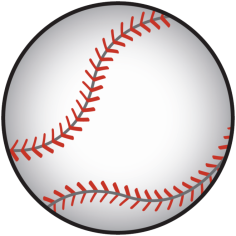 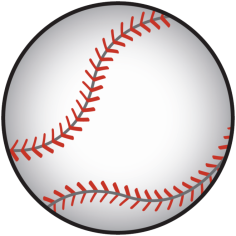 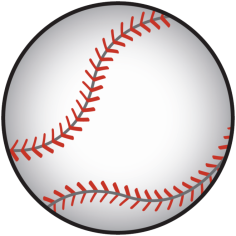 Sing a song
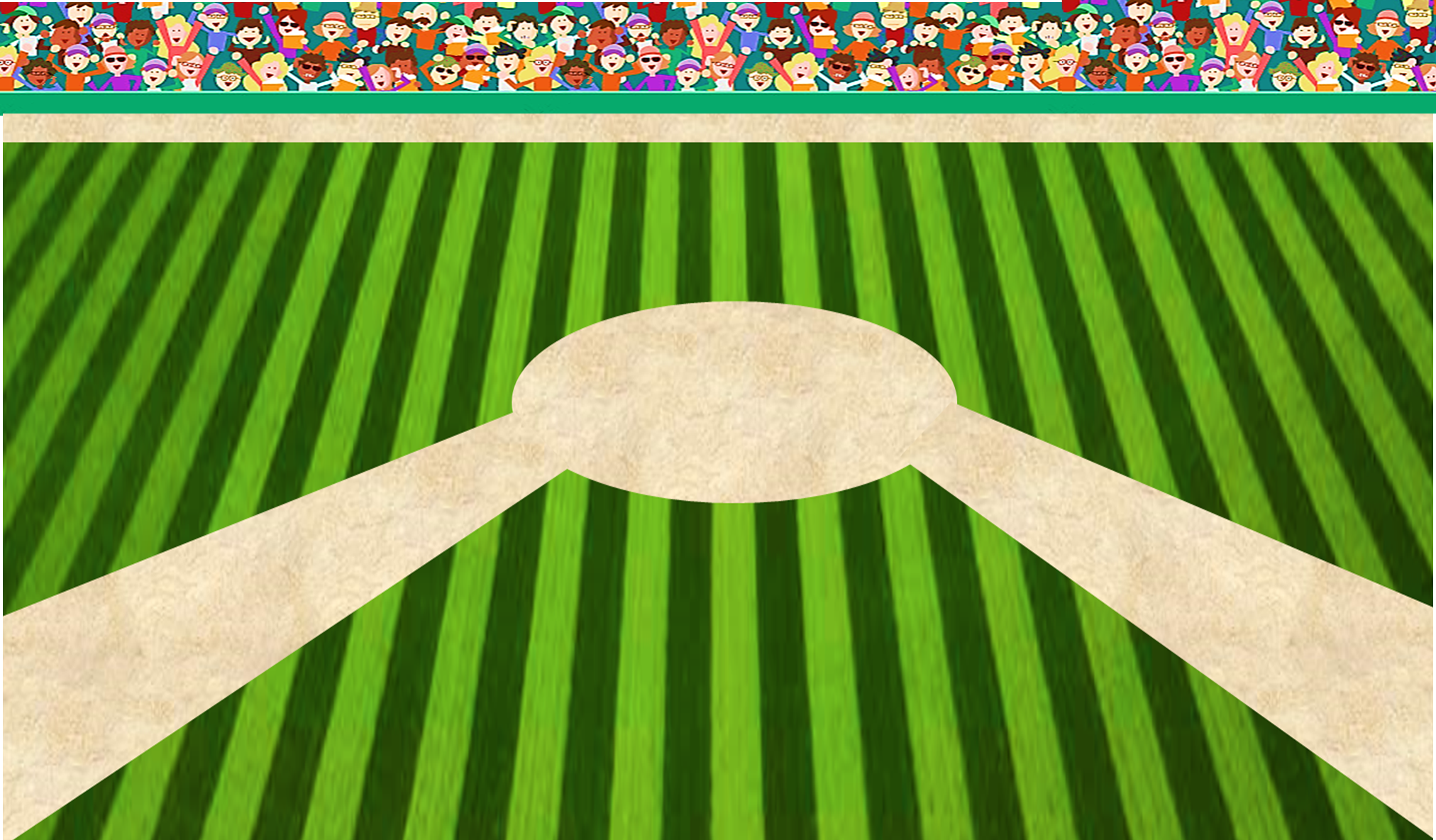 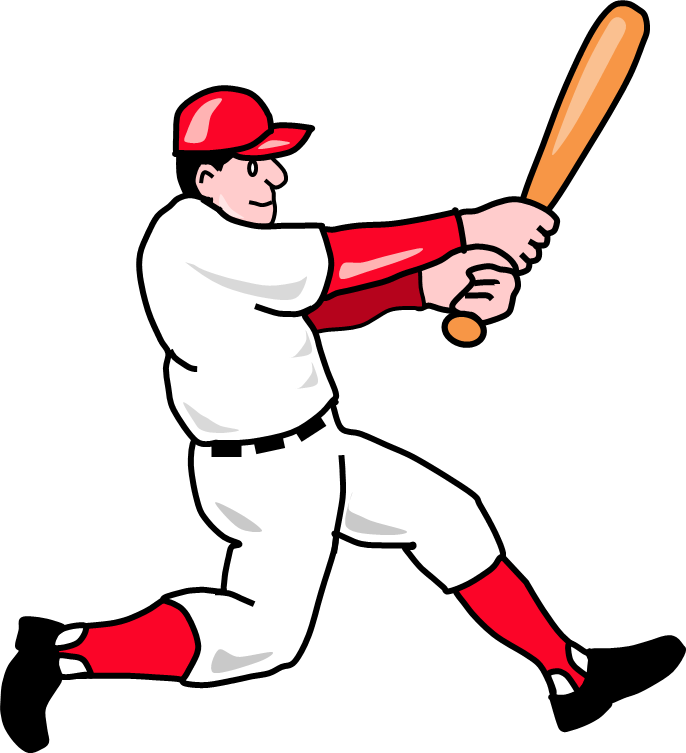 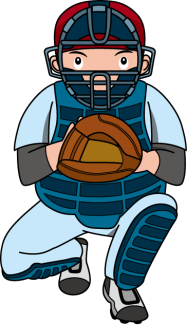 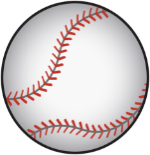 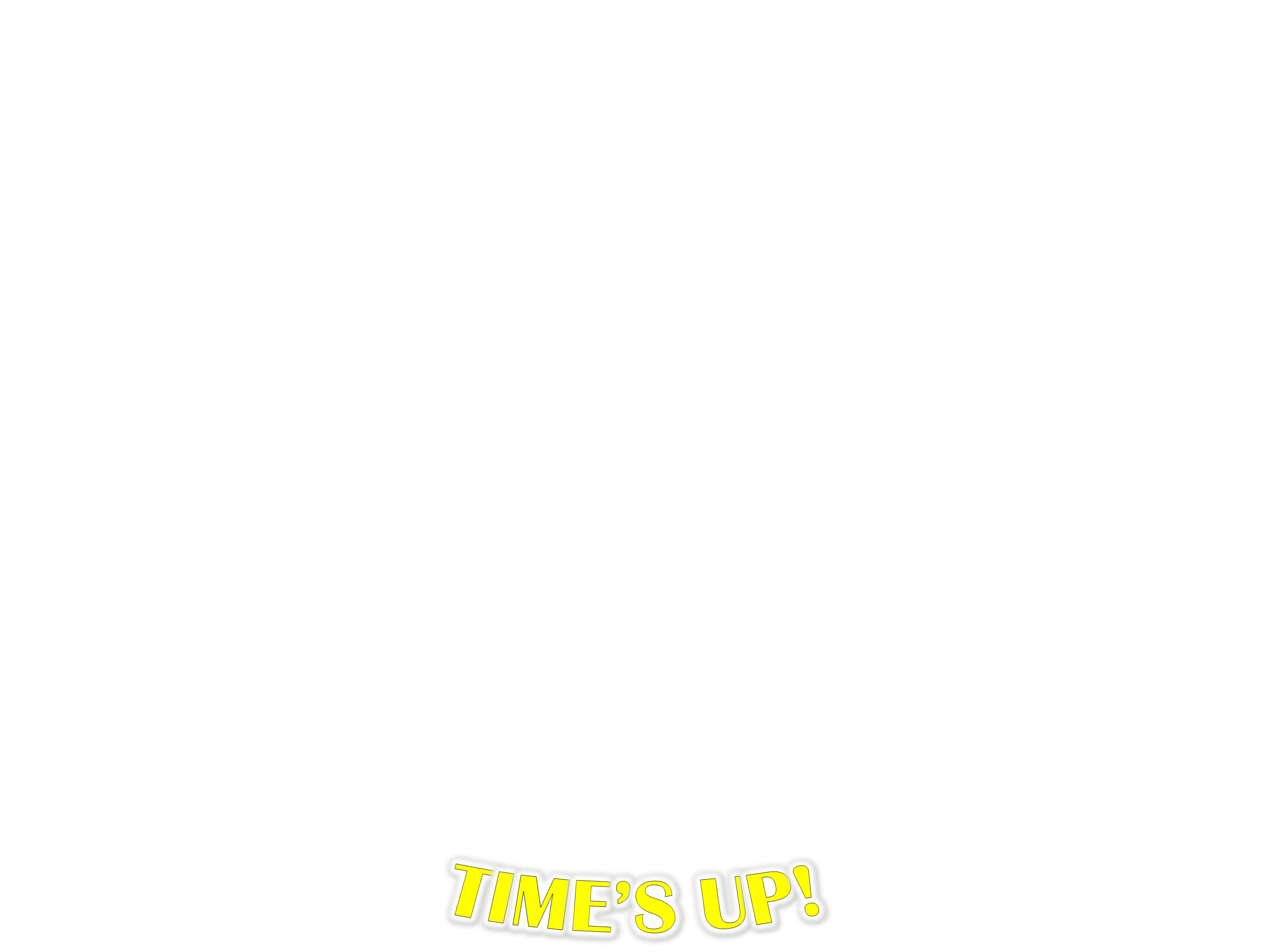 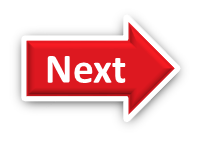 PLAY
TIME’S UP!
6. Let's write
Do you have a doll / car / teddy bear?
What colours are your toys?
Where is your doll / car / teddy bear?